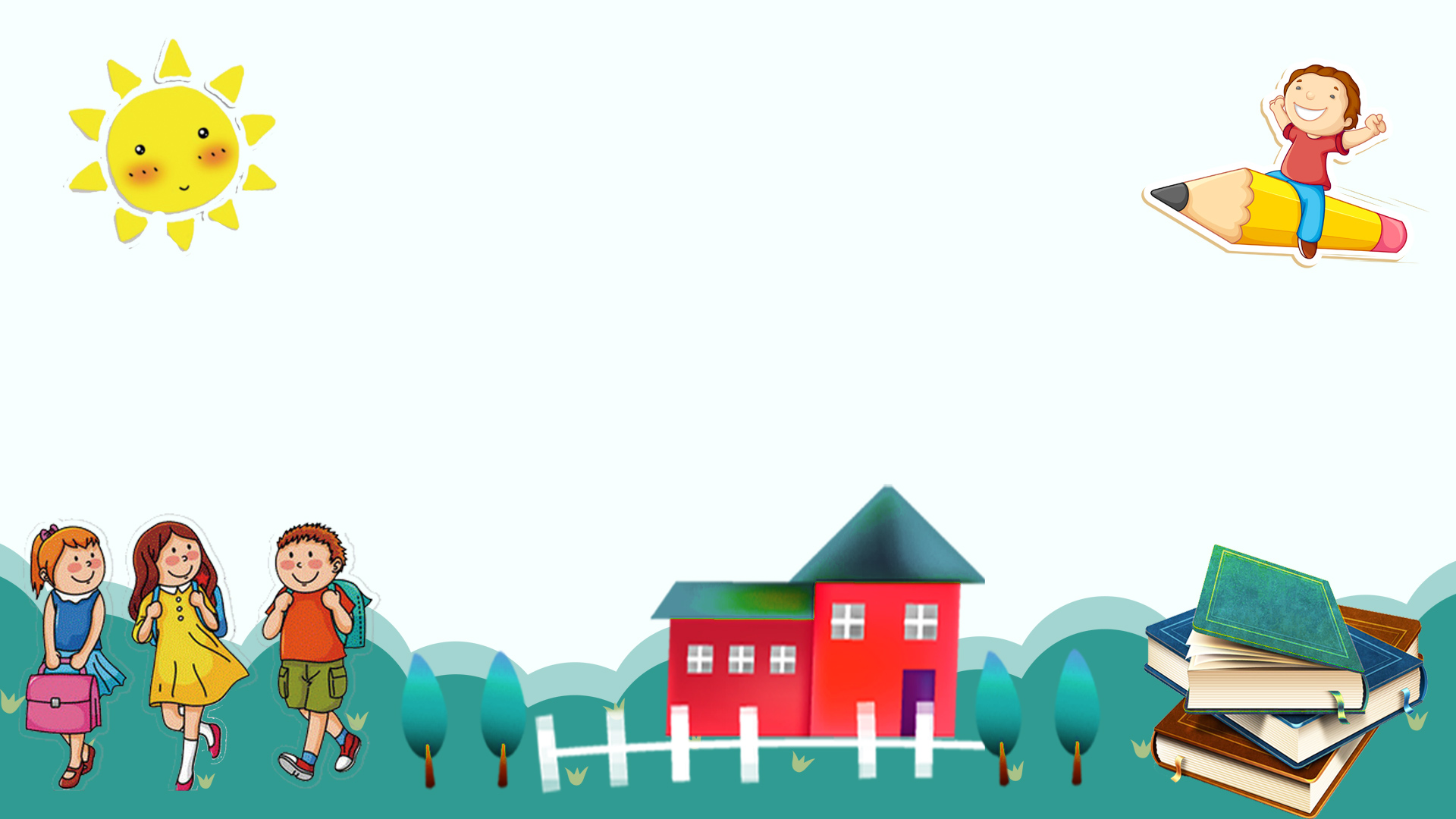 Tiết 39-40
Viết bài văn phân tích đặc điểm nhân vật trong một tác phẩm văn học
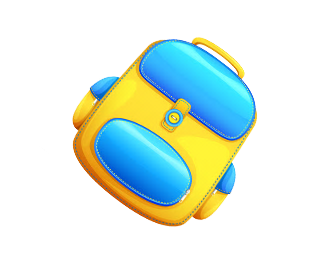 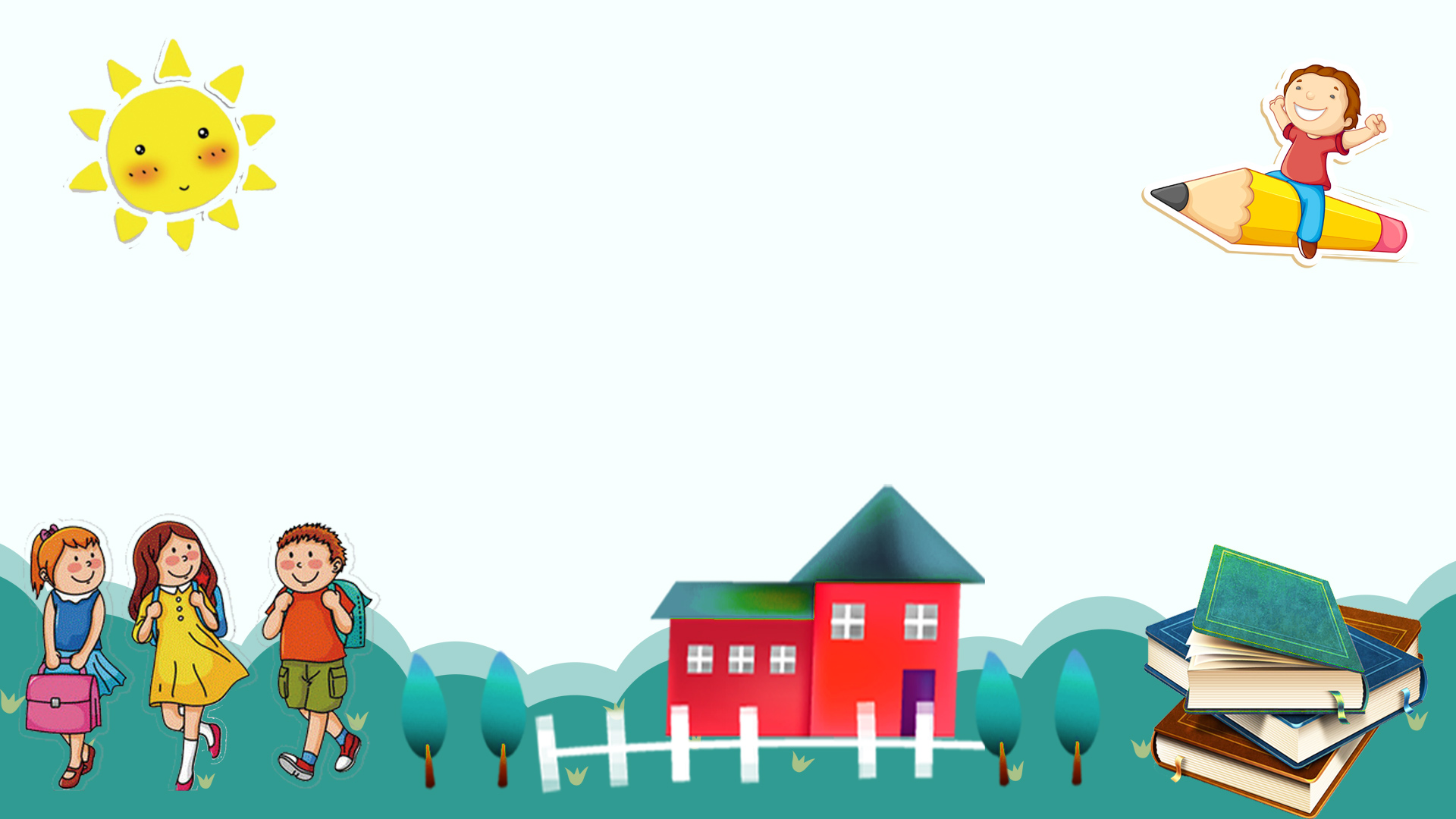 A
Hoạt động khởi động
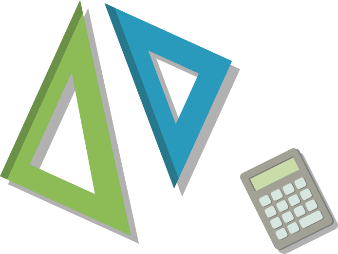 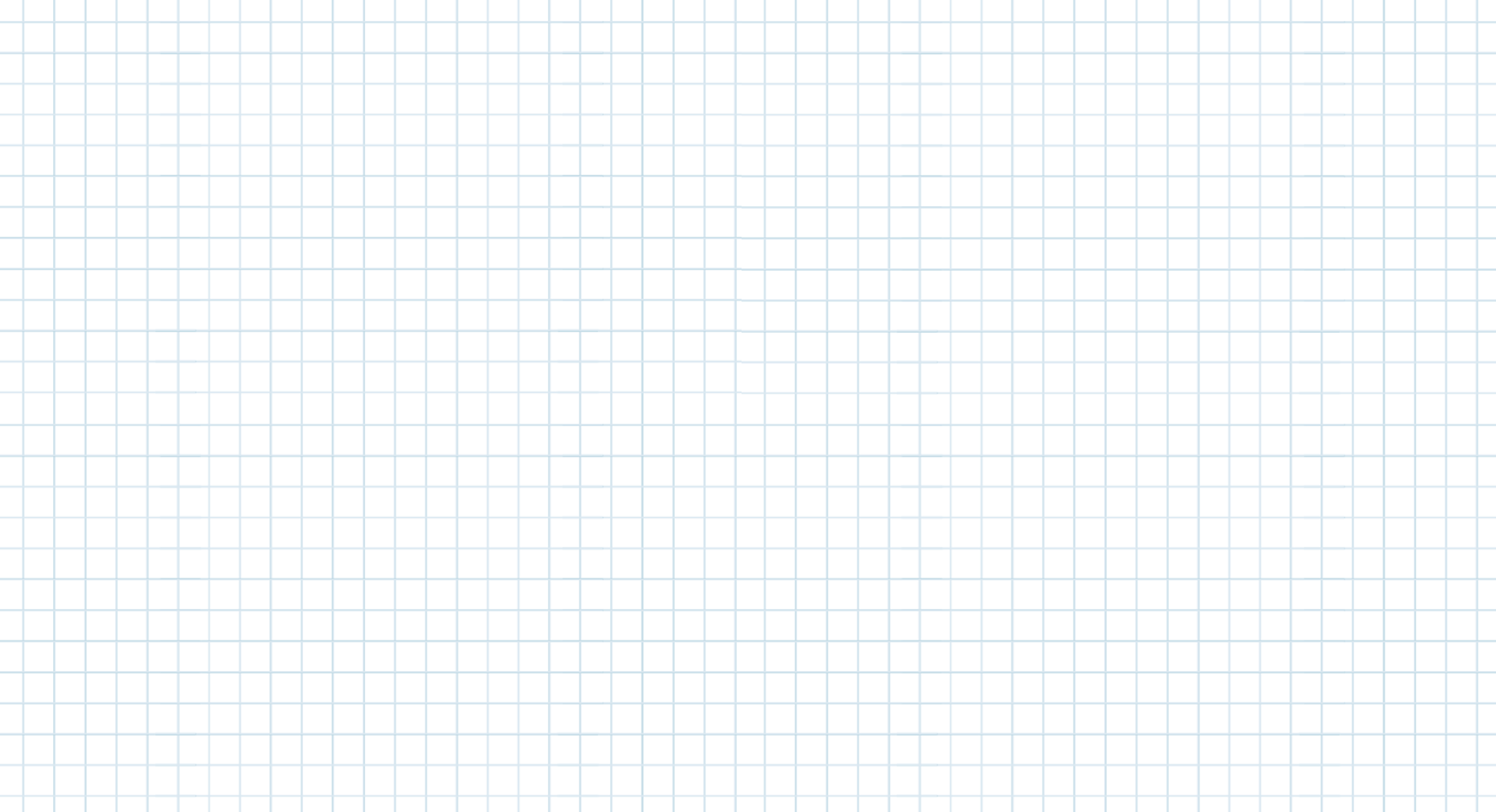 Hoạt động khởi động
Các nhóm kể tên các nhân vật trong các văn bản truyện mà em đã học hoặc biết.
Ai nhanh hơn
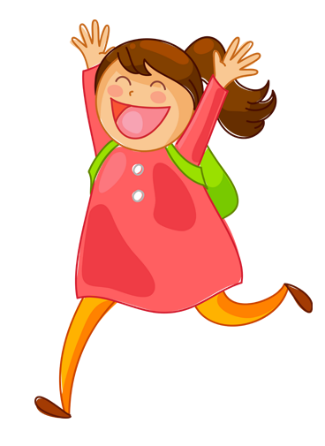 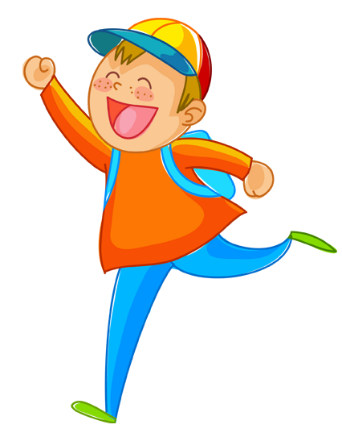 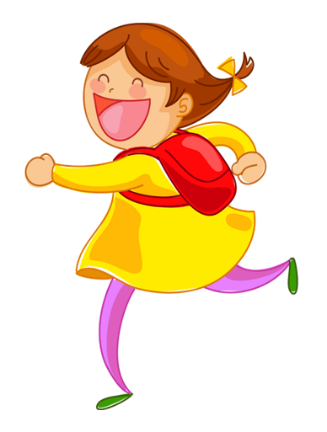 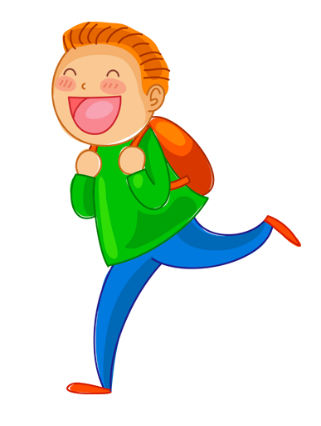 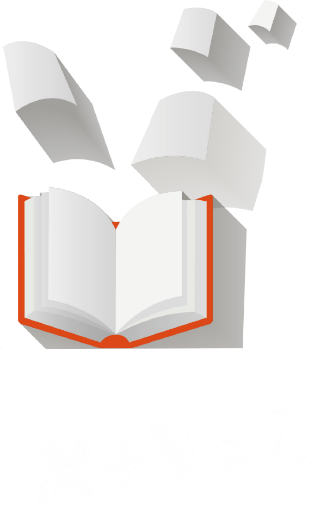 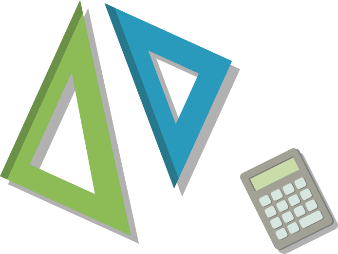 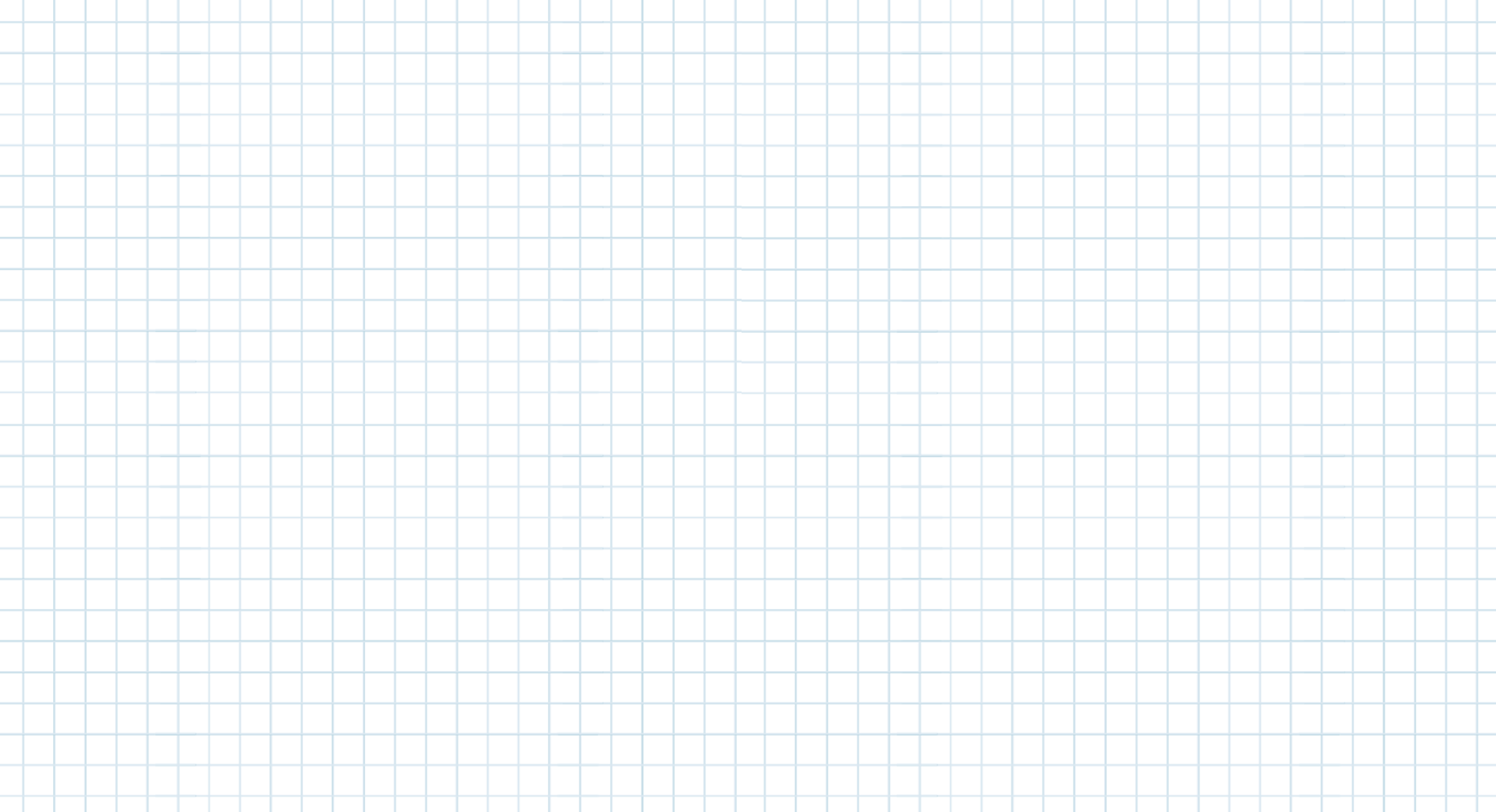 Hoạt động khởi động
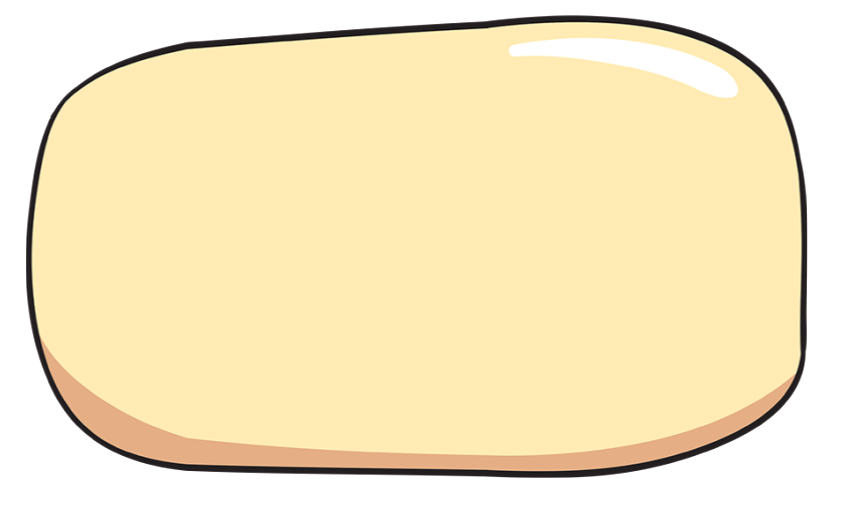 Cô bé bán diêm, cậu bé Lợi (Tuổi thơ tôi), nhân vật Sơn, Lan, Hiên…trong Gió lạnh đầu mùa…
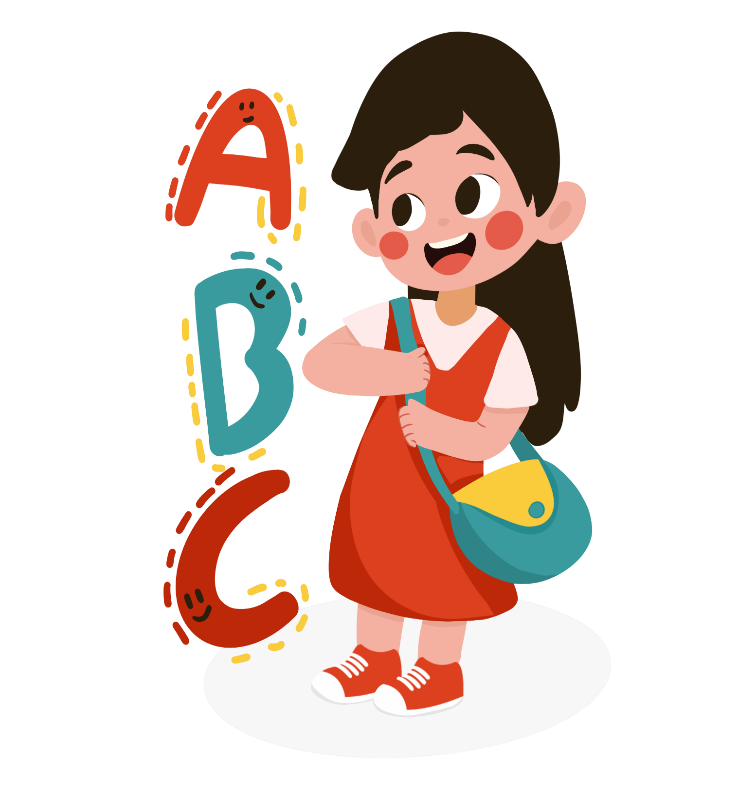 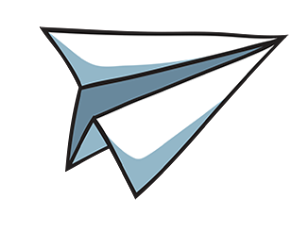 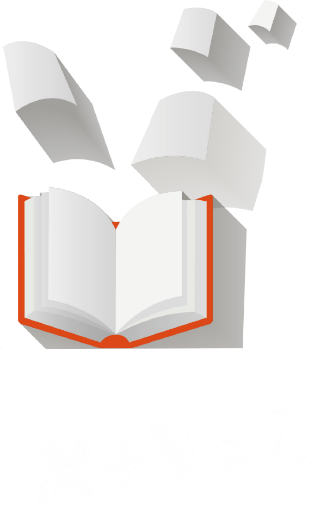 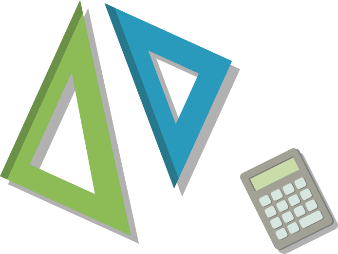 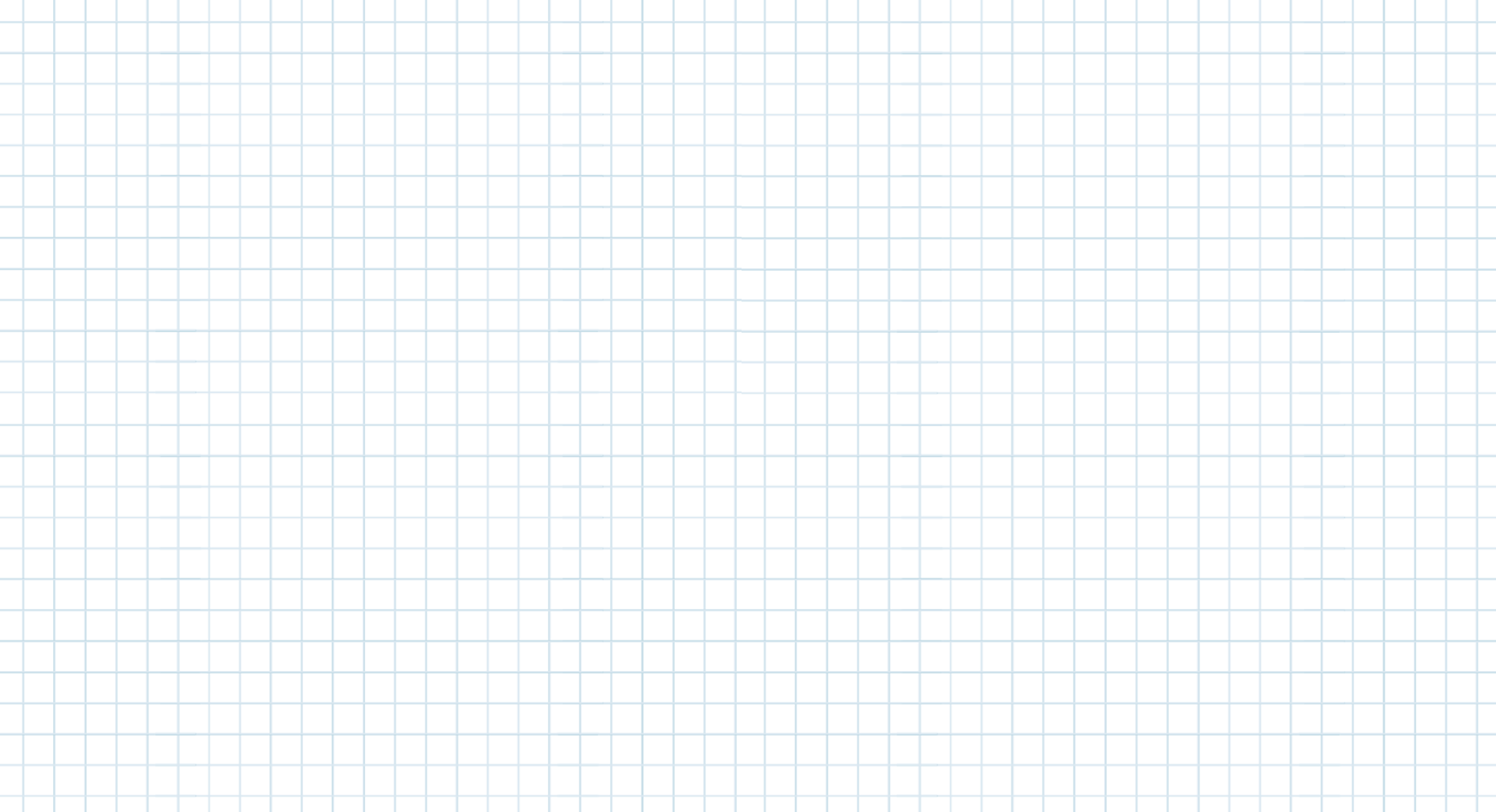 Hoạt động khởi động
Ở tiết thực hành tiếng Việt, các em được gia nhiệm vụ viết đoạn văn chia sẻ về nhân vật mà em yêu thích. Các em hãy đọc đoạn văn để các bạn cùng lắng nghe
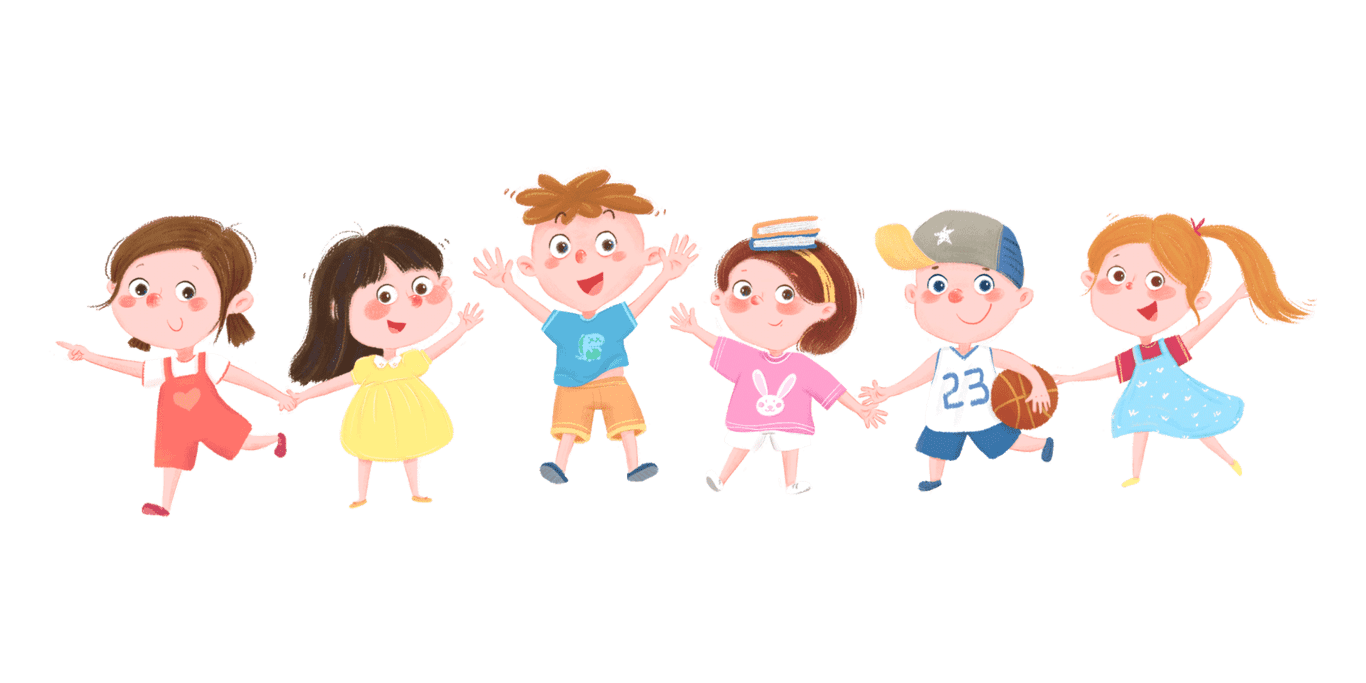 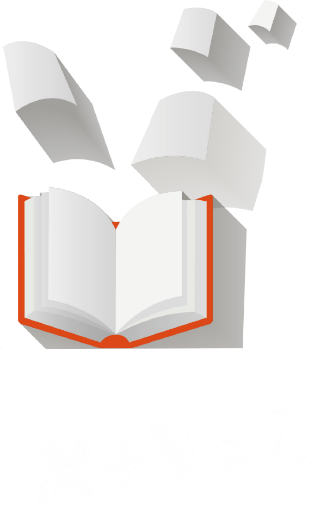 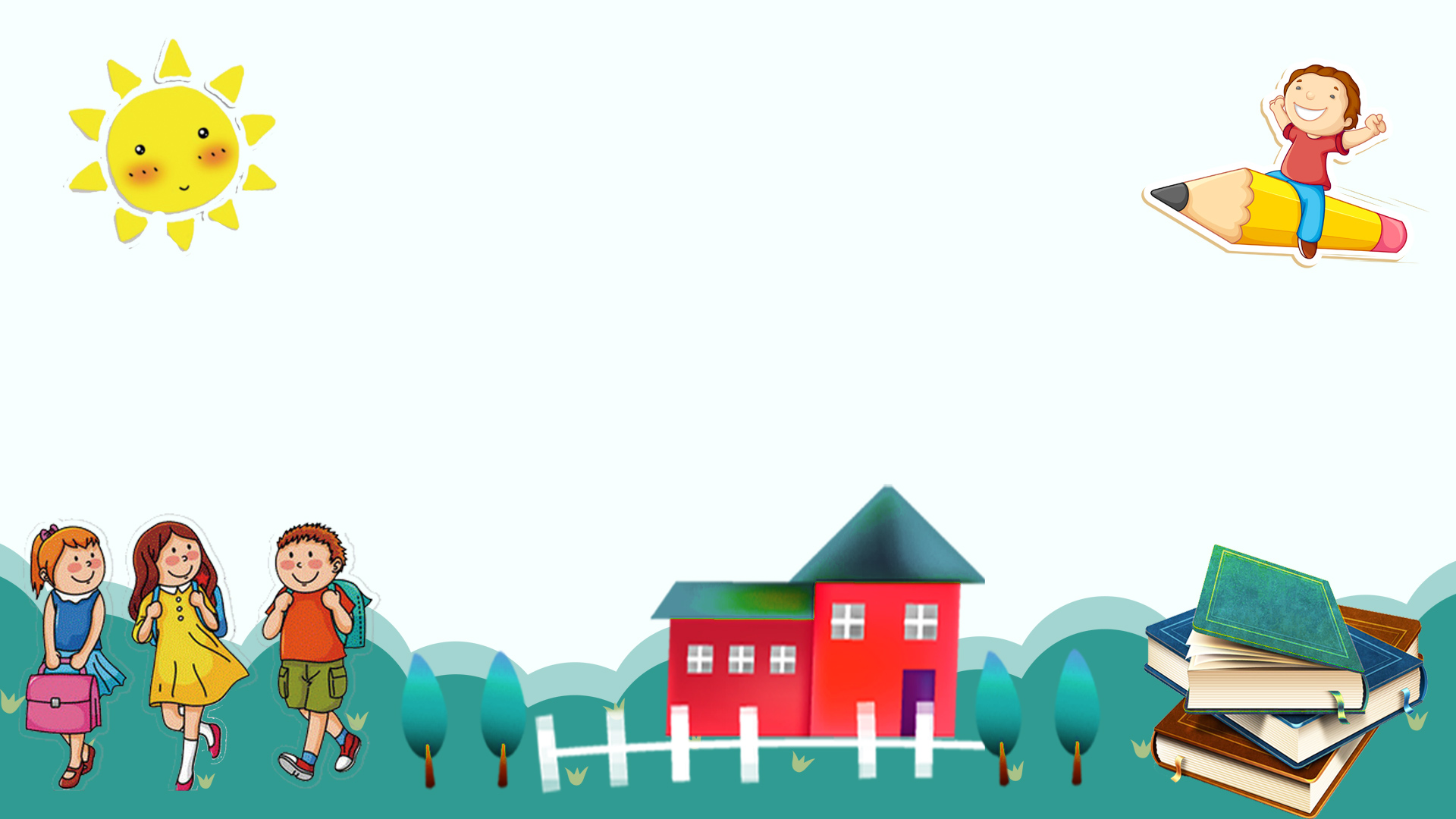 B
Hình thành kiến thức
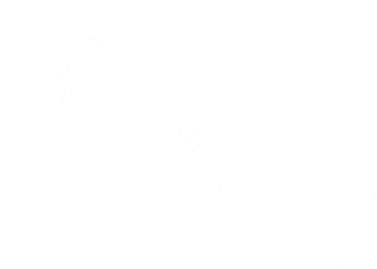 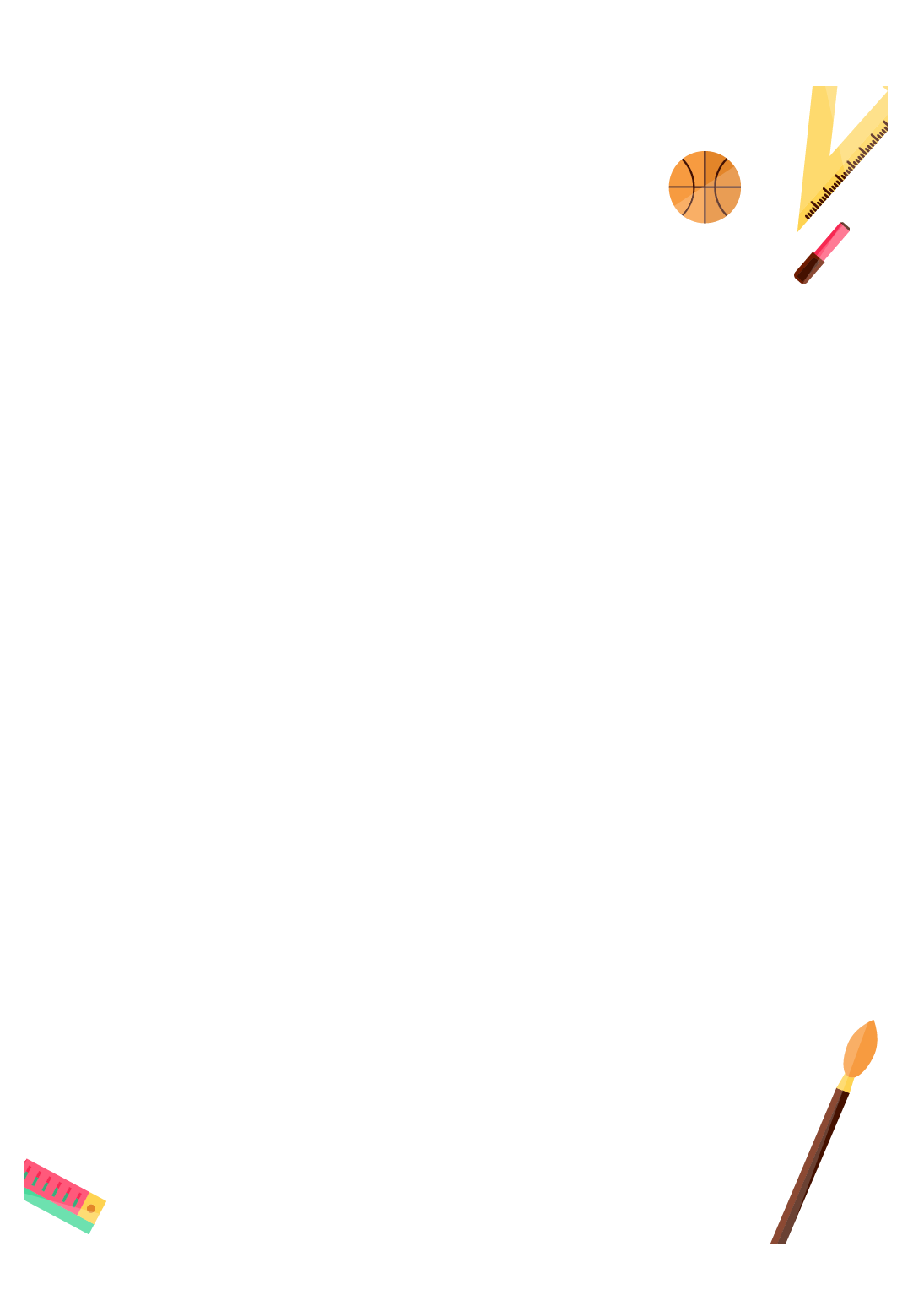 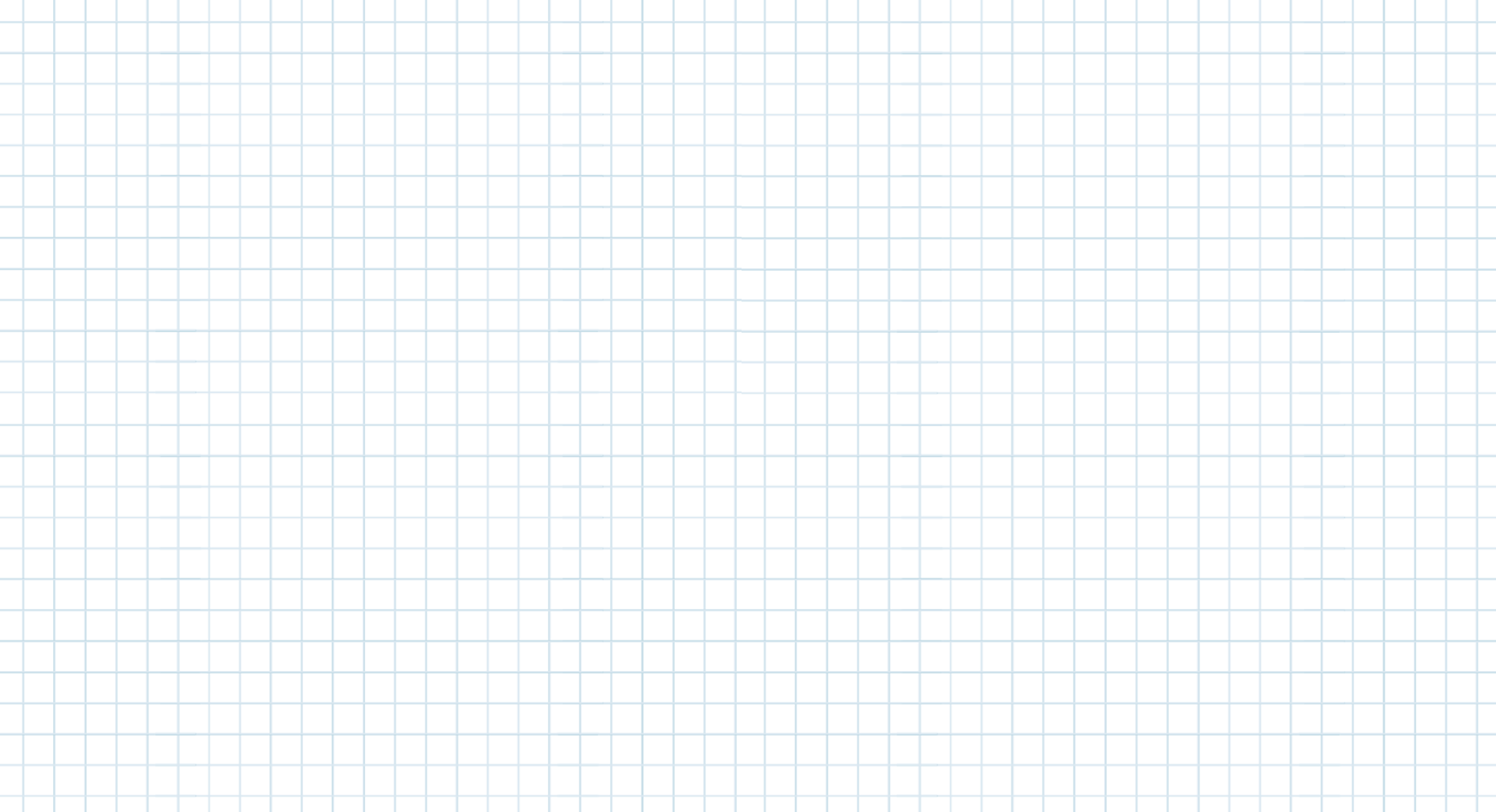 I. Tìm hiểu yêu cầu kiểu bài
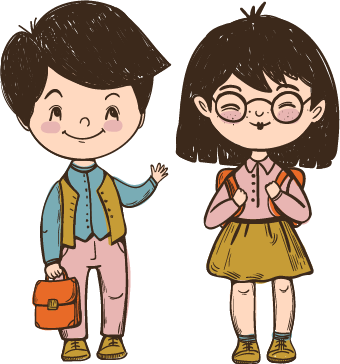 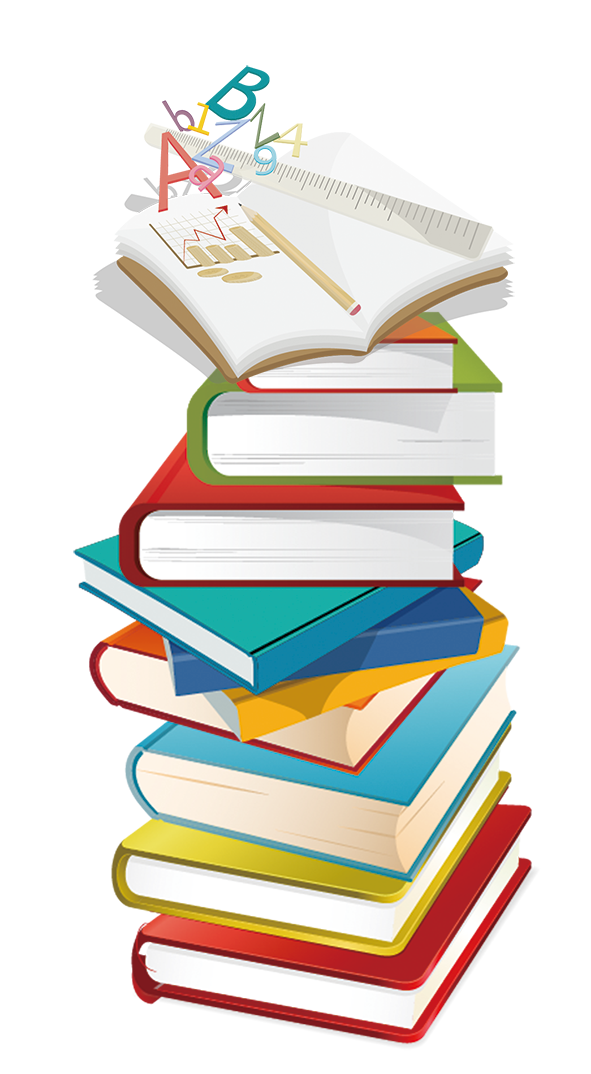 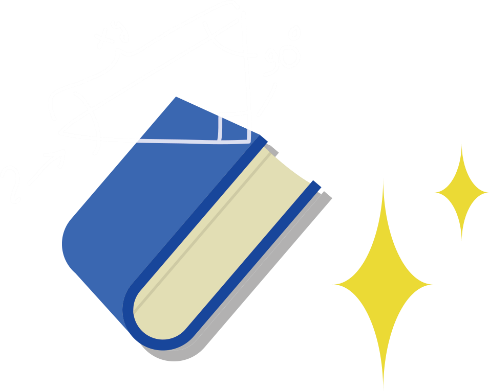 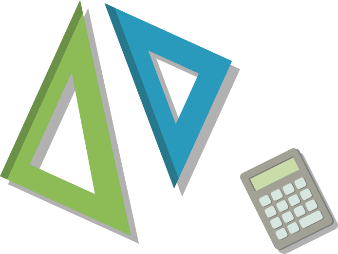 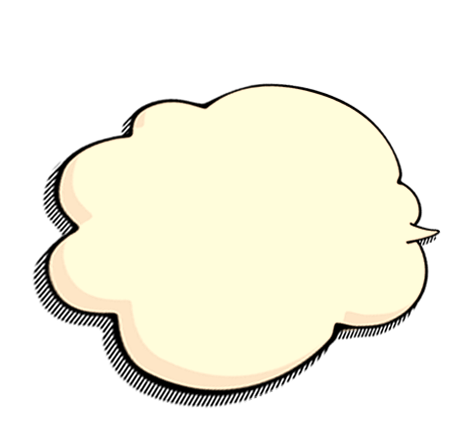 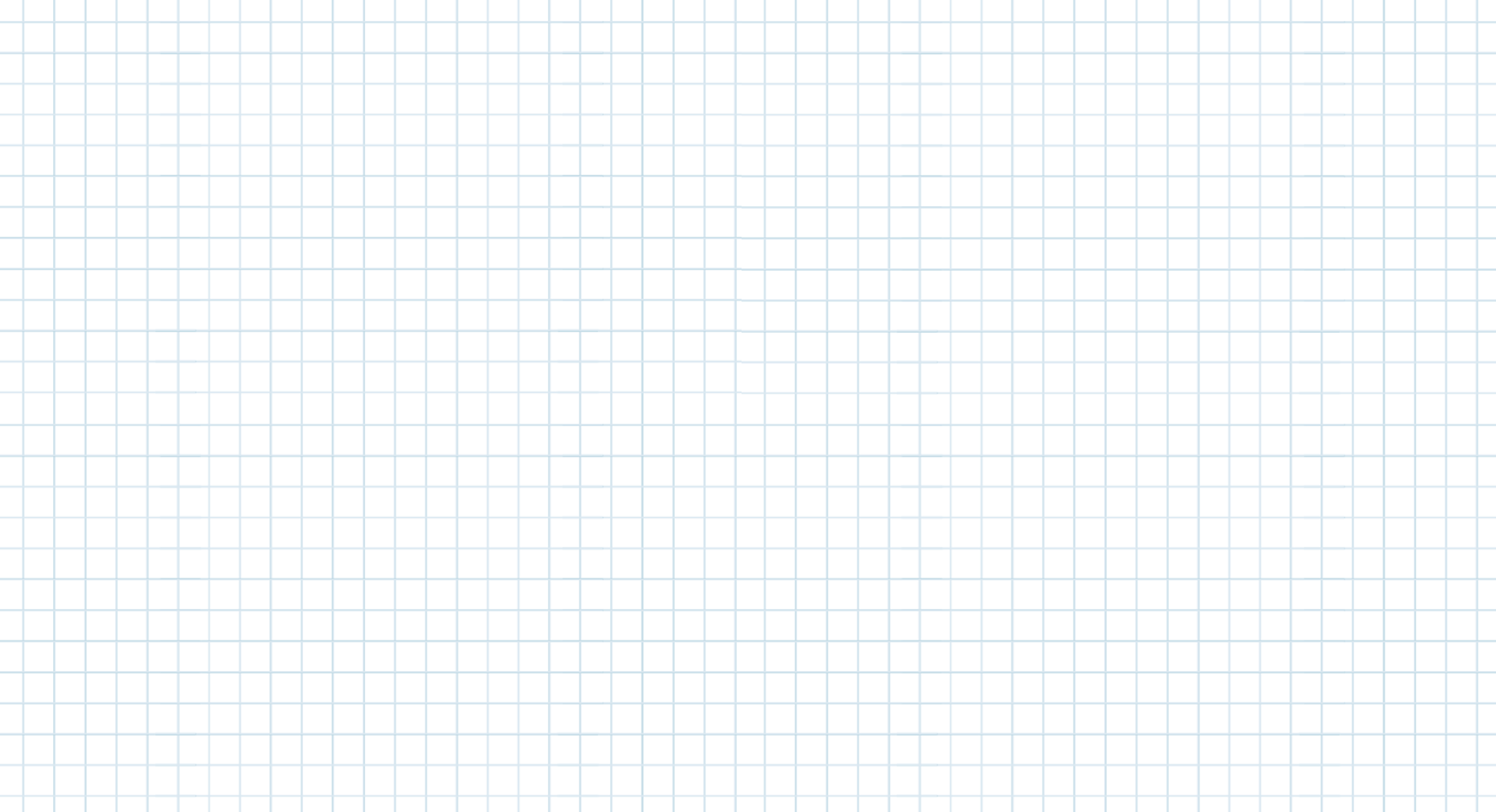 I. Tìm hiểu yêu cầu kiểu bài
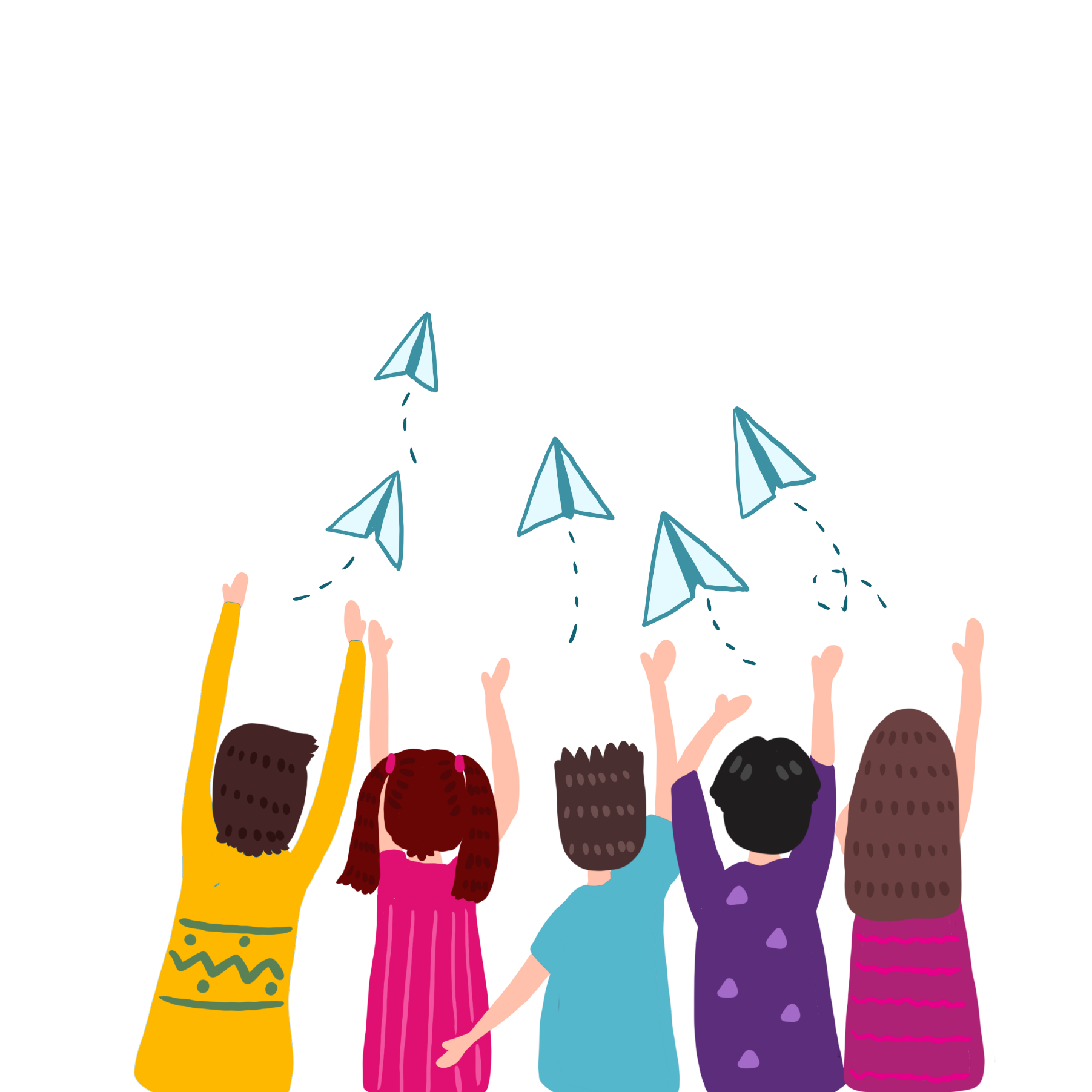 Em hãy cho biết khi viết bài văn phân tích đặc điểm nhân vật trong một tác phẩm văn học cần phải đảm bảo những yêu cầu nào?
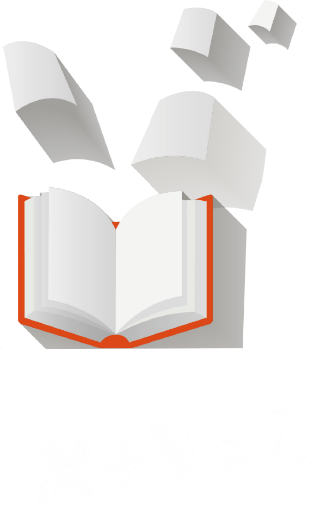 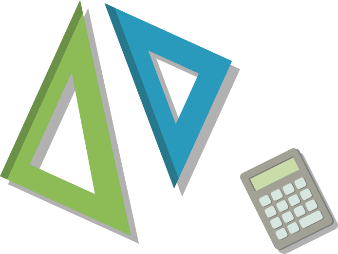 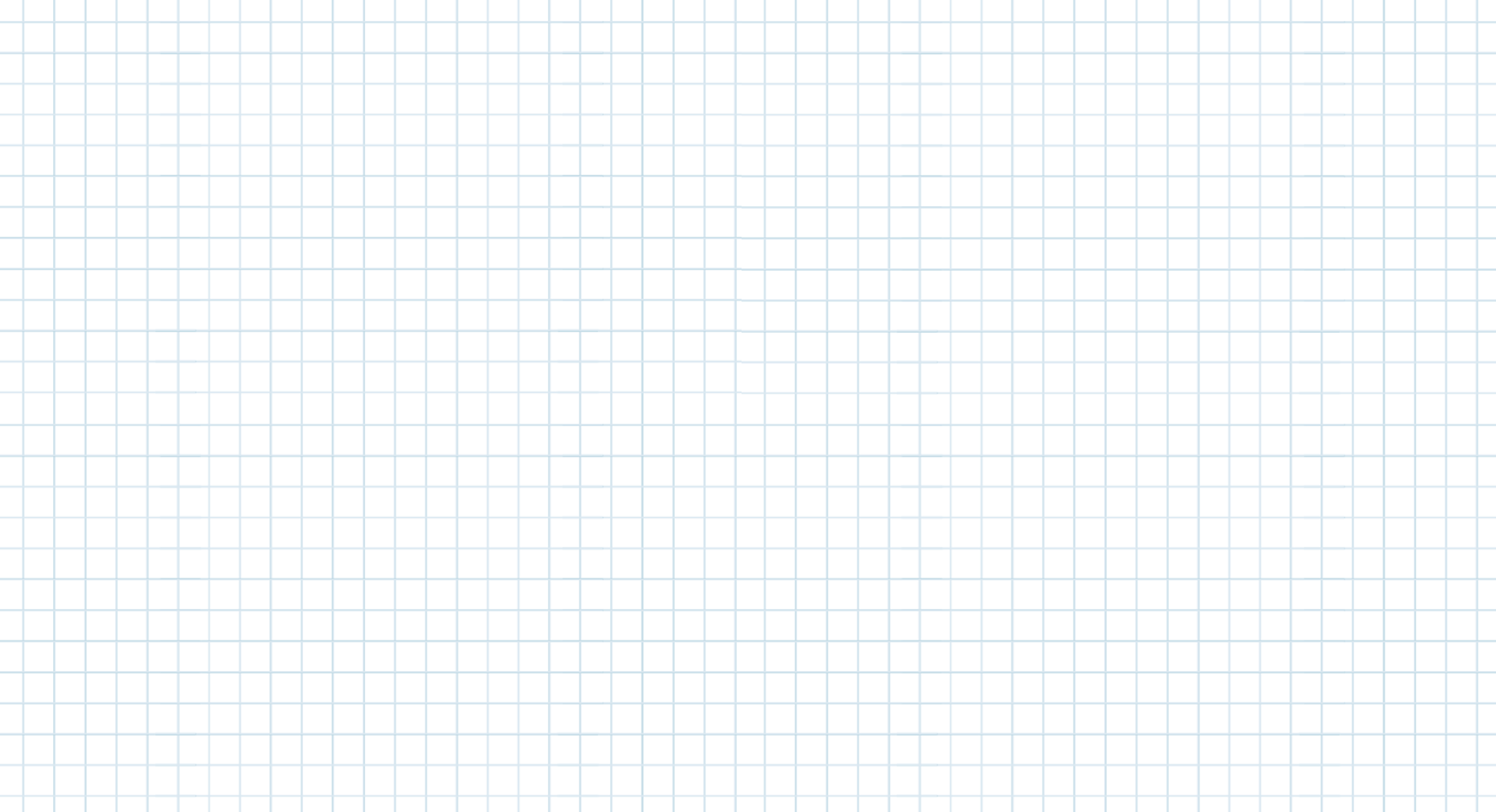 I. Tìm hiểu yêu cầu kiểu bài
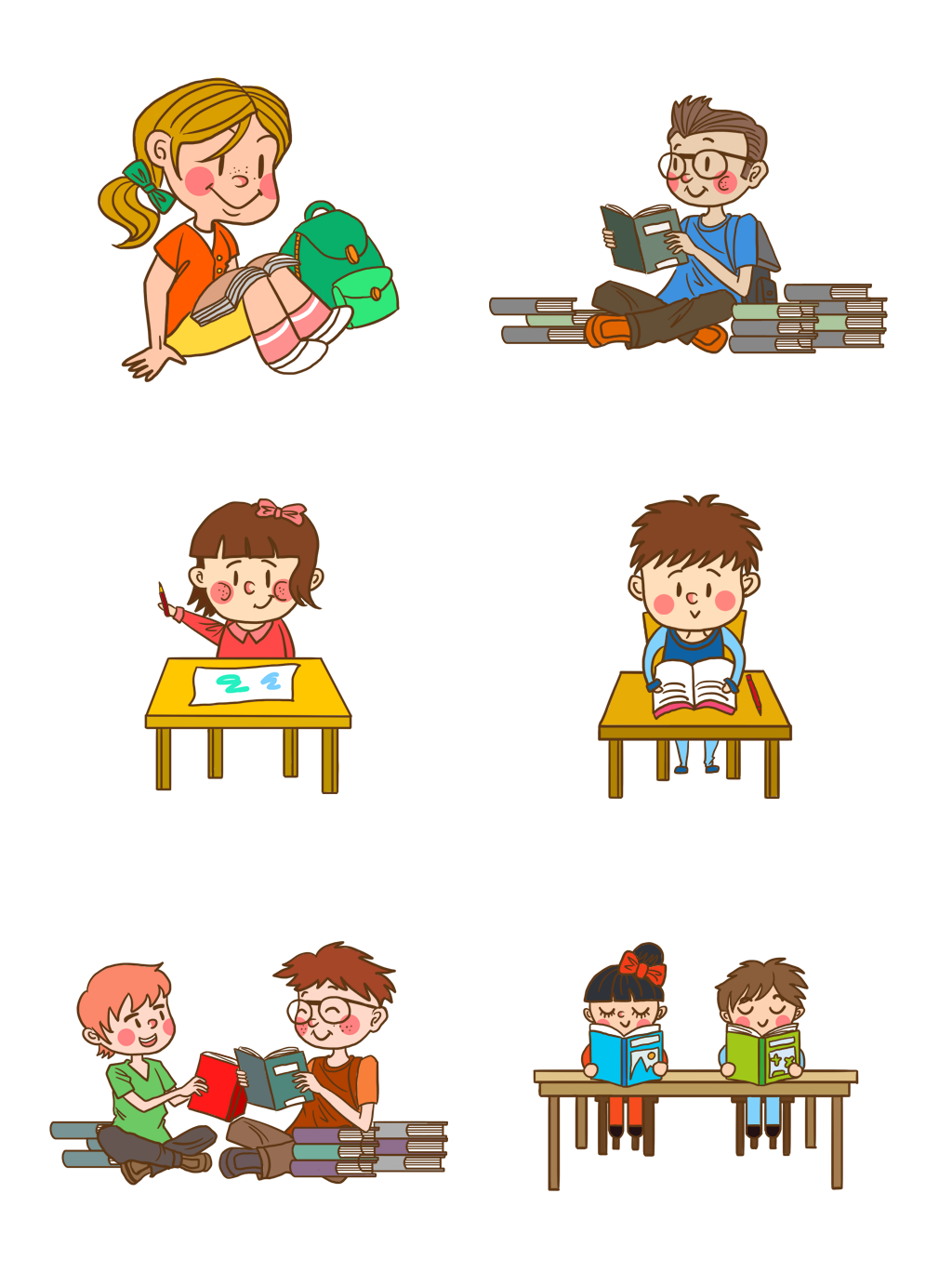 Đưa ra lí lẽ rõ ràng, thuyết phục để làm sáng tỏ ý kiến.
Đưa ra bằng chứng là các chi tiết, sự việc, lời nói, trích dẫn từ văn bản để làm sáng tỏ lí lẽ.
Trình bày được ý kiến của người viết về các đặc điểm khái quát từ nét tính cách, phẩm chất nhân vật.
Bố cục bài viết đảm bảo các phần
Giới thiệu được nhân vật cần phân tích.
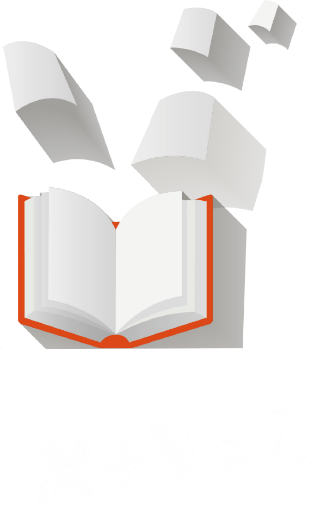 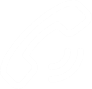 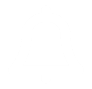 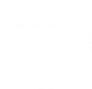 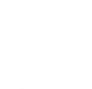 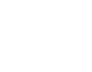 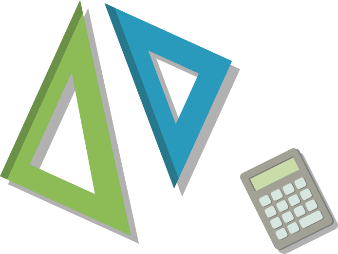 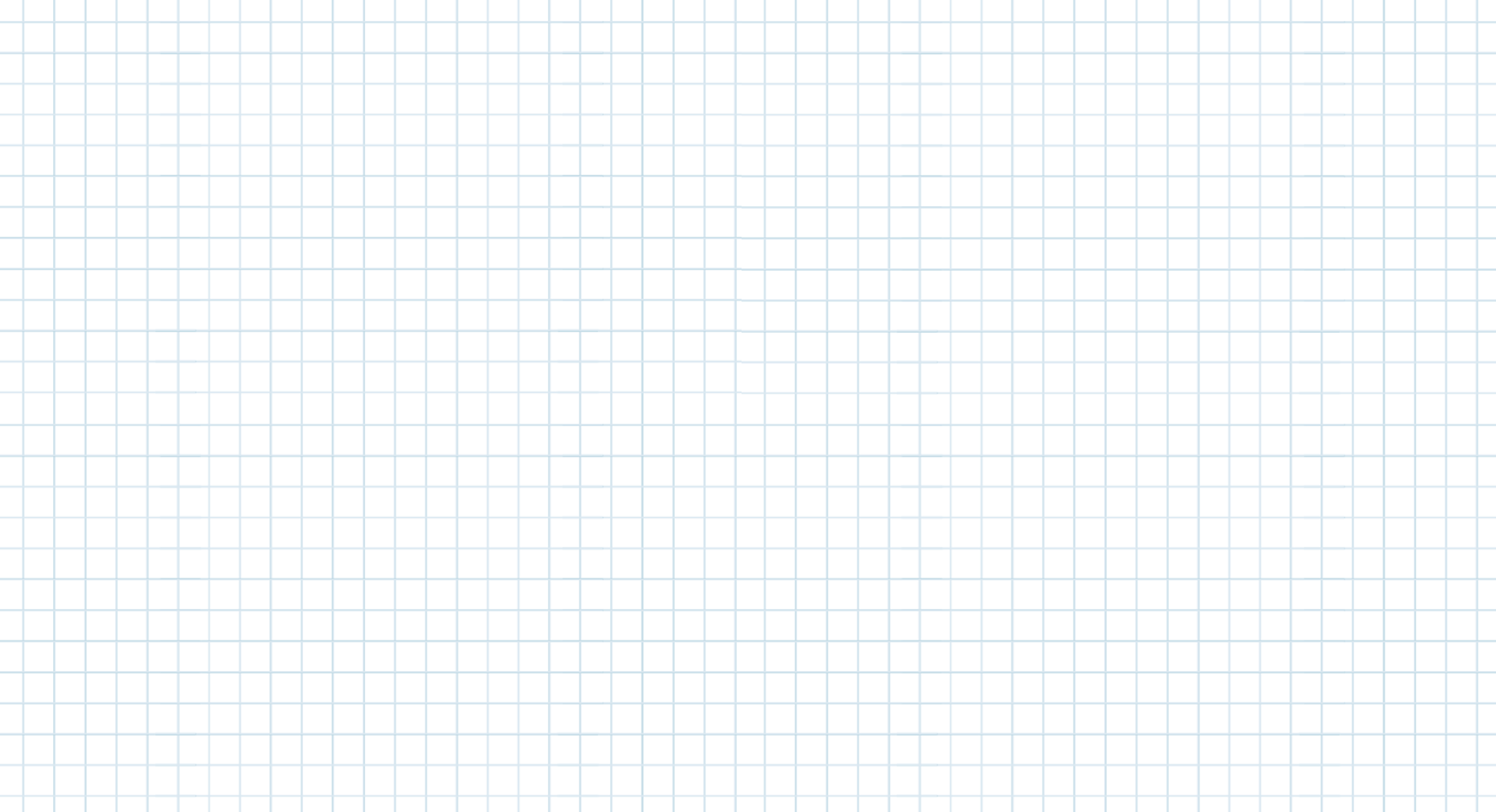 I. Tìm hiểu yêu cầu kiểu bài
Thân bài: giới thiệu về tác giả, tác phẩm để giúp người đọc hiểu thêm về nhân vật cần phân tích. Khẳng định ý kiến về các đặc điểm của nhân vật, đưa ra lí lẽ và bằng chứng để làm sáng tỏ ý kiến, các lí lẽ và bằng chứng được sắp xếp theo trình tự hợp lí.
Mở bài: giới thiệu nhân vật cần bàn luận và thể hiện ý kiến của người viết về đặc điểm của nhân vật.
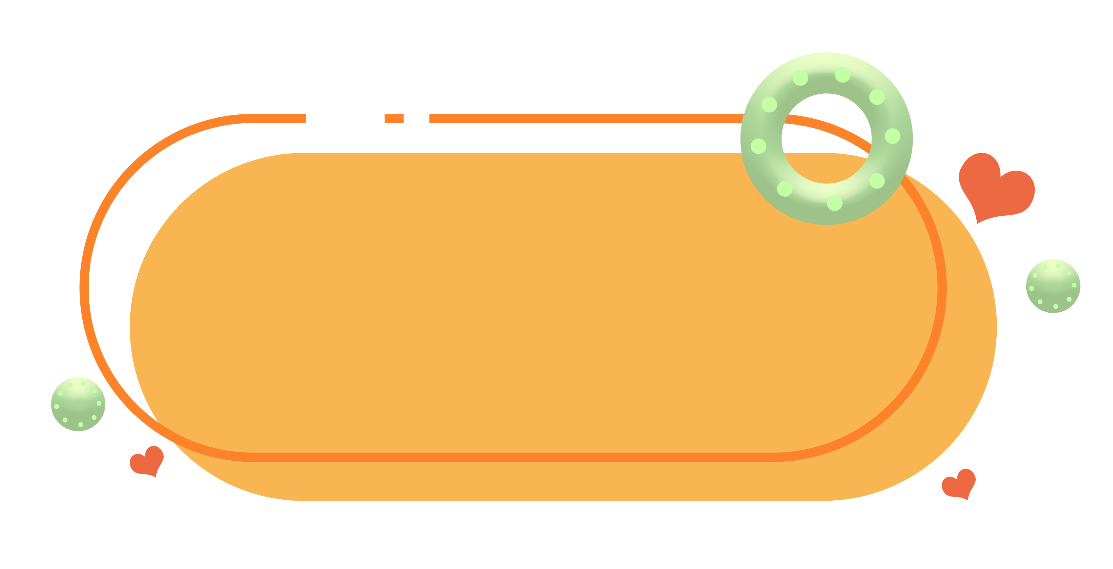 Kết bài: khẳng định lại ý kiến của người viết về đặc điểm nhân vật, nêu cảm nghĩ của người viết về nhân vật.
Bố cục
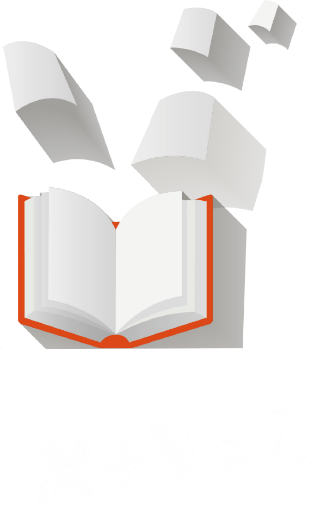 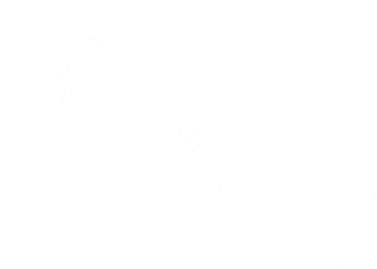 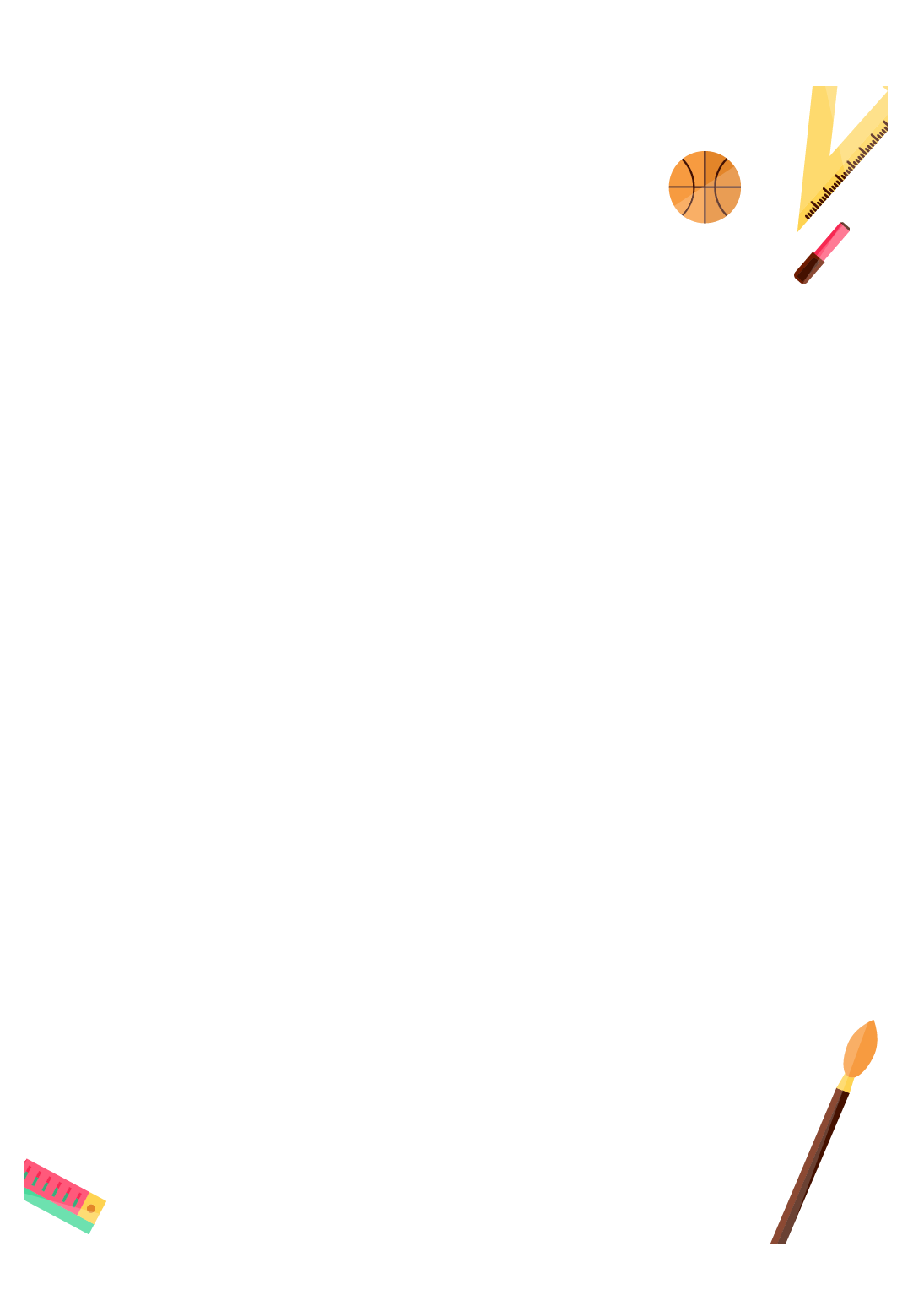 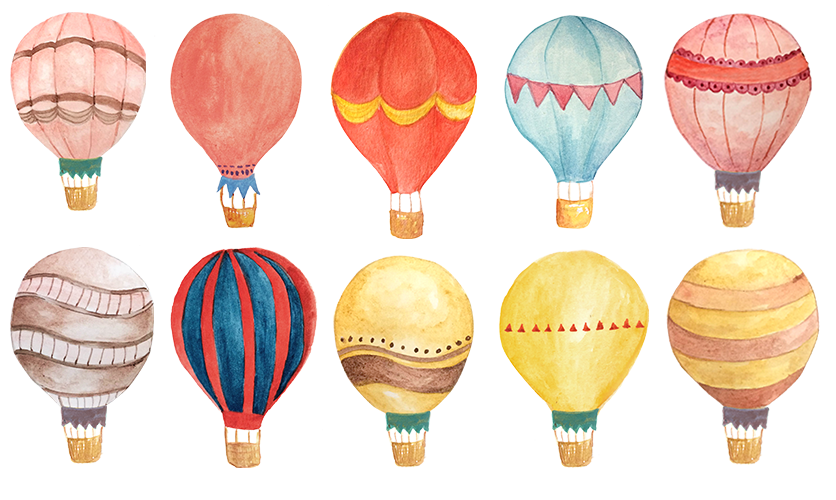 II.
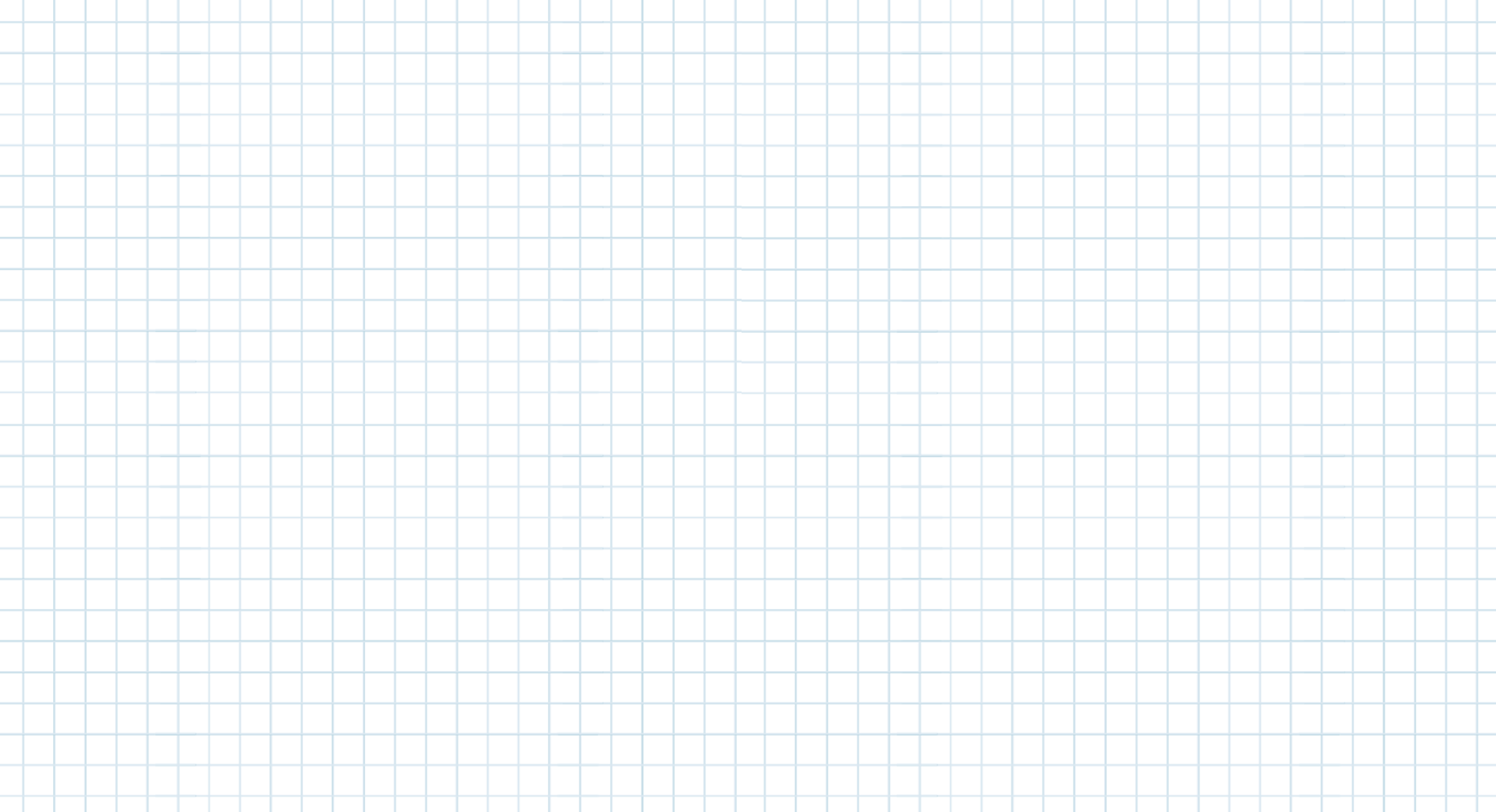 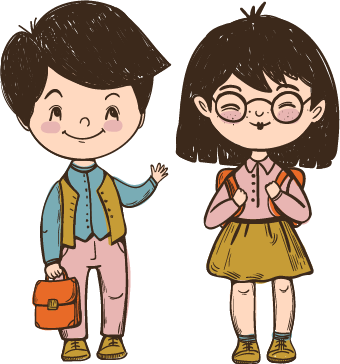 Hướng dẫn 
phân tích 
kiểu văn bản
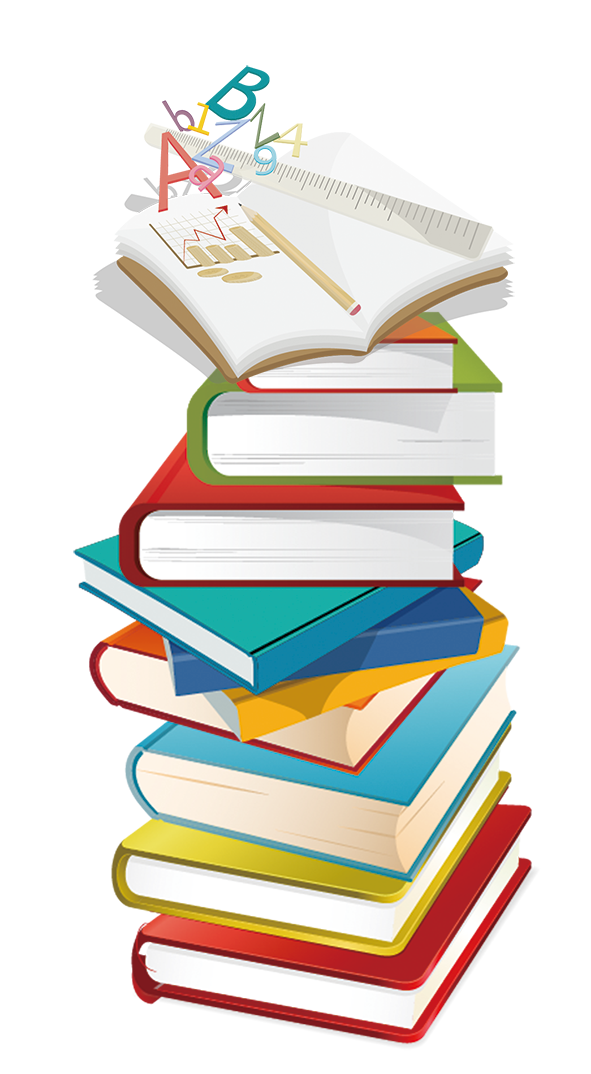 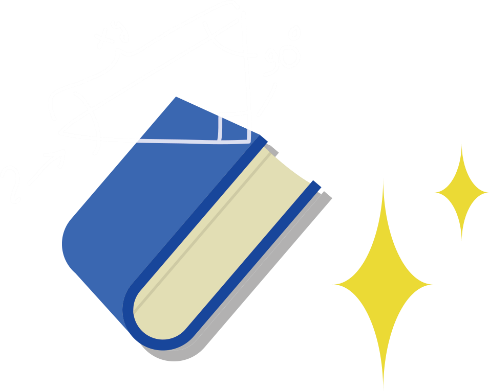 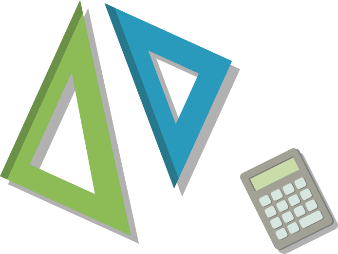 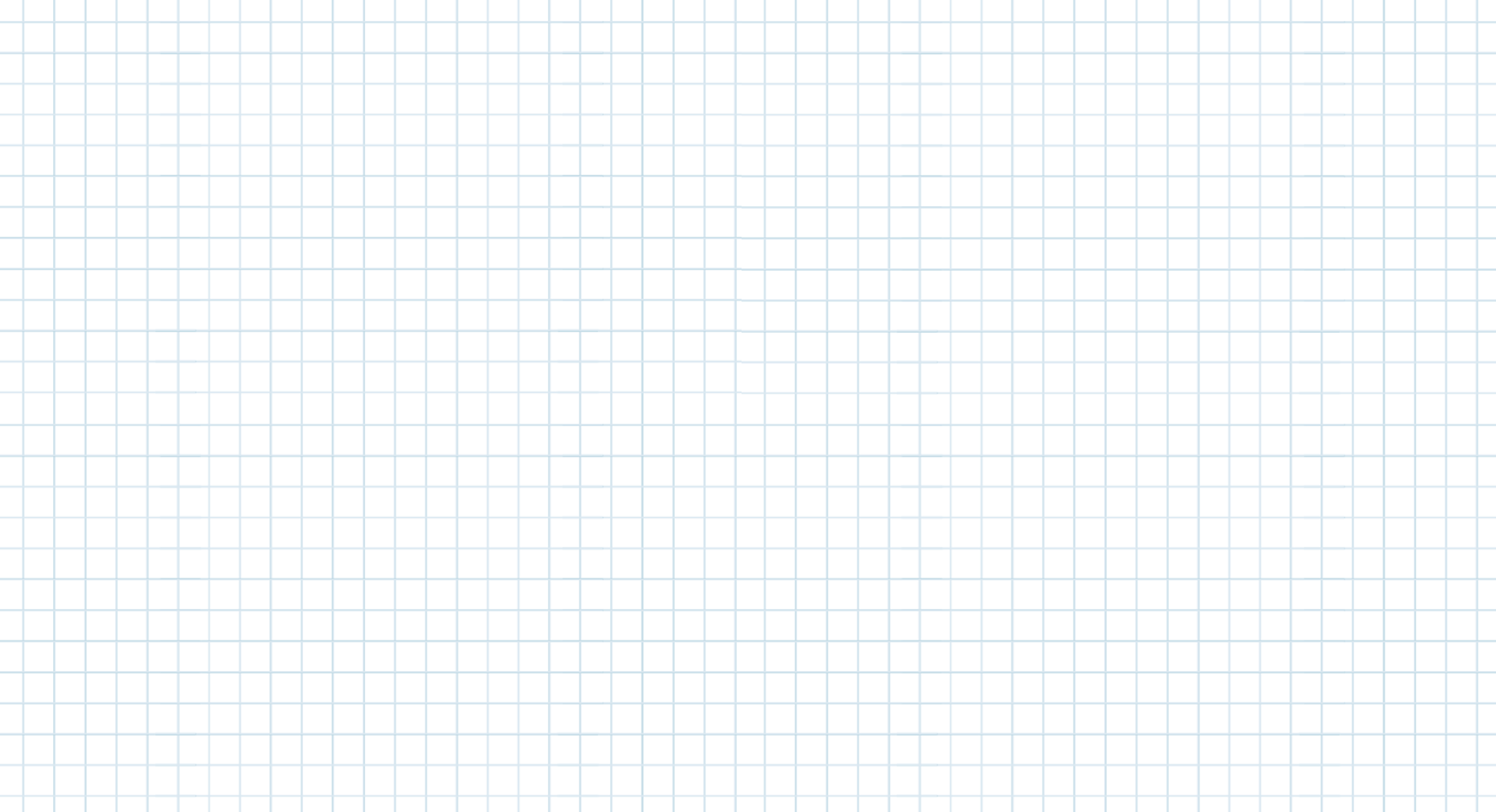 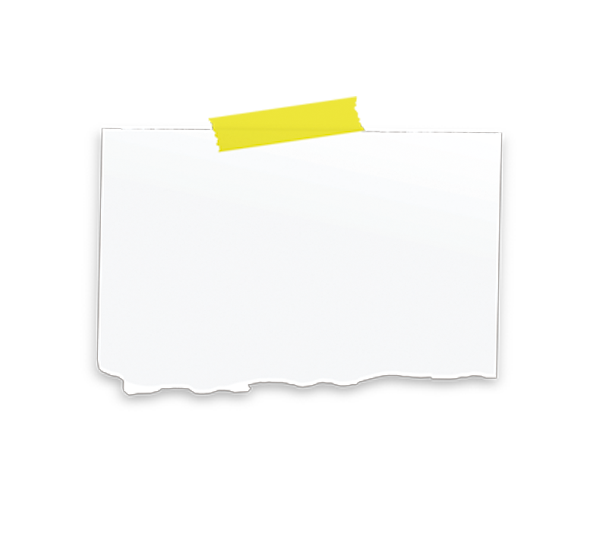 II. Hướng dẫn phân tích kiểu văn bản
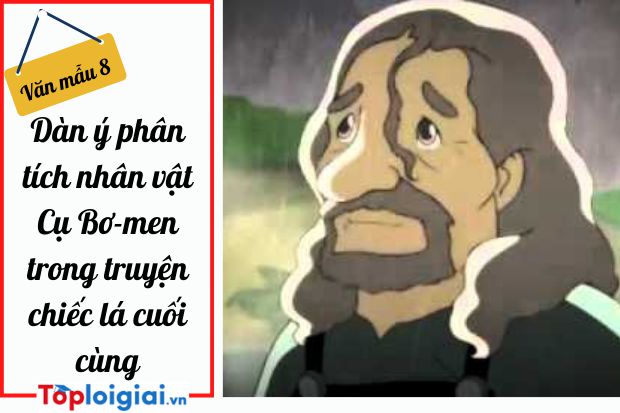 Phân tích đặc điểm nhân vật Bơ-men trong truyện ngắn Chiếc lá cuối cùng
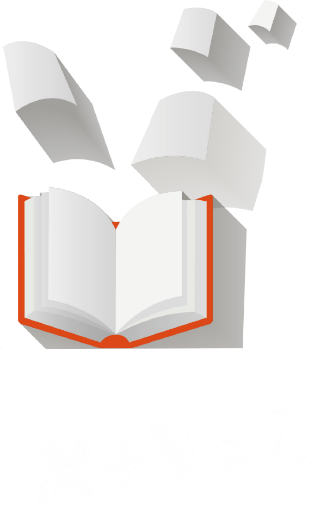 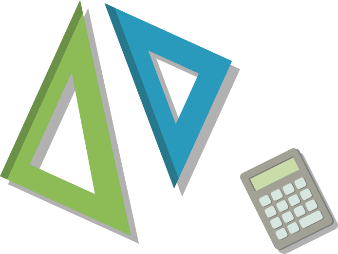 II. Hướng dẫn phân tích kiểu văn bản
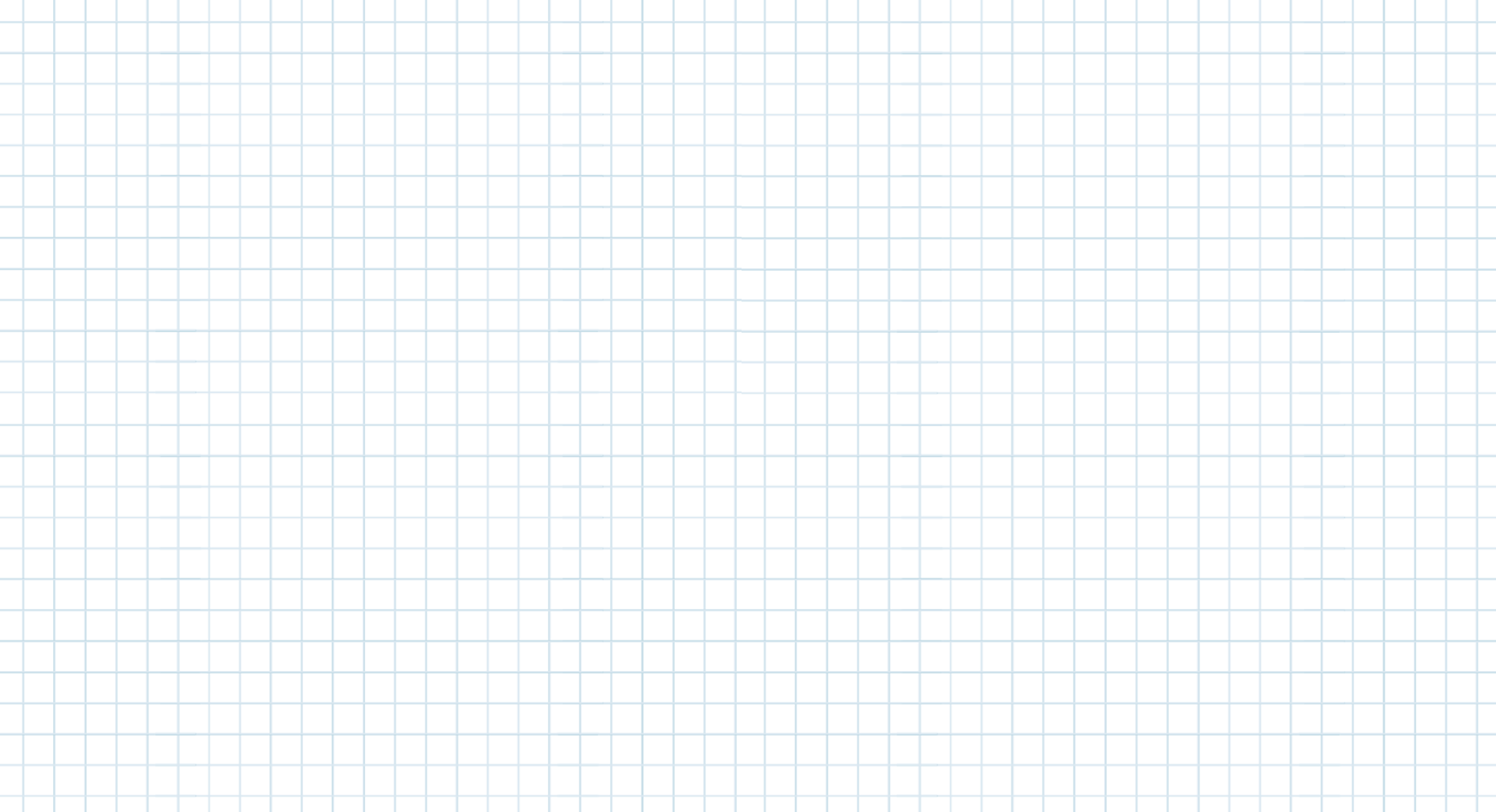 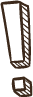 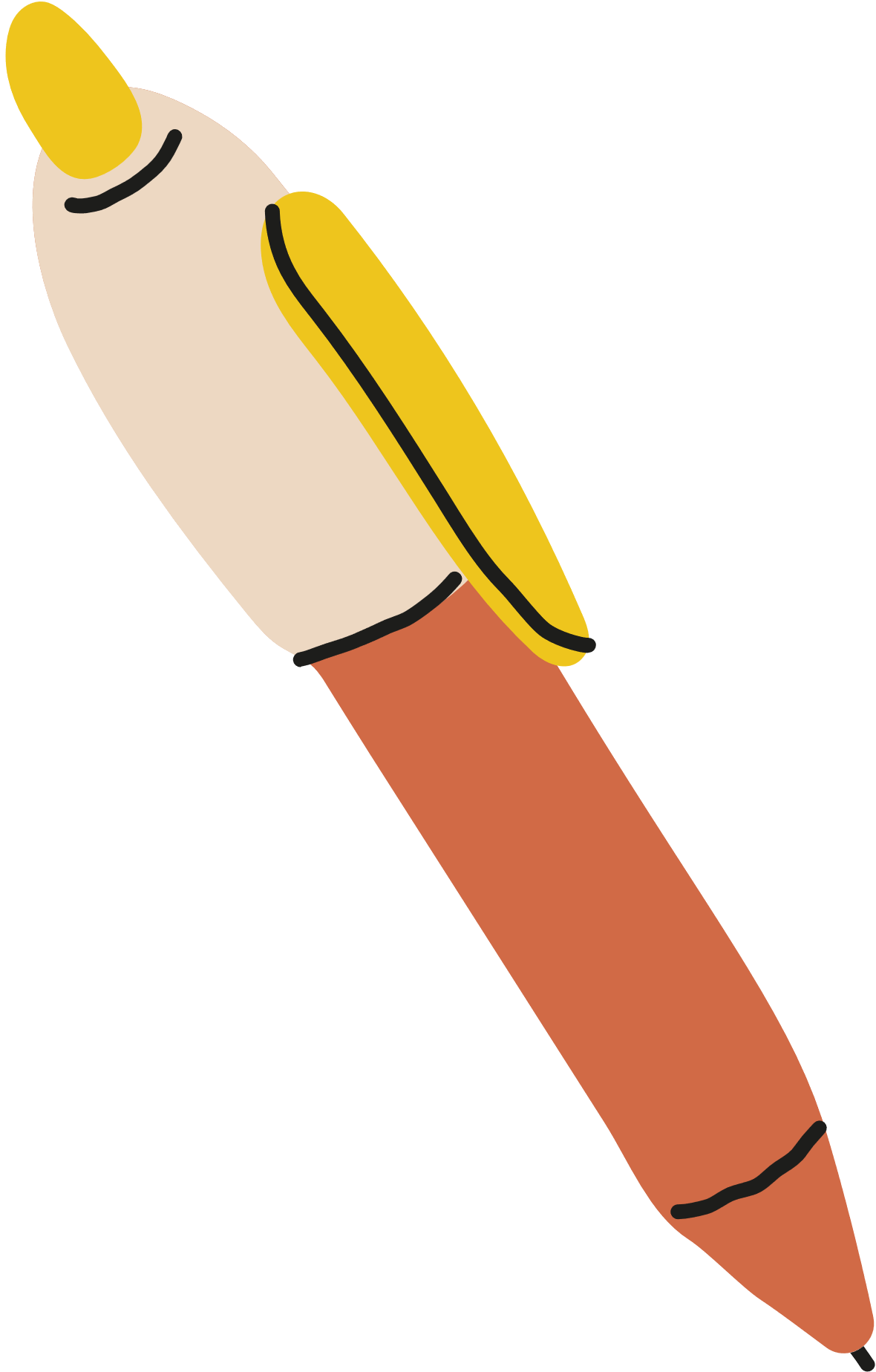 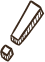 Bài văn viết về nhân vật nào?
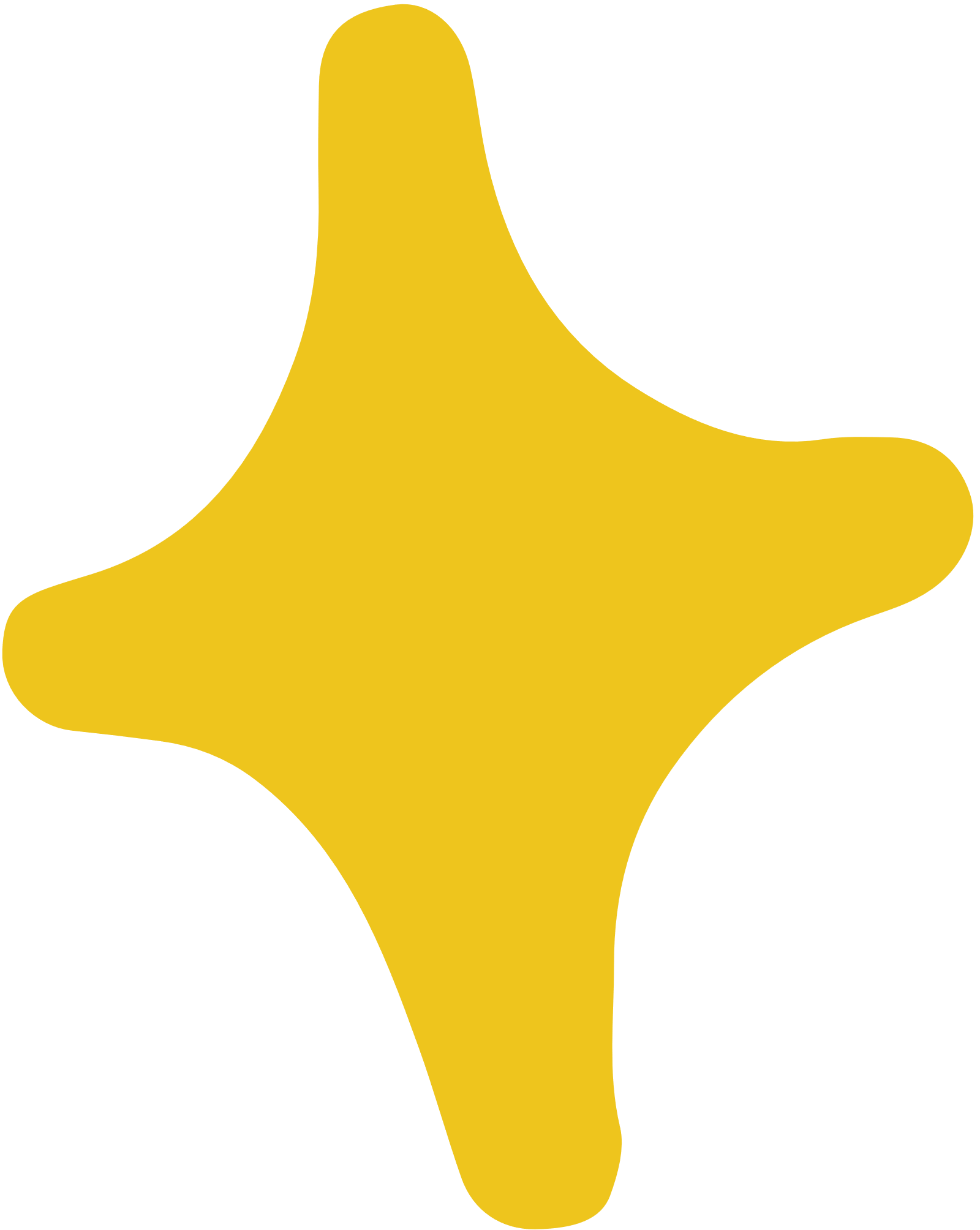 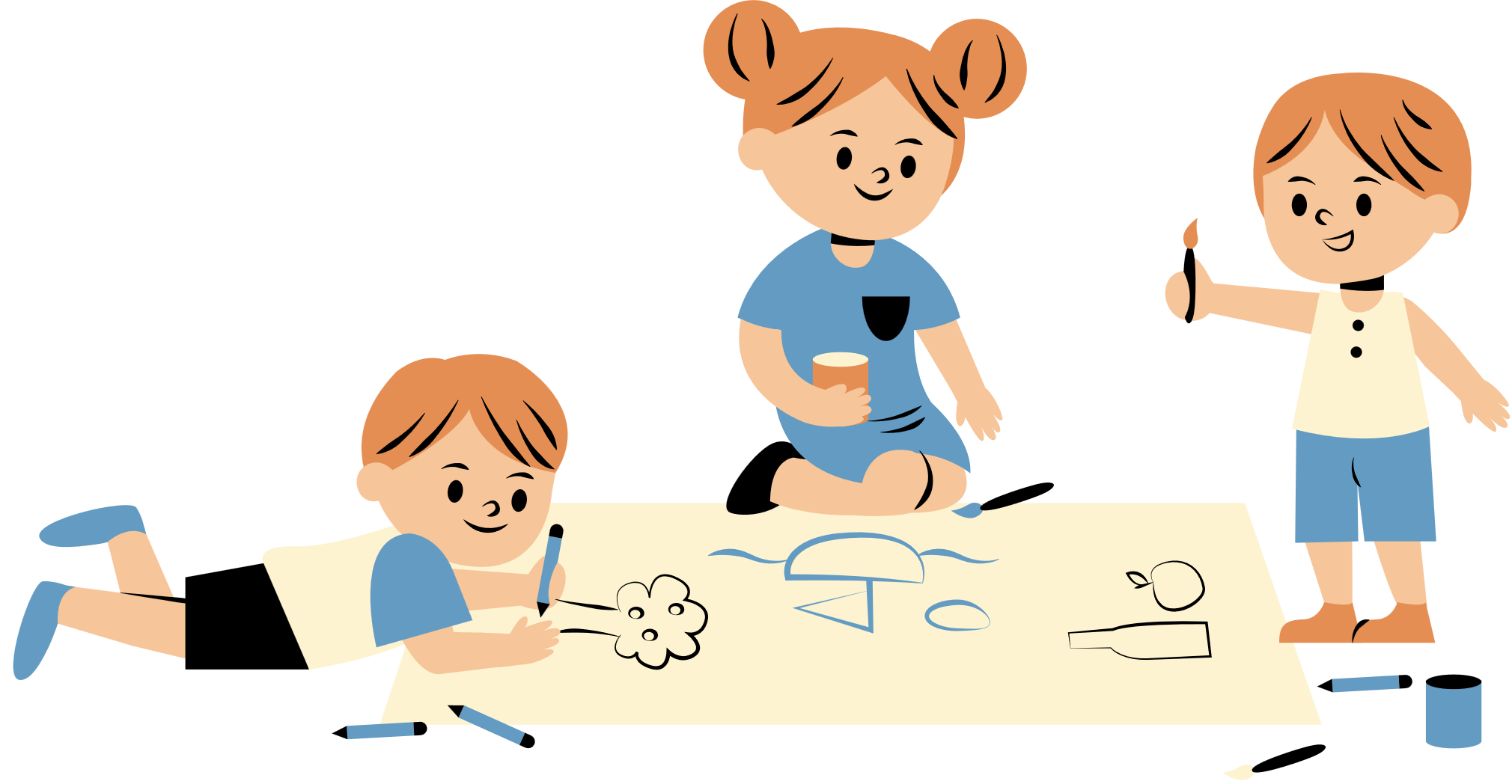 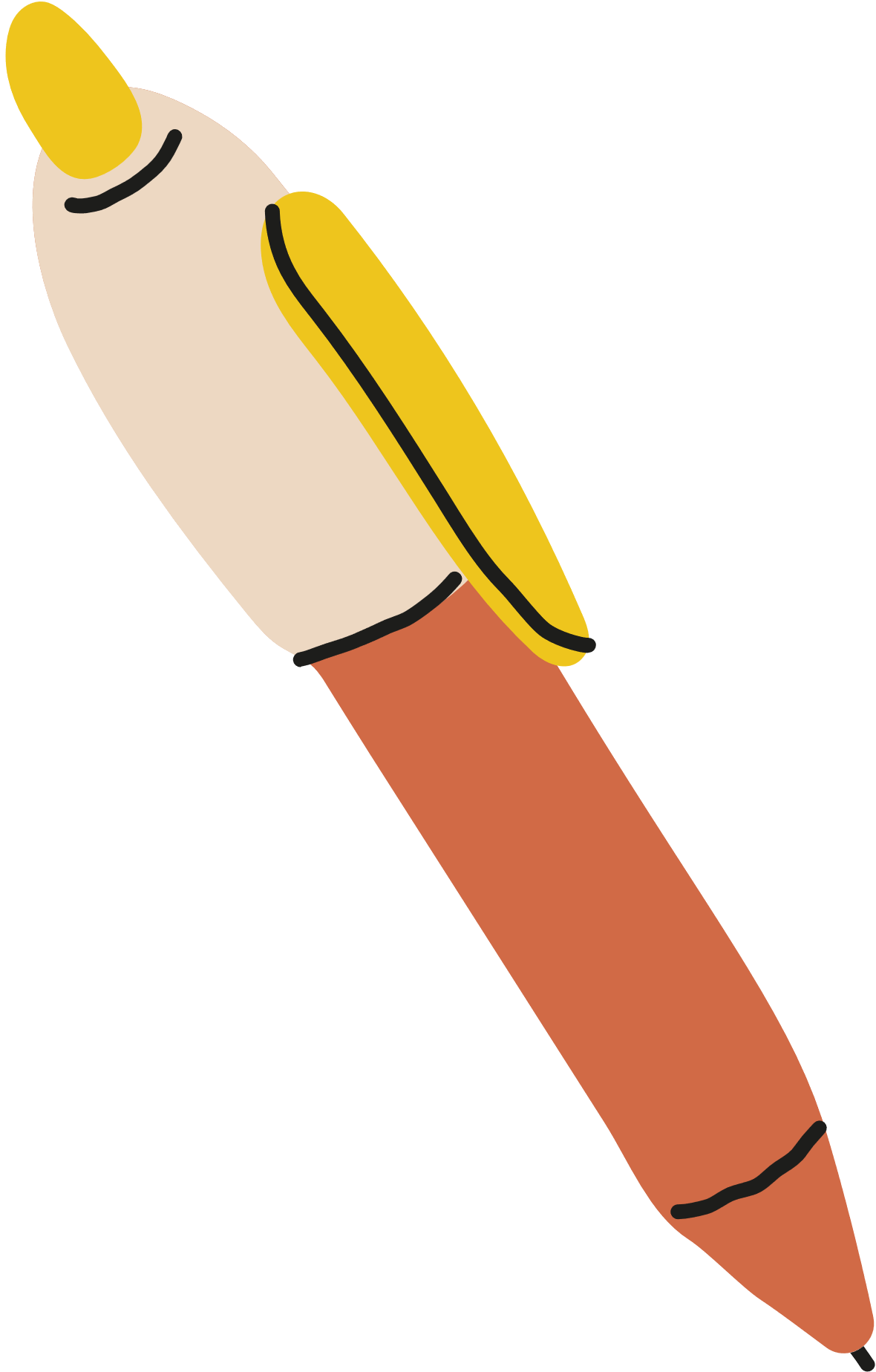 Người viết đã trình bày ý kiến về những đặc điểm nào của nhân vật?
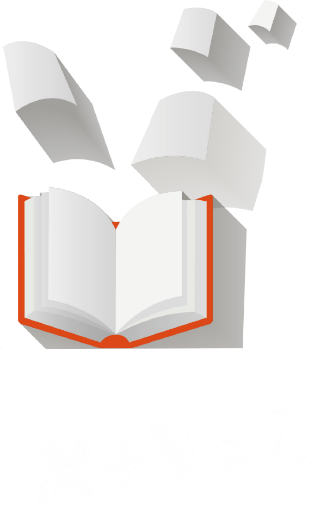 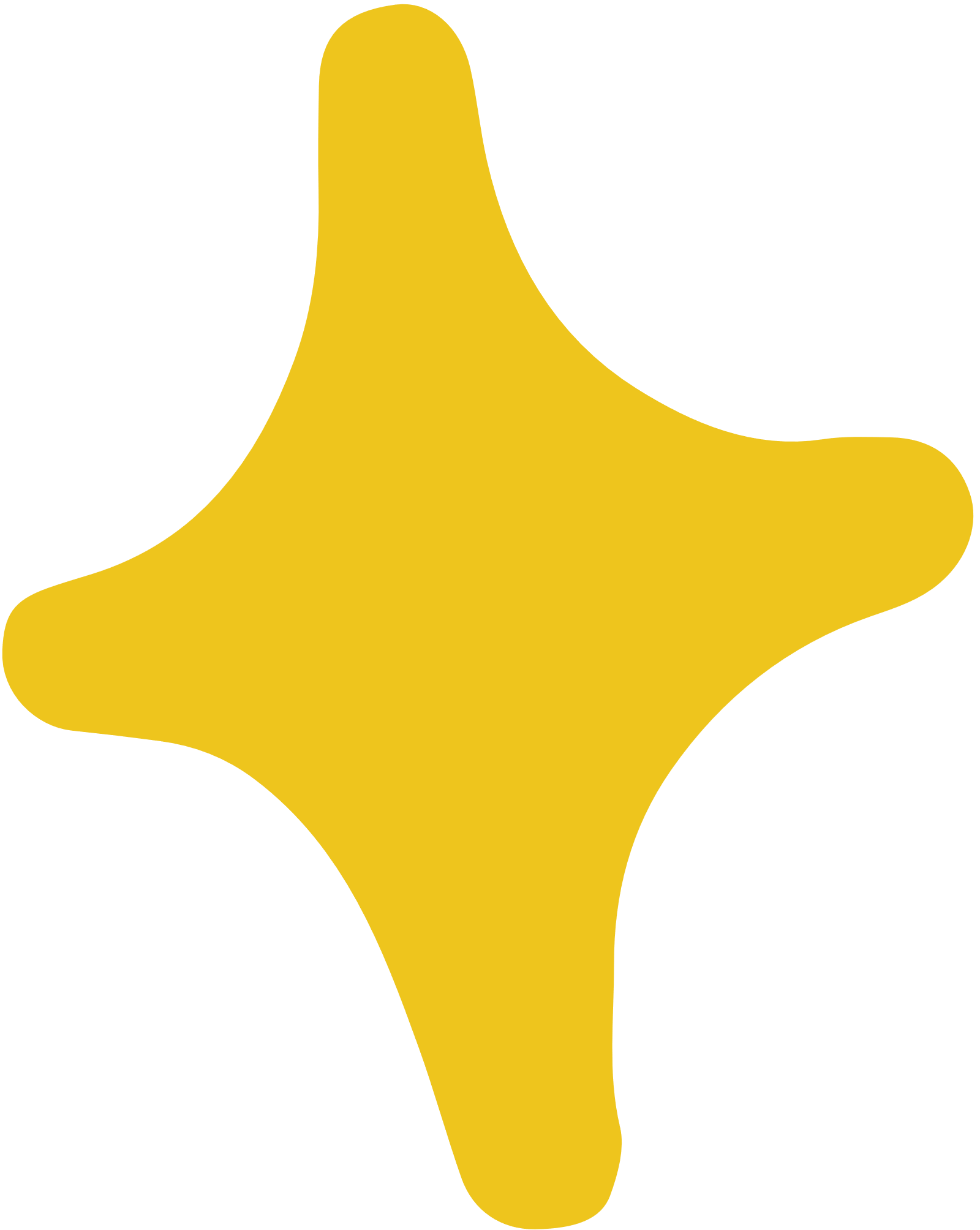 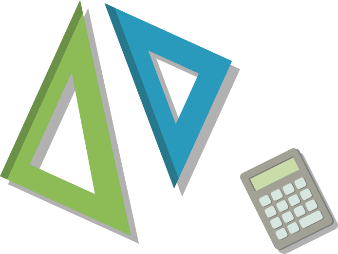 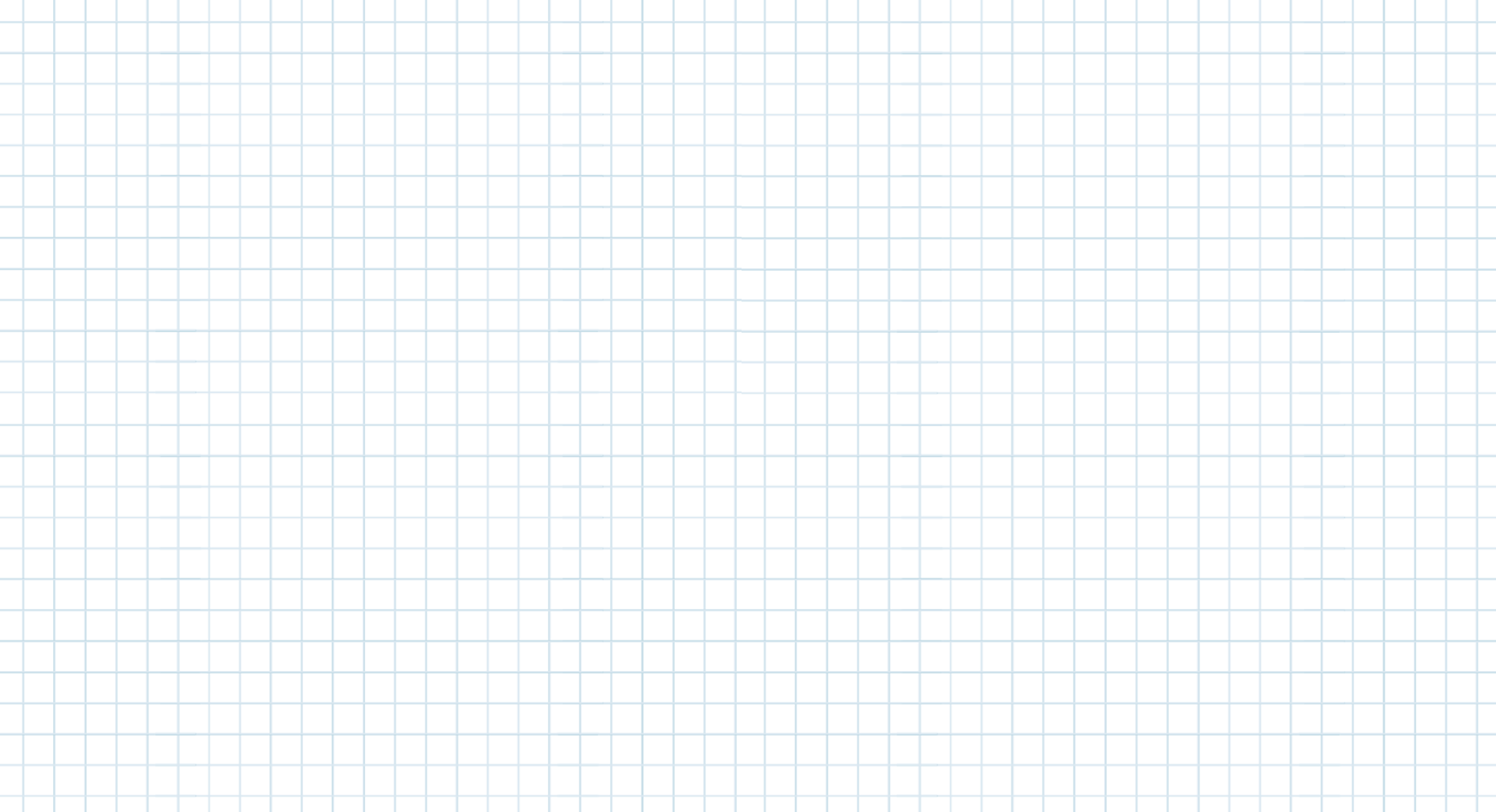 II. Hướng dẫn phân tích kiểu văn bản
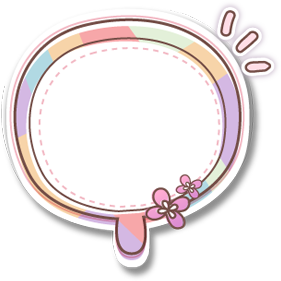 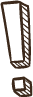 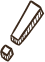 Bài văn viết về nhân vật Bơ-mơn.
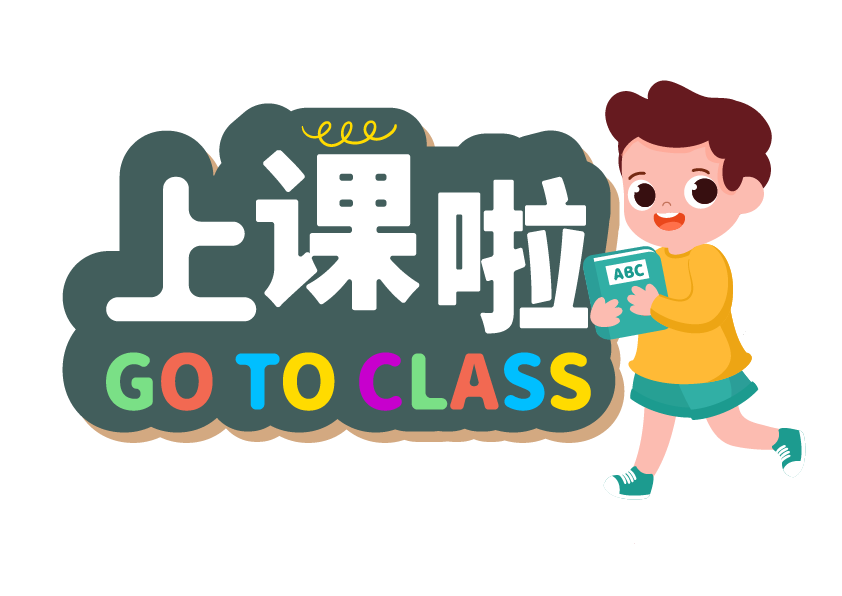 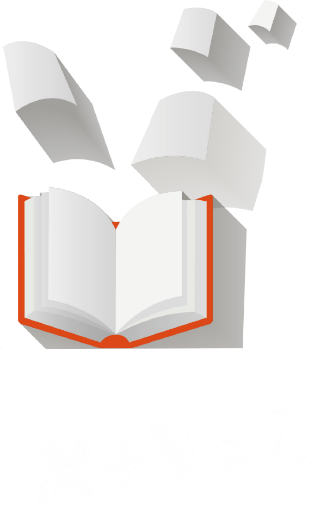 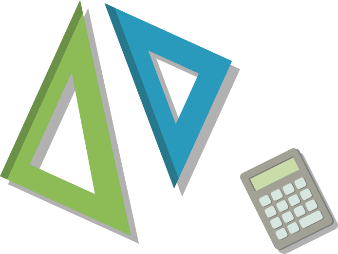 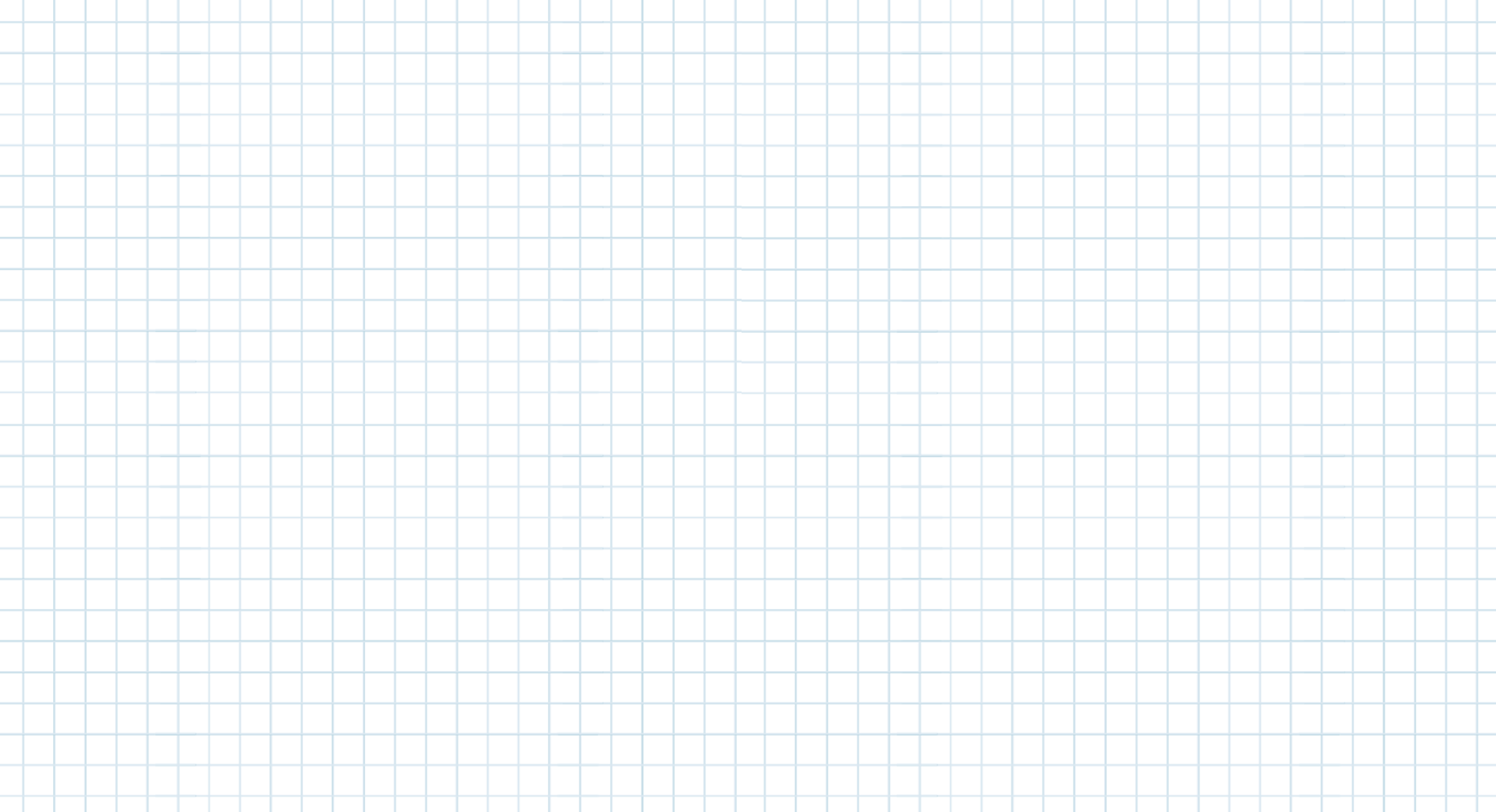 II. Hướng dẫn phân tích kiểu văn bản
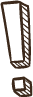 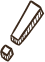 Người viết đã trình bày ý kiến về những đặc điểm của nhân vật Bơ-mơn là:
02
01
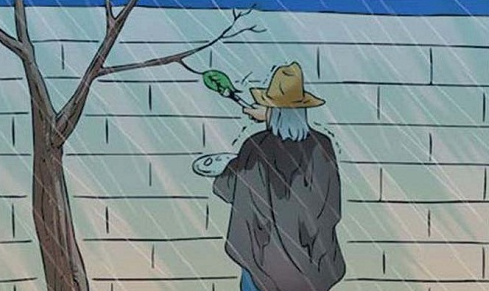 Nhân vật bác Bơ-mơn còn là một họa sĩ với khoa khát nghệ thuật đáng trân trọng
Sự nhân hậu của bác Bơ-mơn
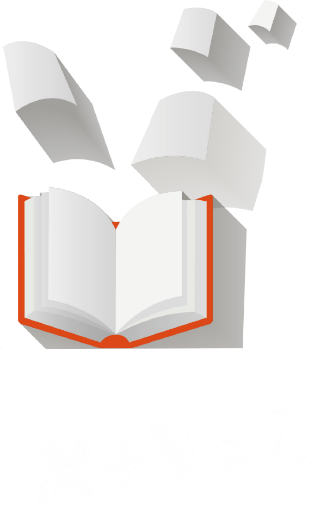 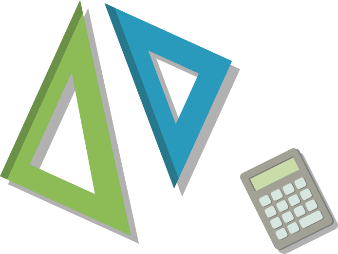 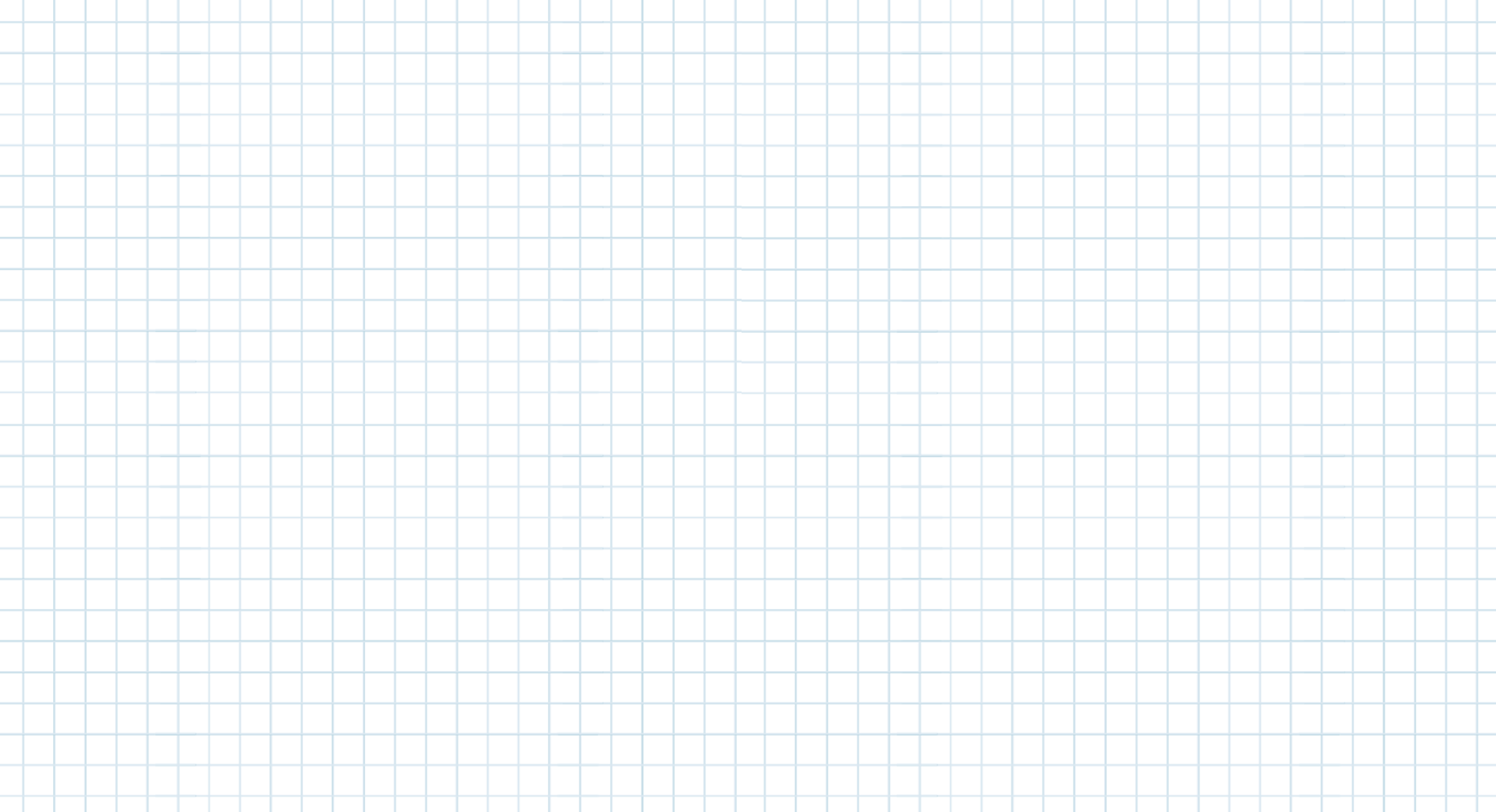 II. Hướng dẫn phân tích kiểu văn bản
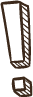 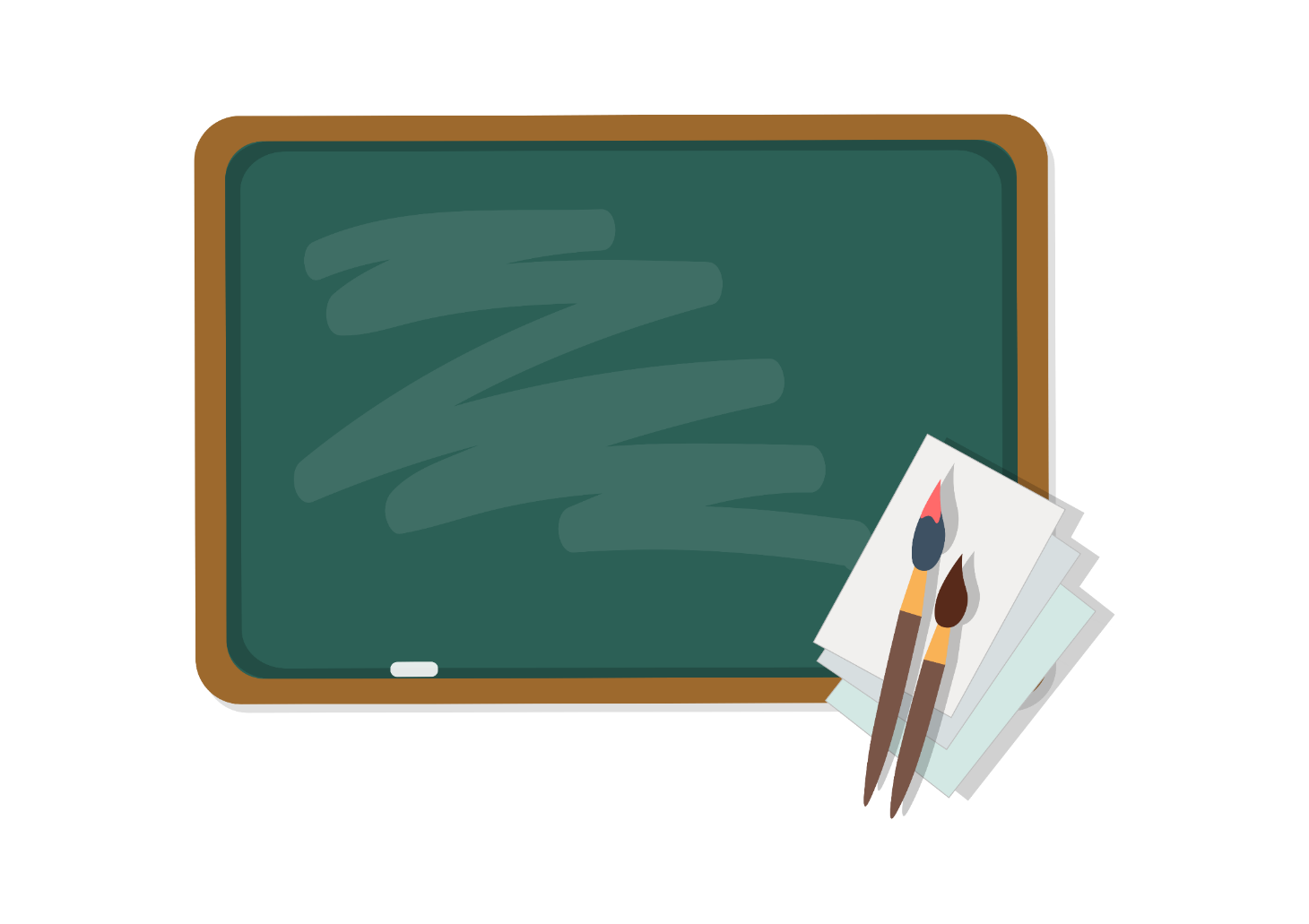 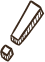 Khi trình bày lí lẽ, bằng chứng để làm rõ đặc điểm nhân vật, cần chú ý điều gì?
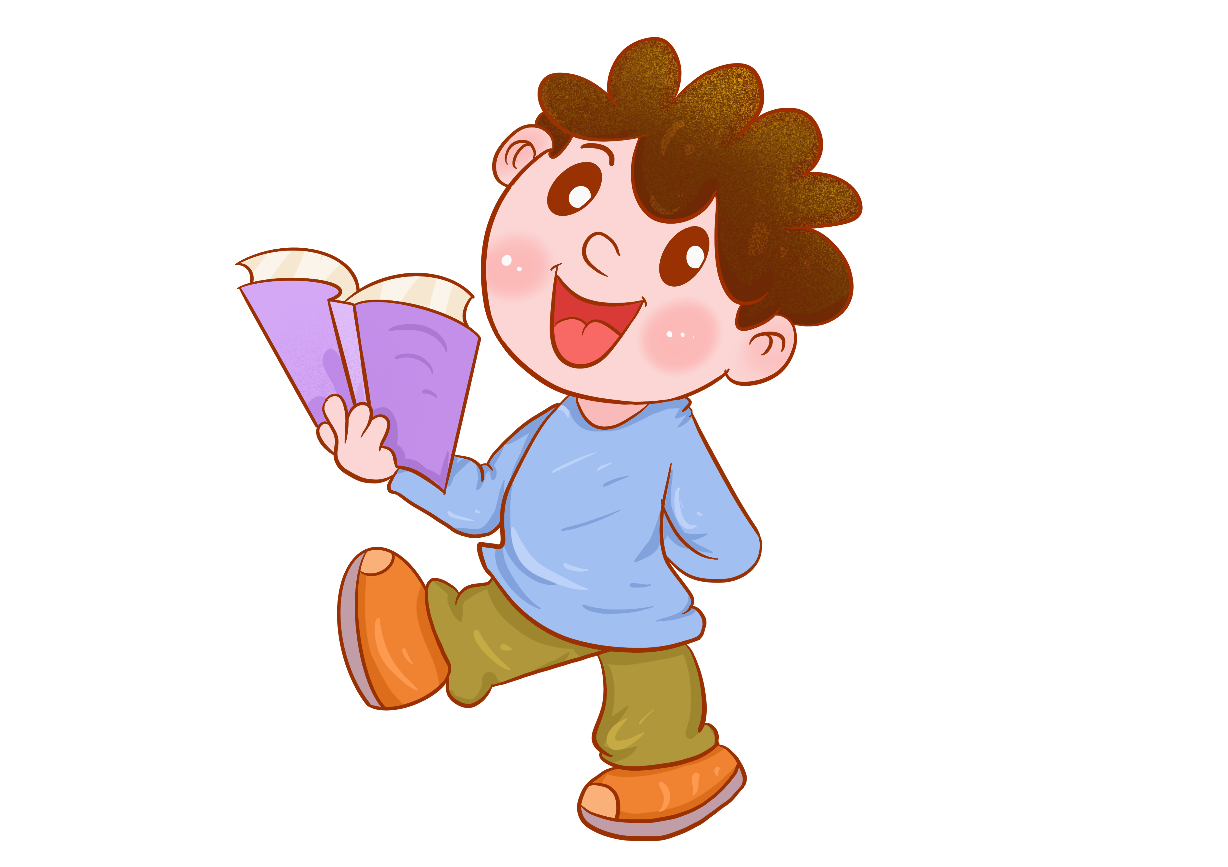 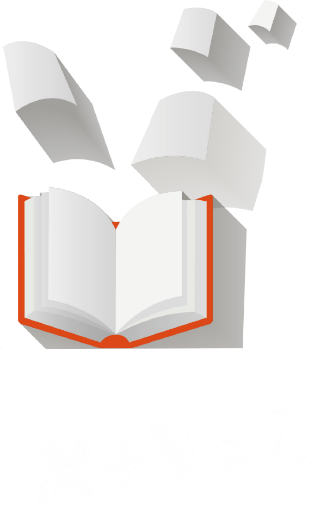 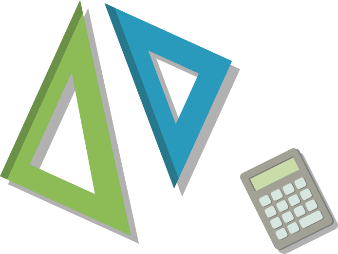 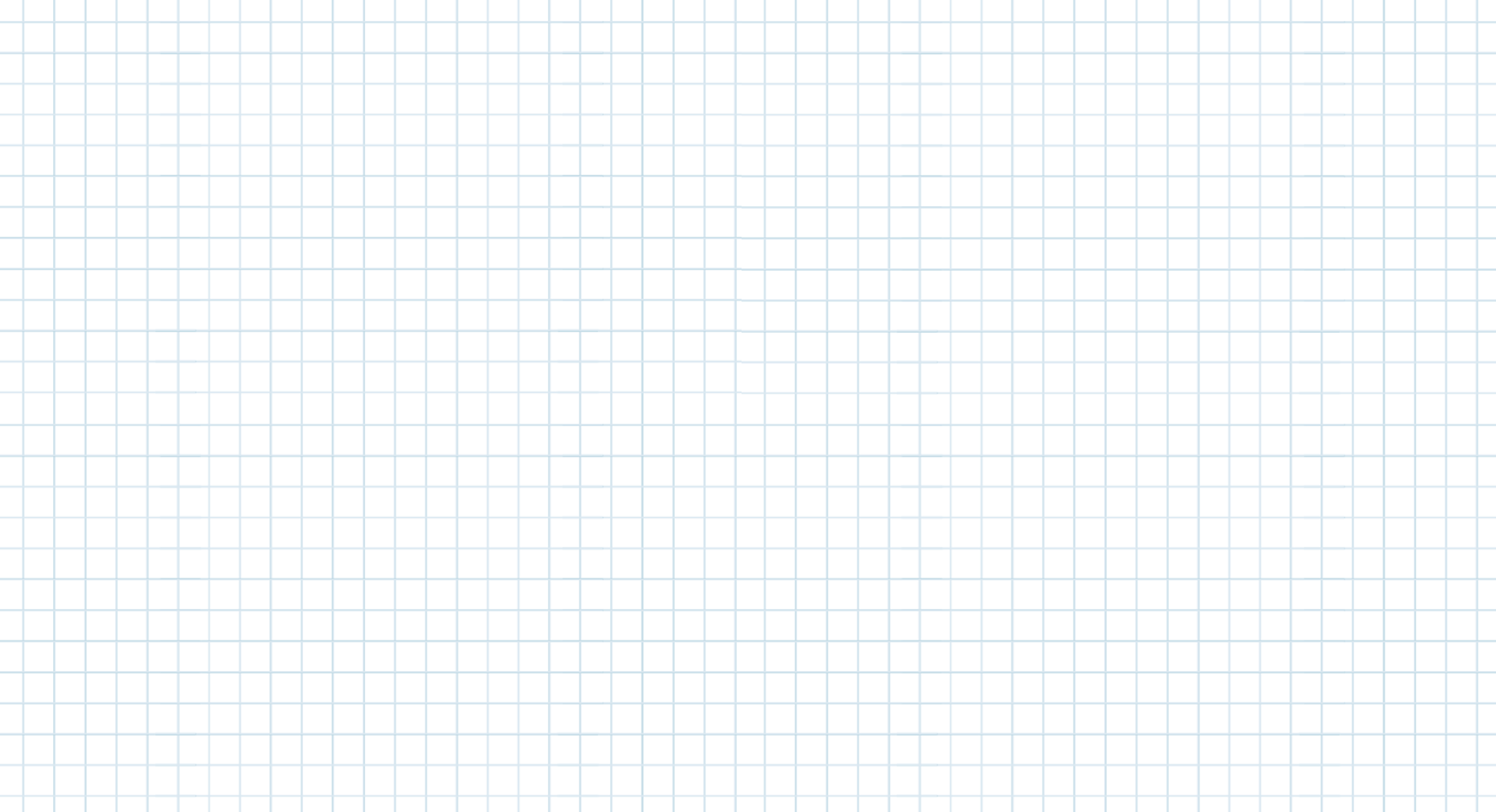 II. Hướng dẫn phân tích kiểu văn bản
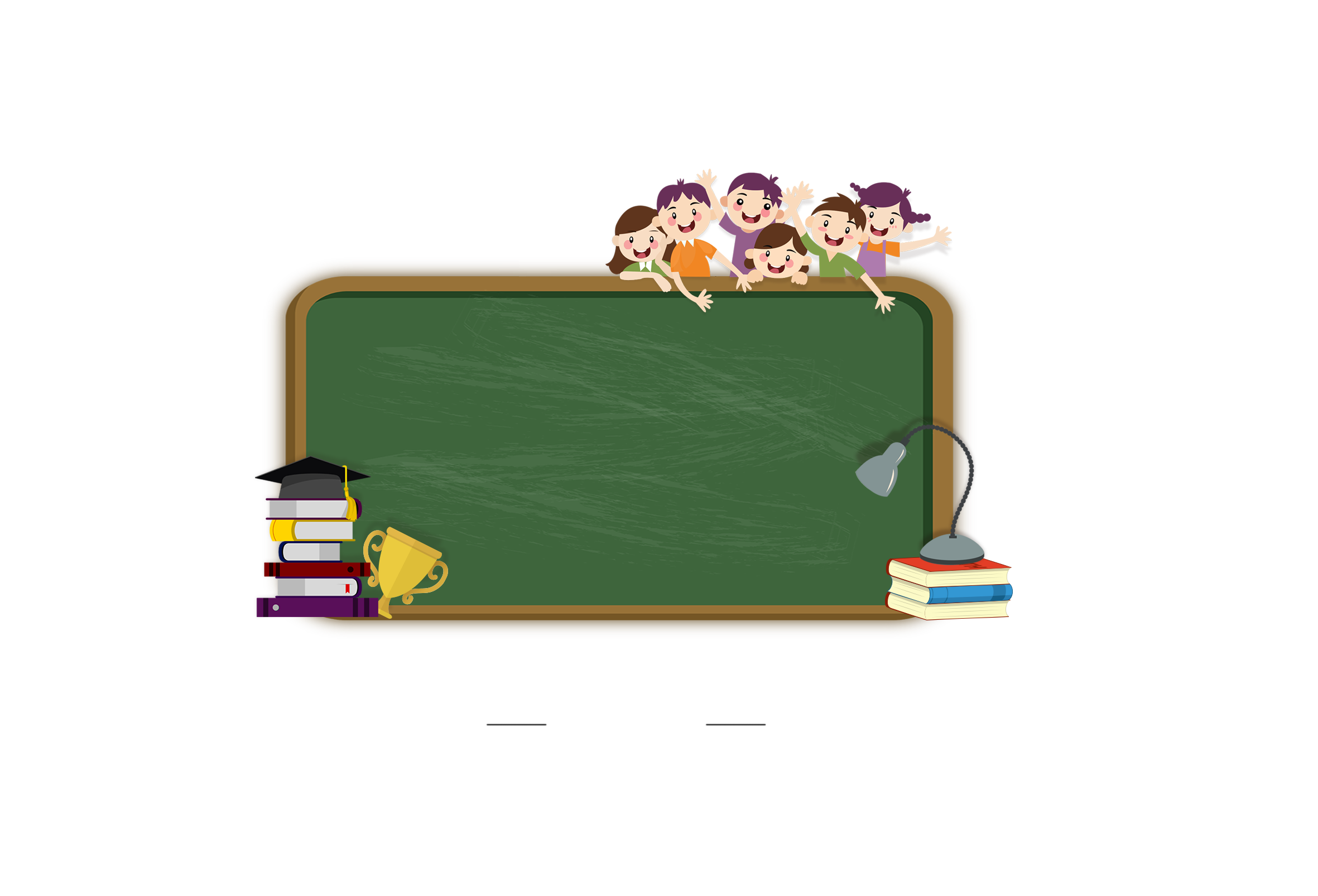 Khi trình bày lí lẽ, bằng chứng để làm rõ đặc điểm nhân vật, cần chú ý trình bày rõ ràng, thuyết phục để làm sáng tỏ ý kiến, đồng thời đưa ra các chi tiết, sự việc, lời nói, trích dẫn  từ văn bản để làm sáng tỏ lí lẽ
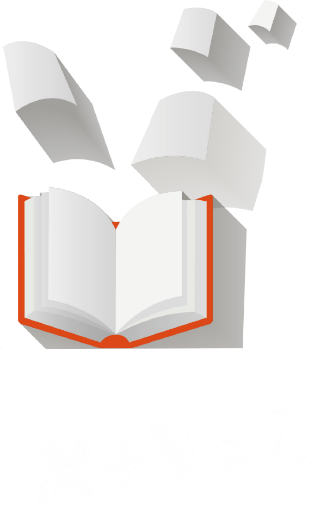 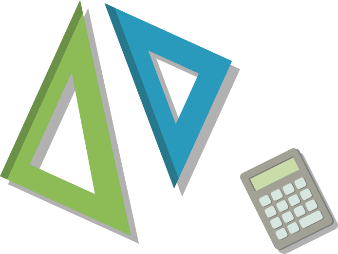 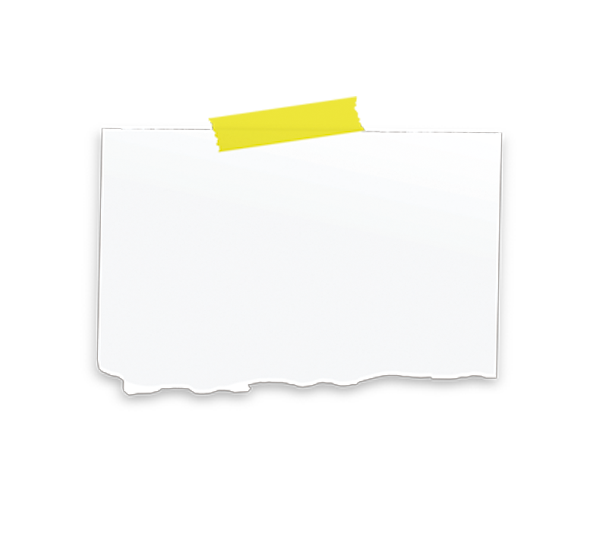 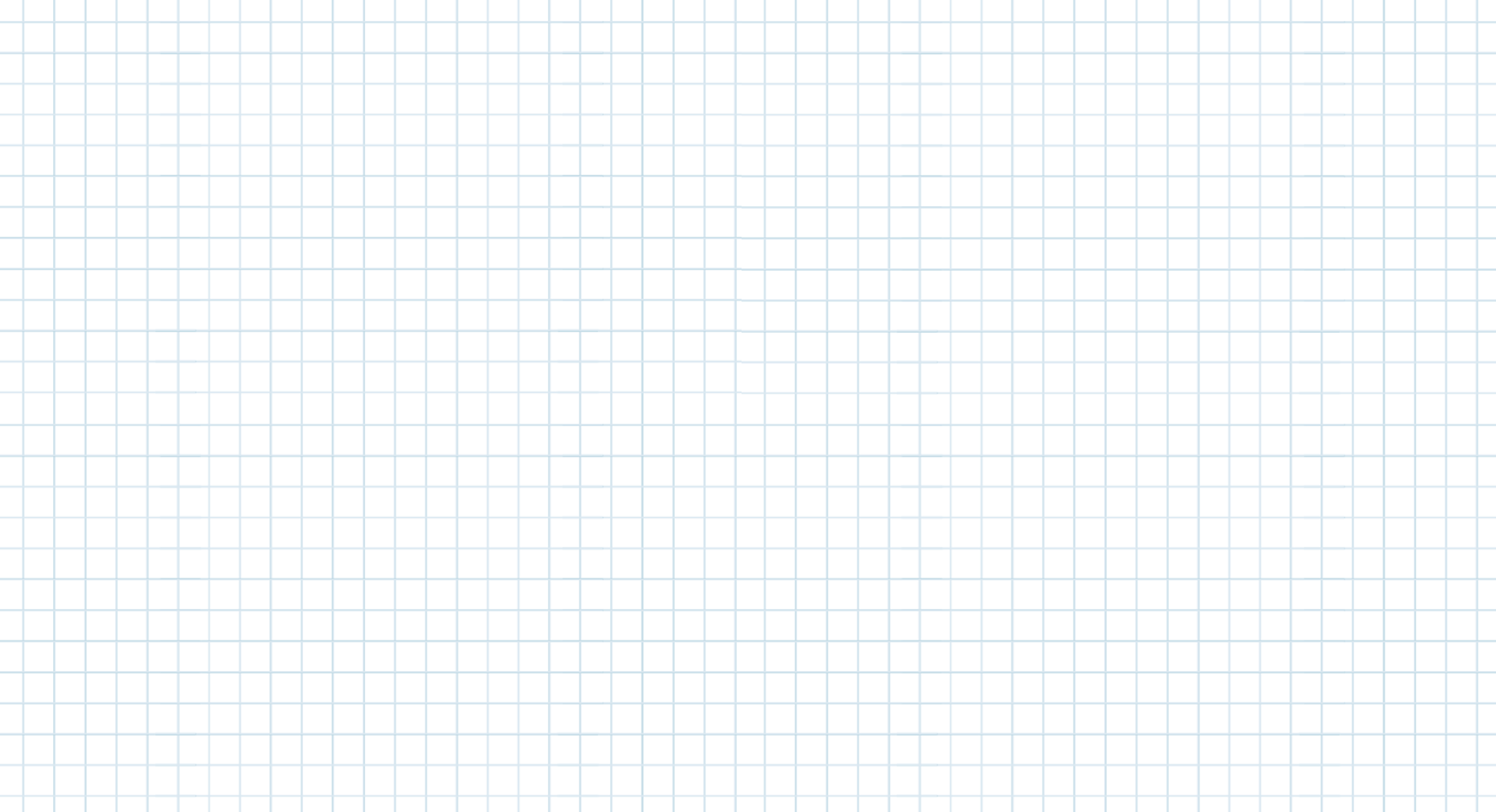 II. Hướng dẫn phân tích kiểu văn bản
Ở̉ phần kết bài, tác giả bài viết đã trình bày những nội dung gì?
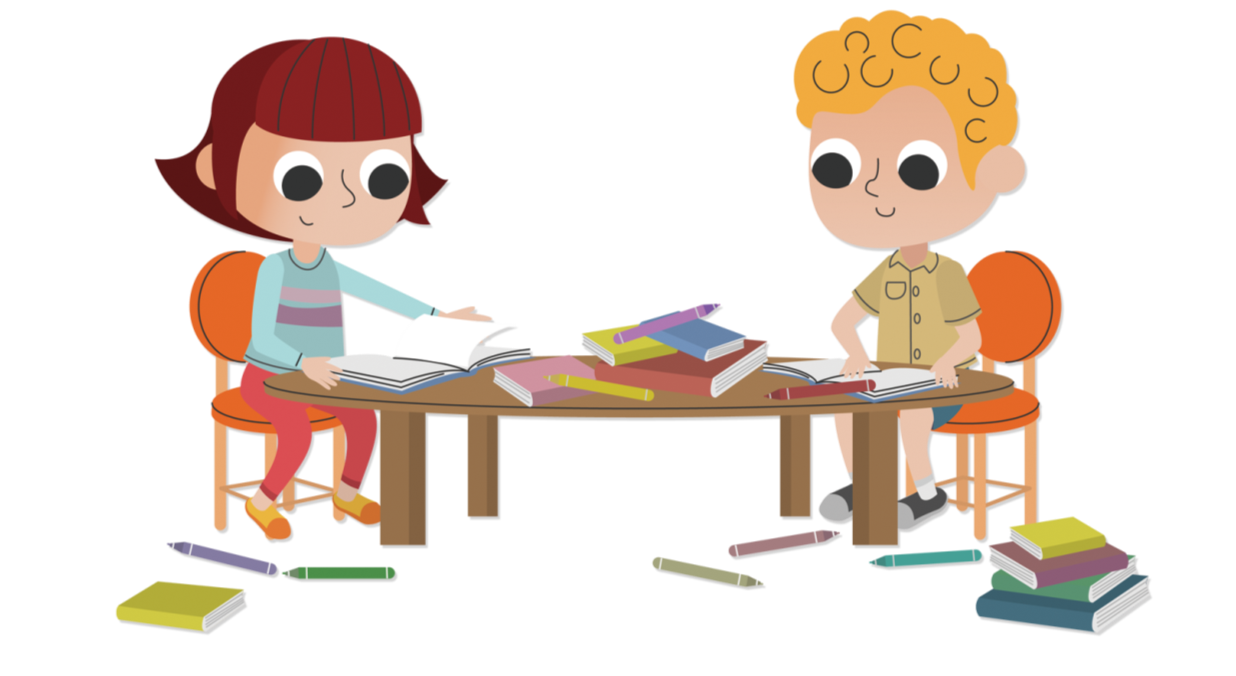 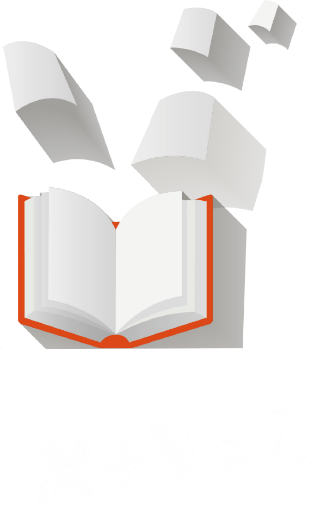 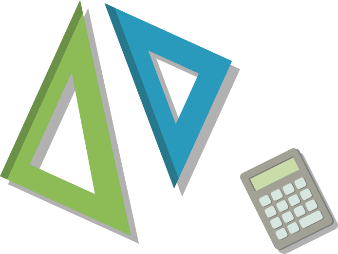 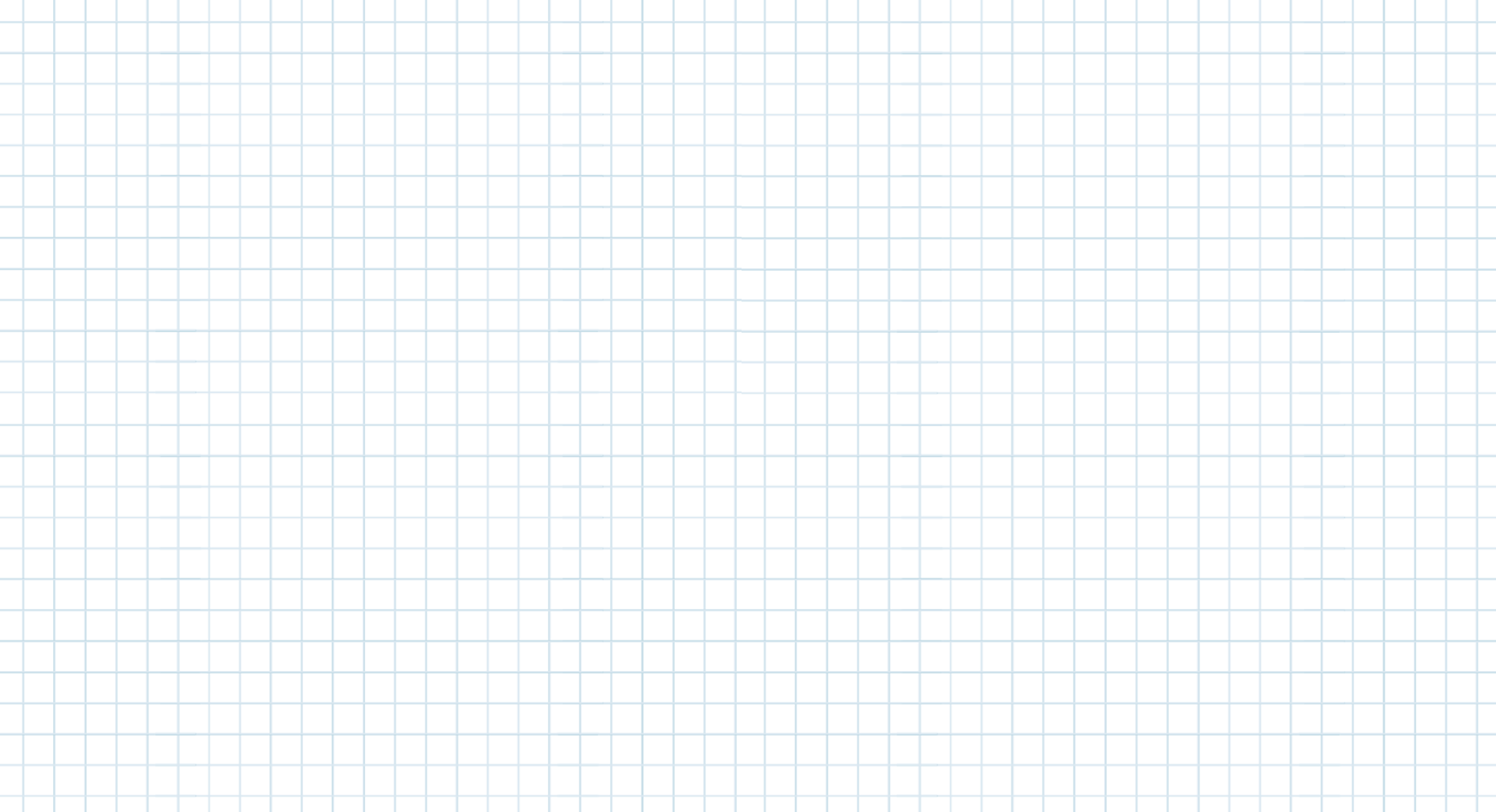 II. Hướng dẫn phân tích kiểu văn bản
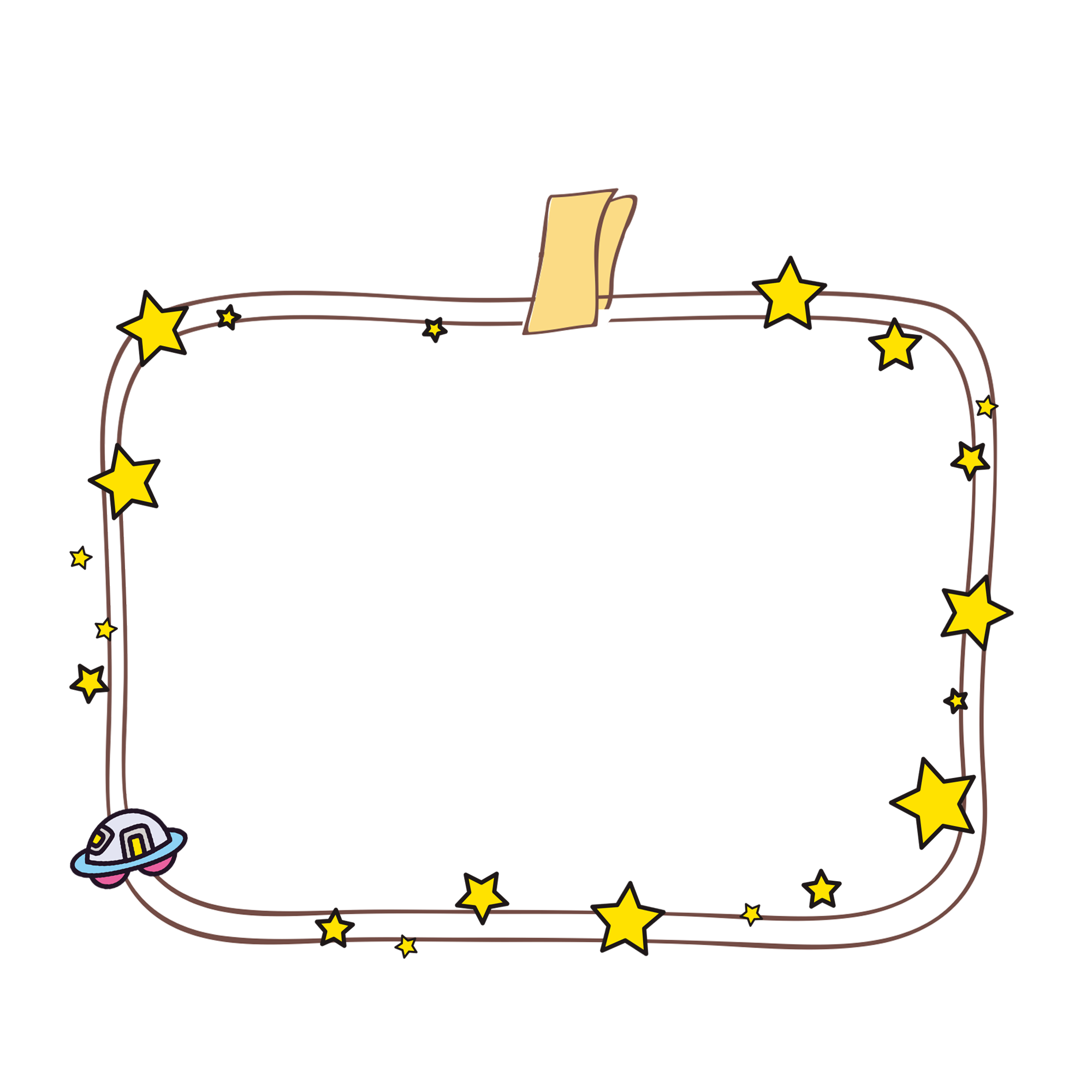 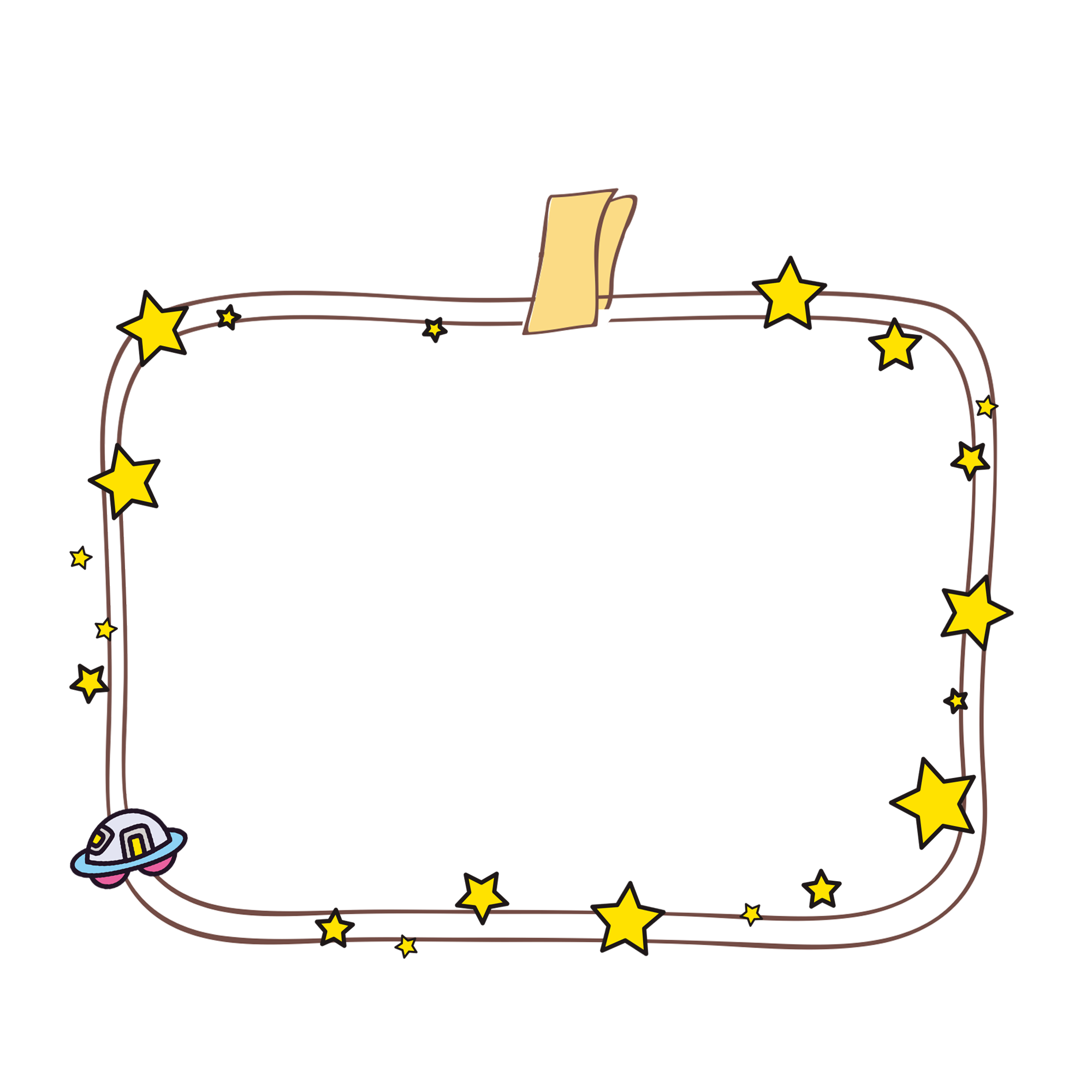 Khẳng định lại ý kiến về đặc điểm nhân vật
Nêu cảm nghĩ về nhân vật
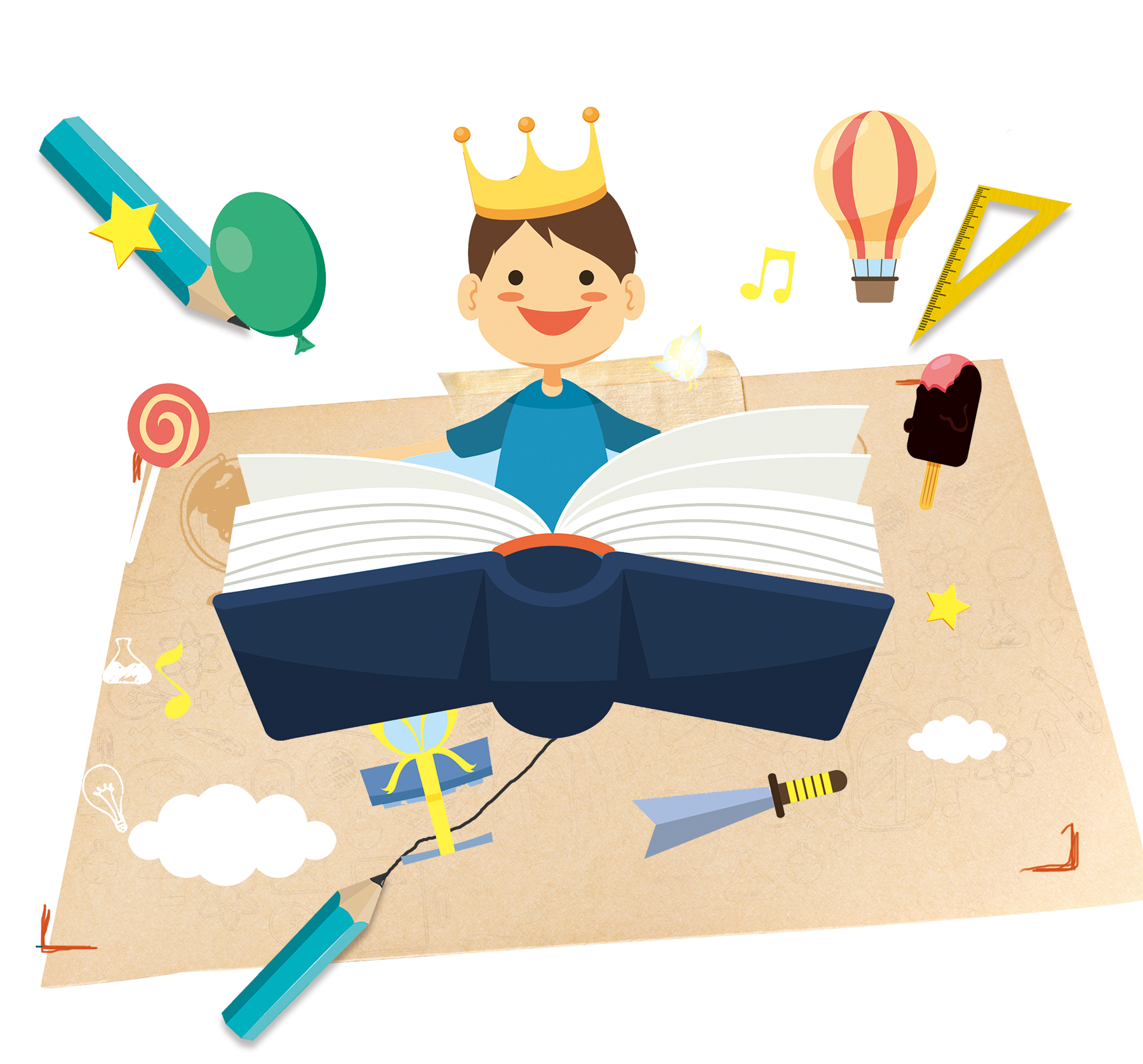 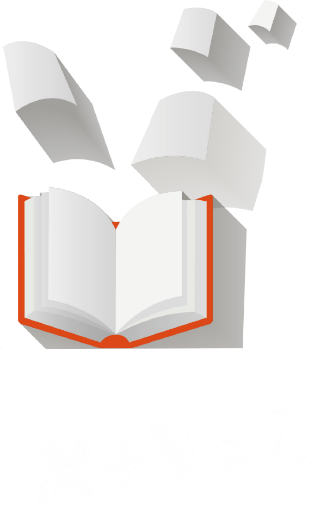 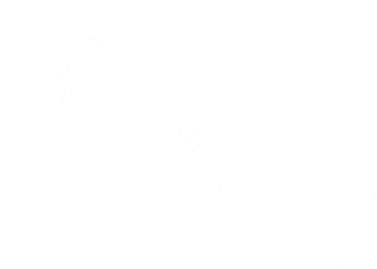 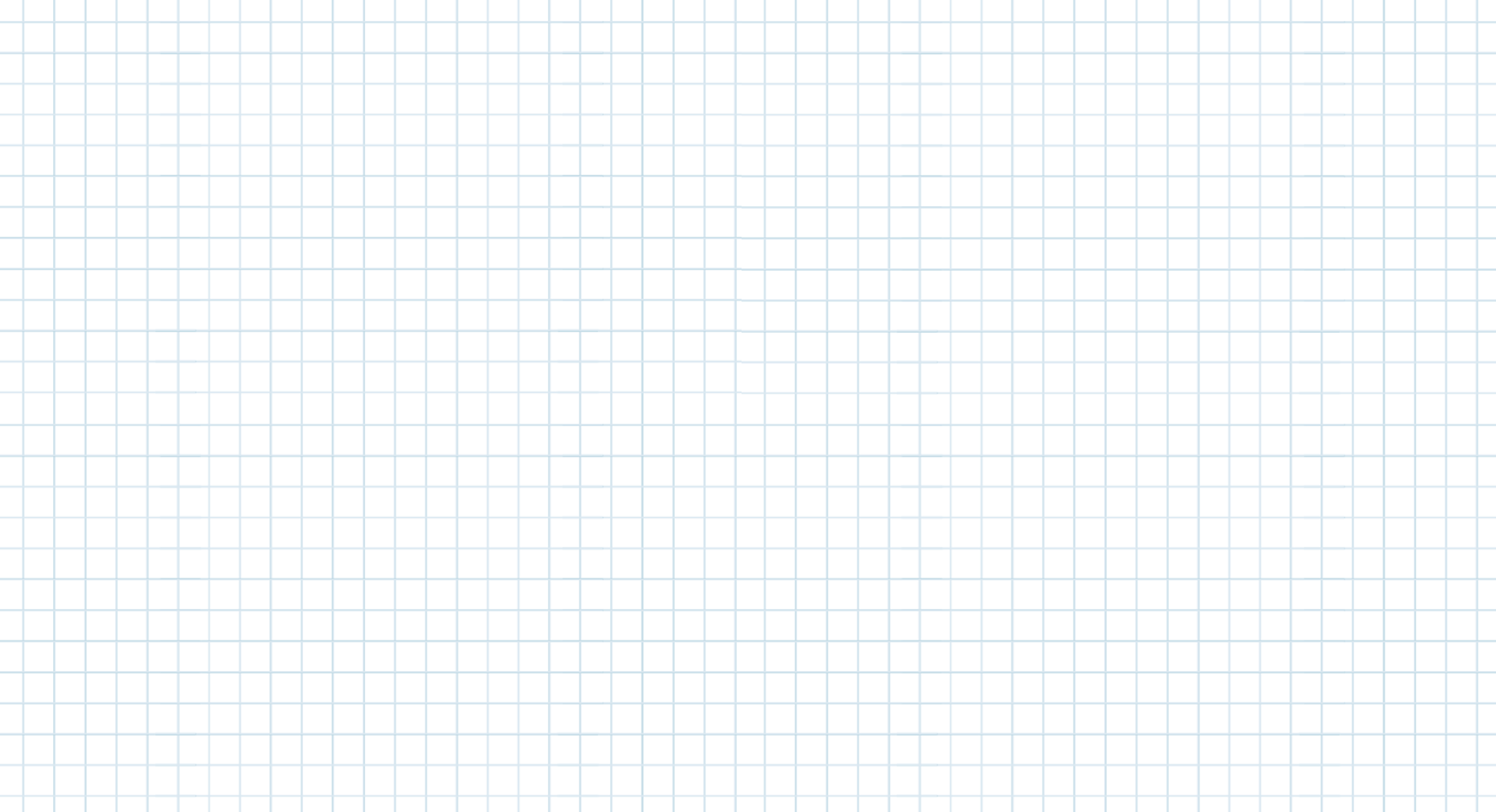 III
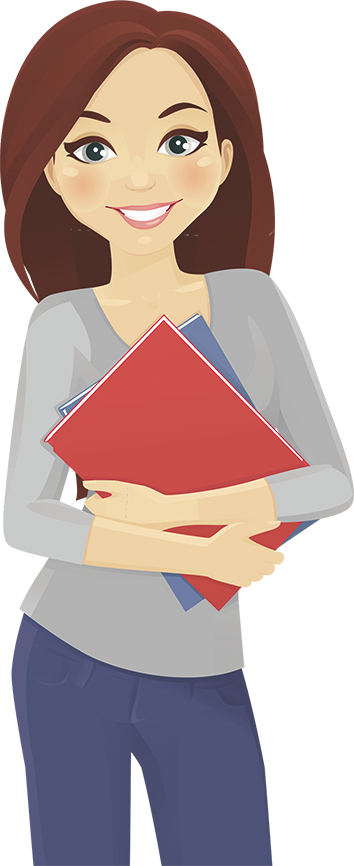 Hướng dẫn quy trình viết
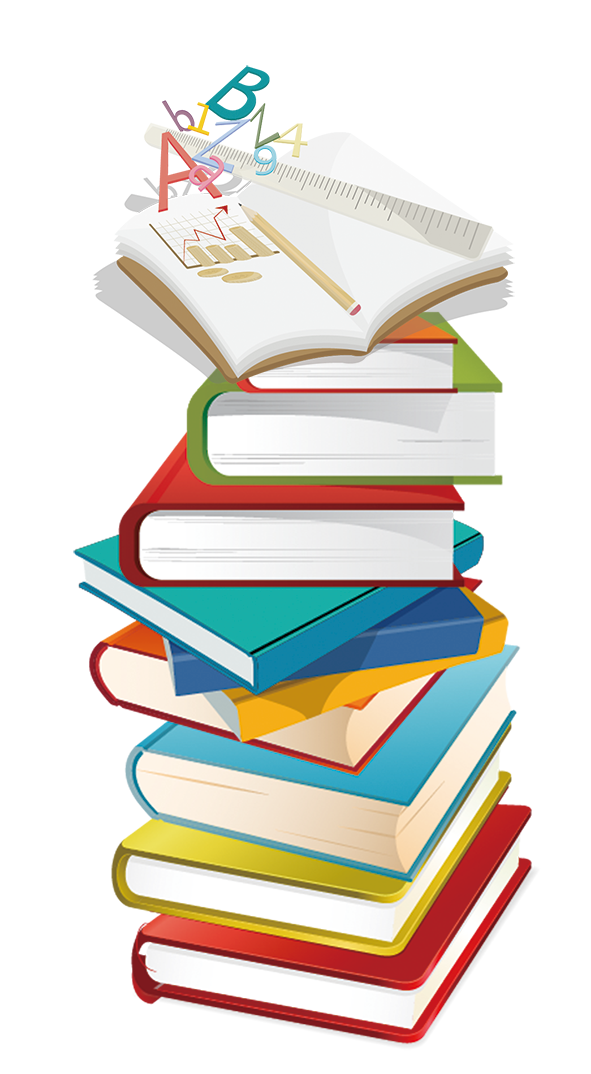 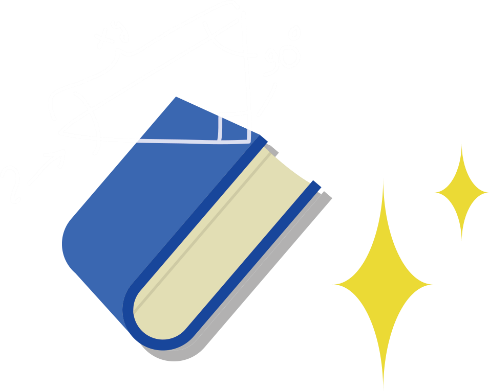 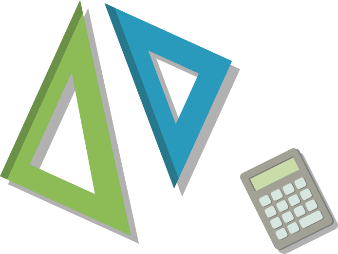 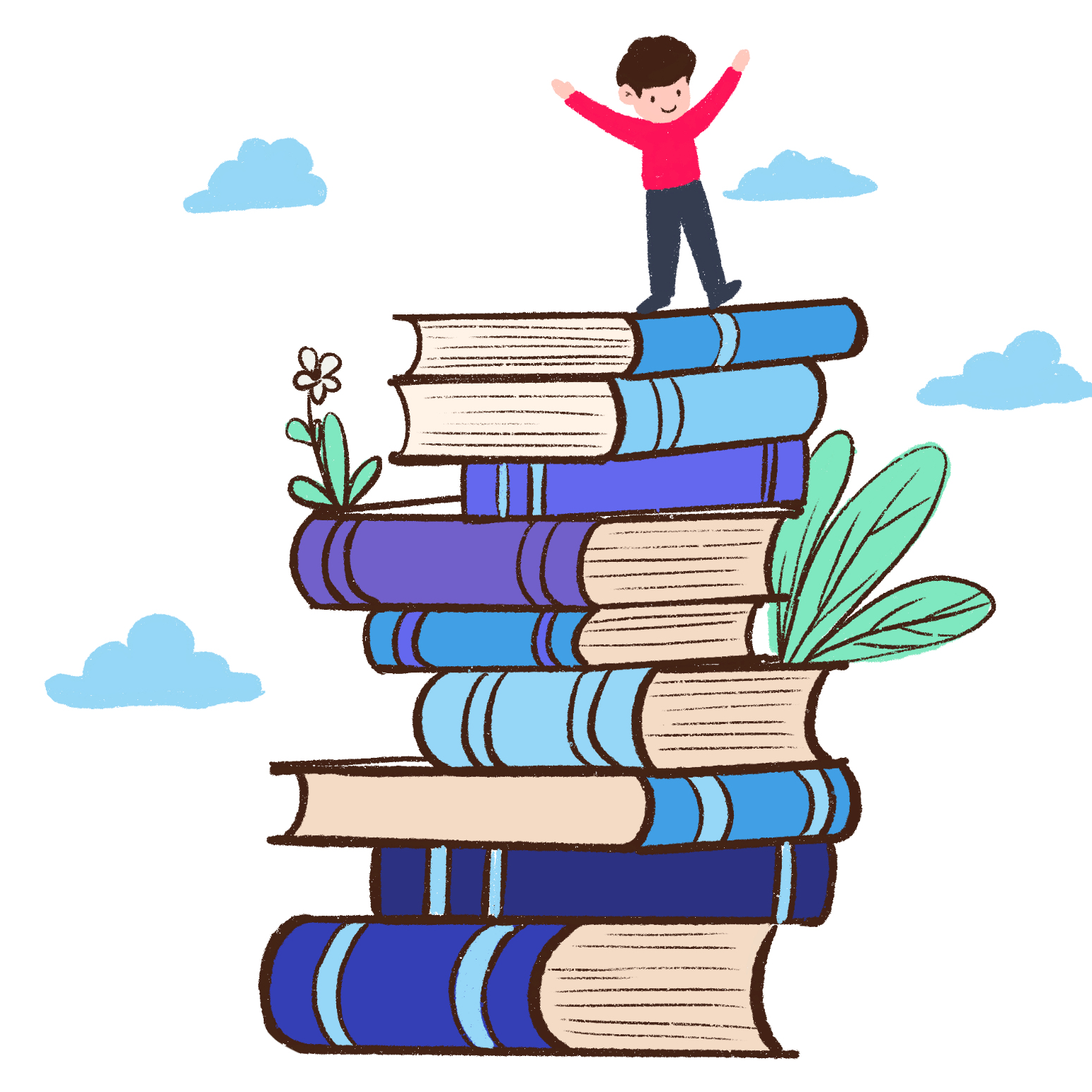 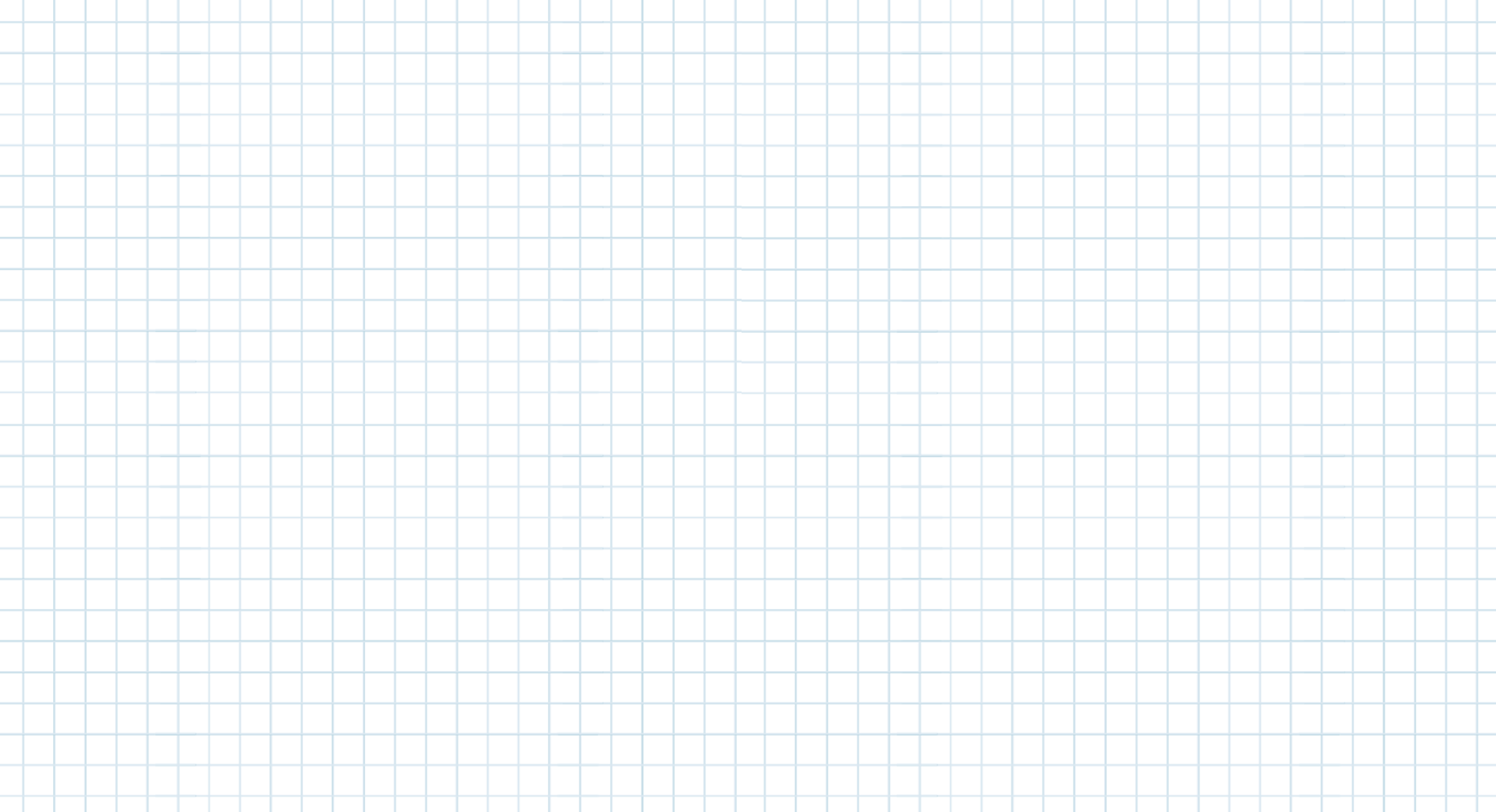 III. Hướng dẫn quy trình viết
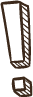 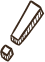 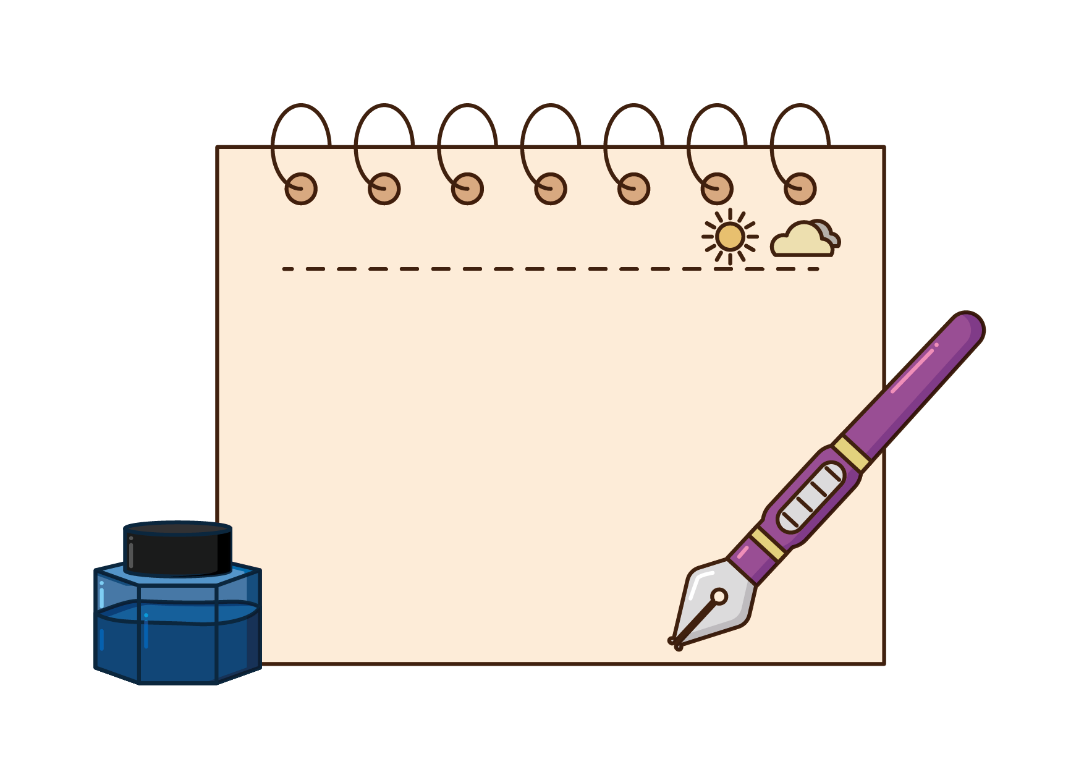 Em hãy viết bài văn (khoảng 400 đến 500 chữ) phân tích đặc điểm một nhân vật văn học mà em có ấn tượng sâu sắc.
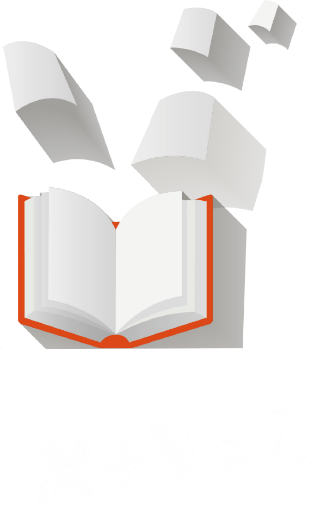 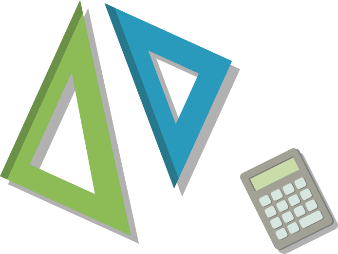 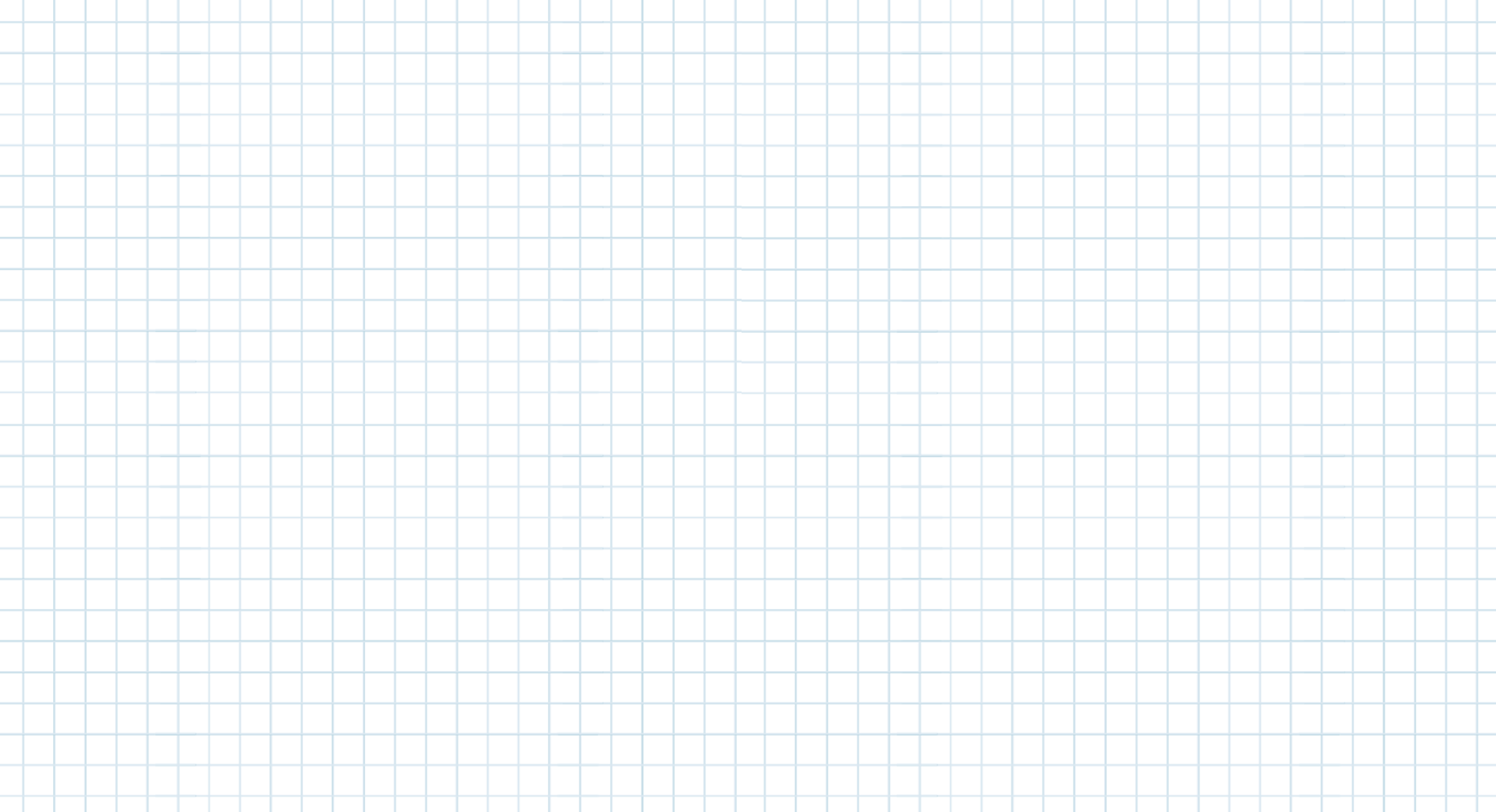 III. Hướng dẫn quy trình viết
01
02
03
04
Hs hoàn thiện PHT số 1 để thu thập tư liệu
Vấn đề mà em định viết là gì?
Văn bản này viết nhằm mục đích gì?
Người đọc bài viết là ai?
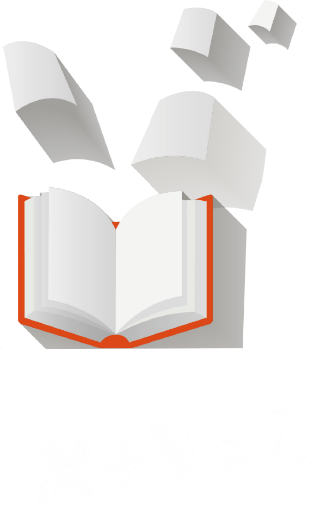 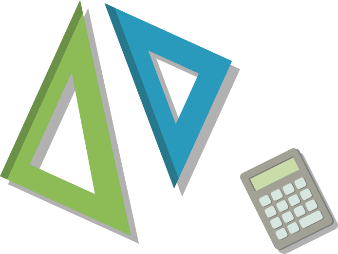 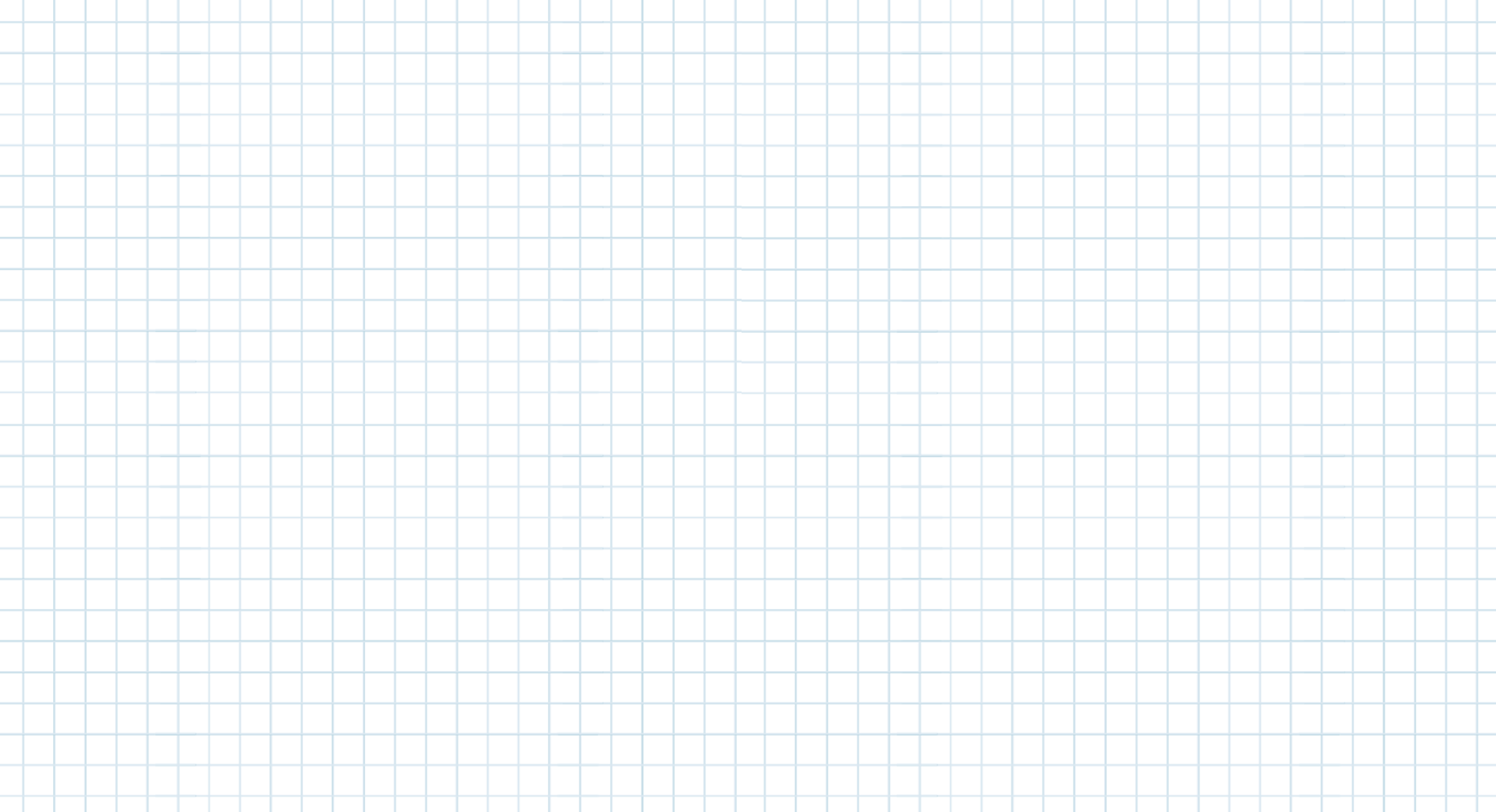 III. Hướng dẫn quy trình viết
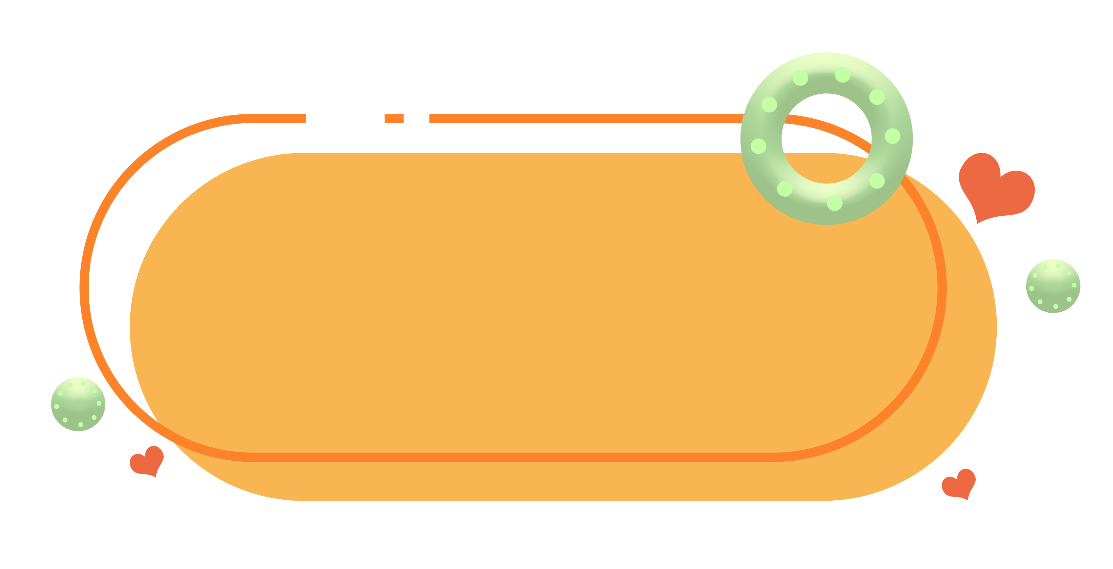 PHT số 1
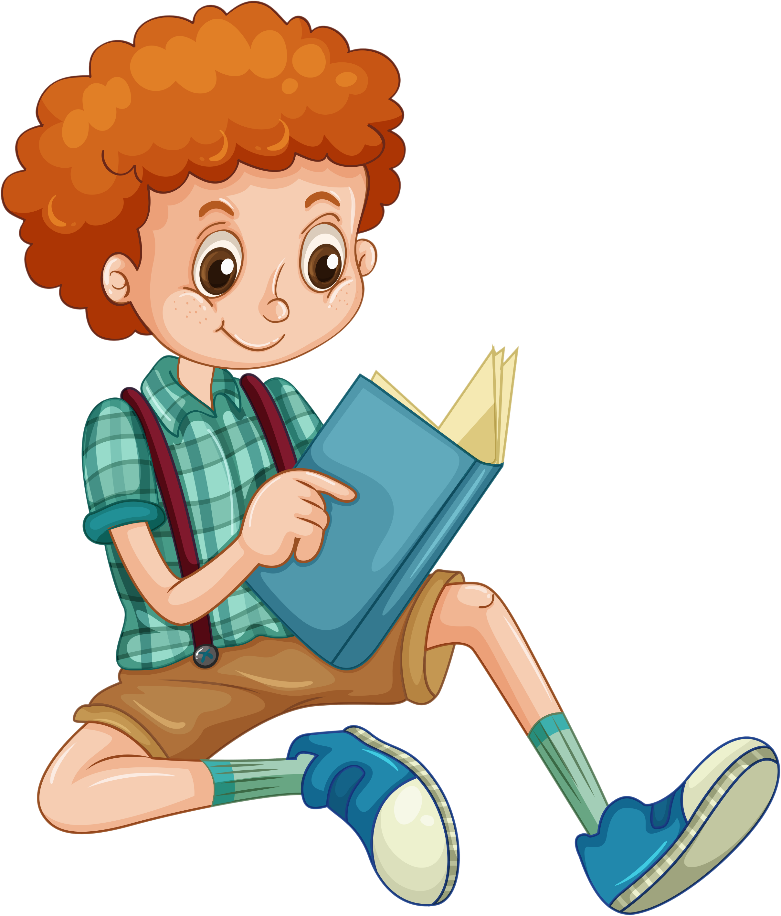 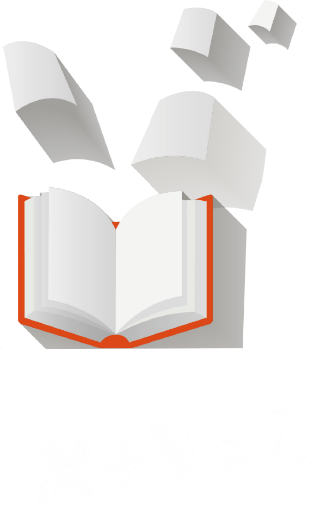 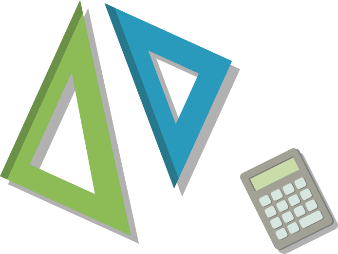 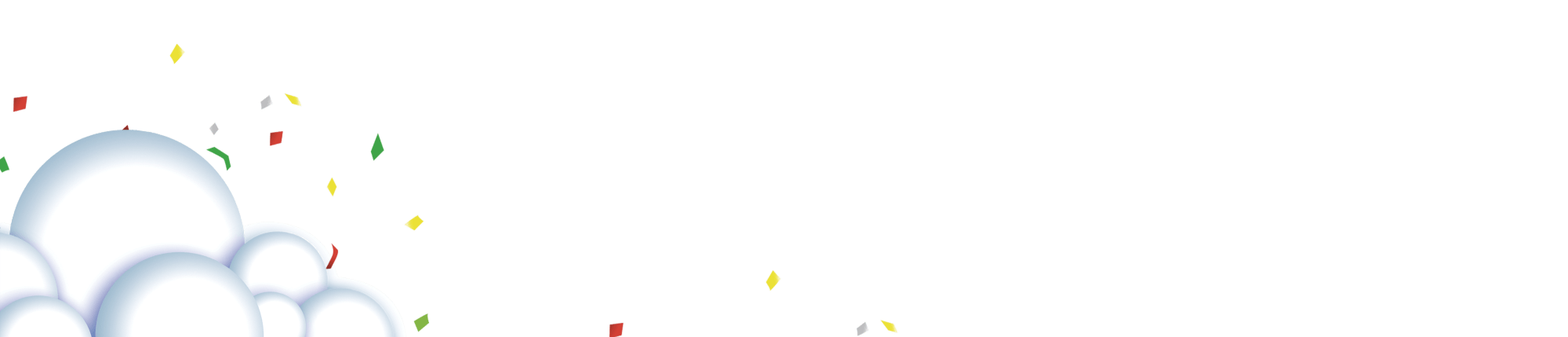 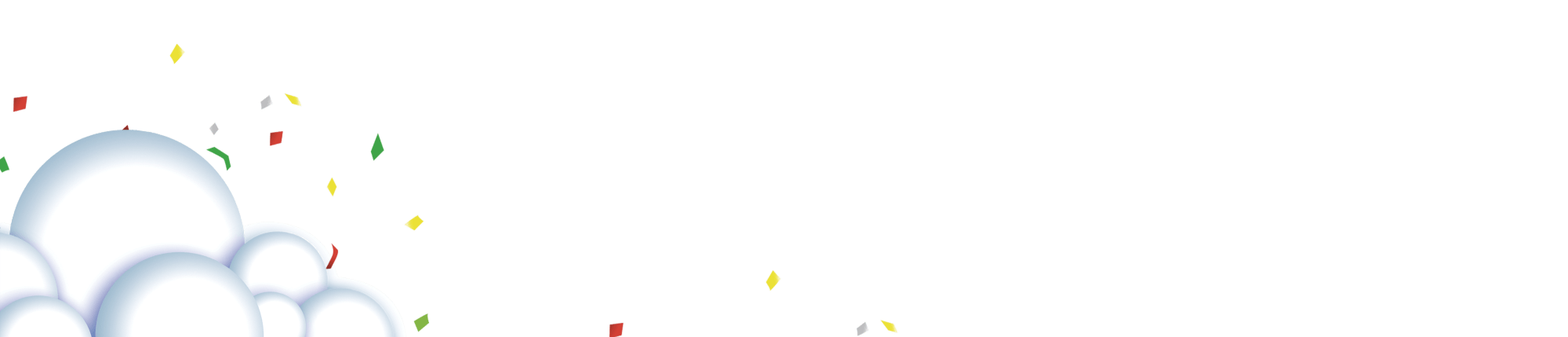 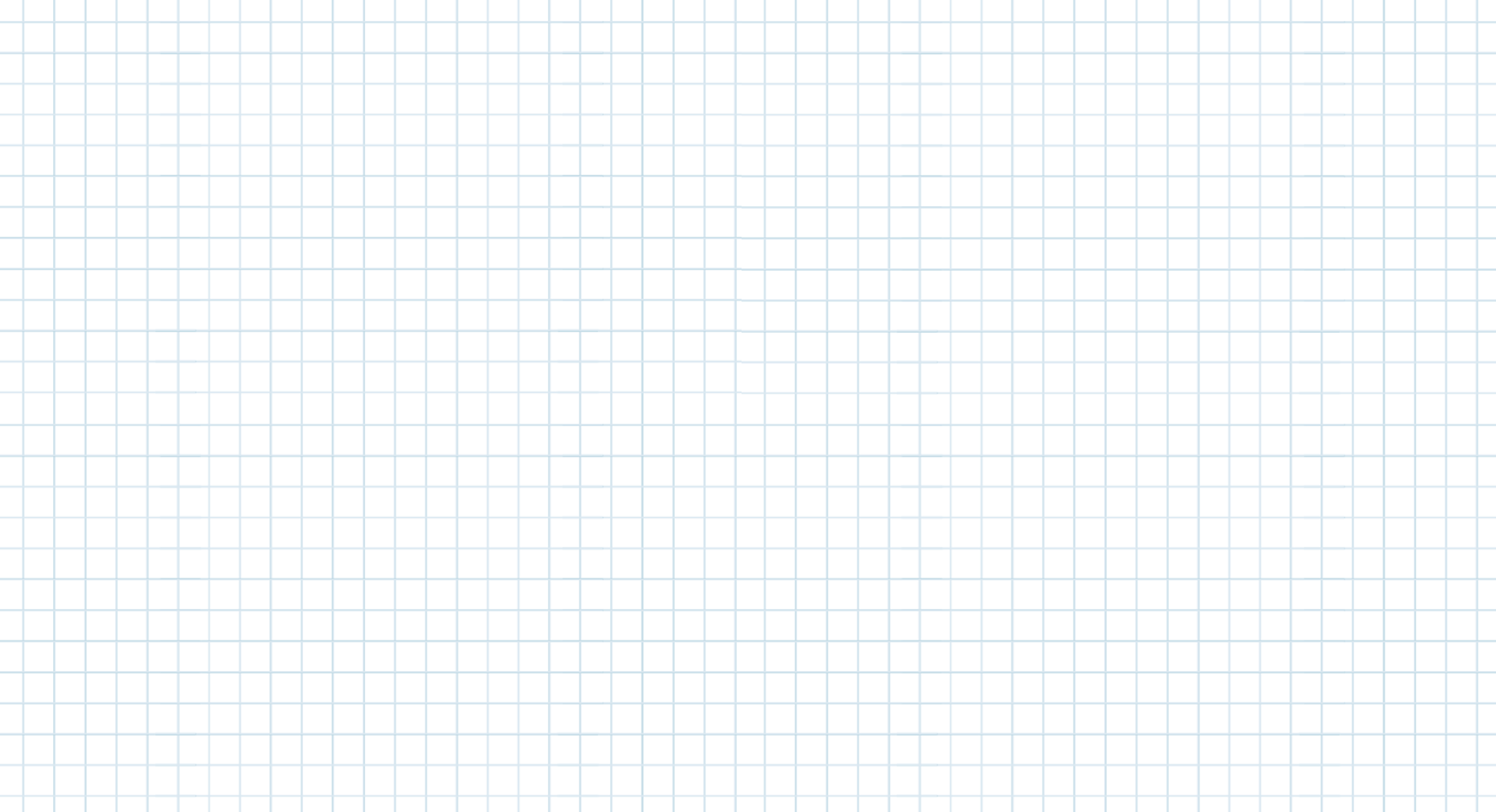 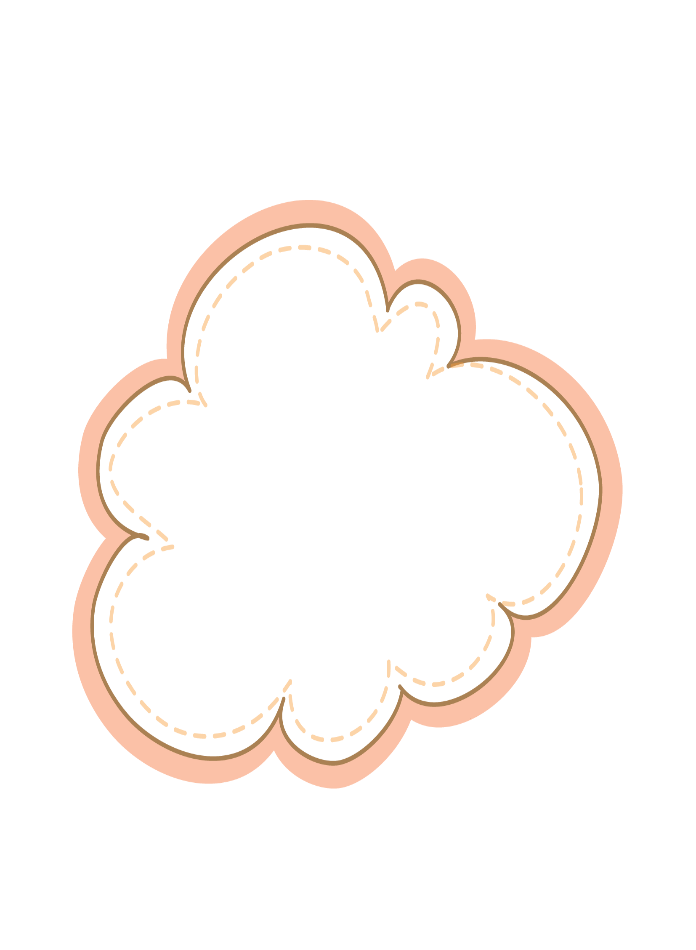 1. Chuẩn bị trước khi viết
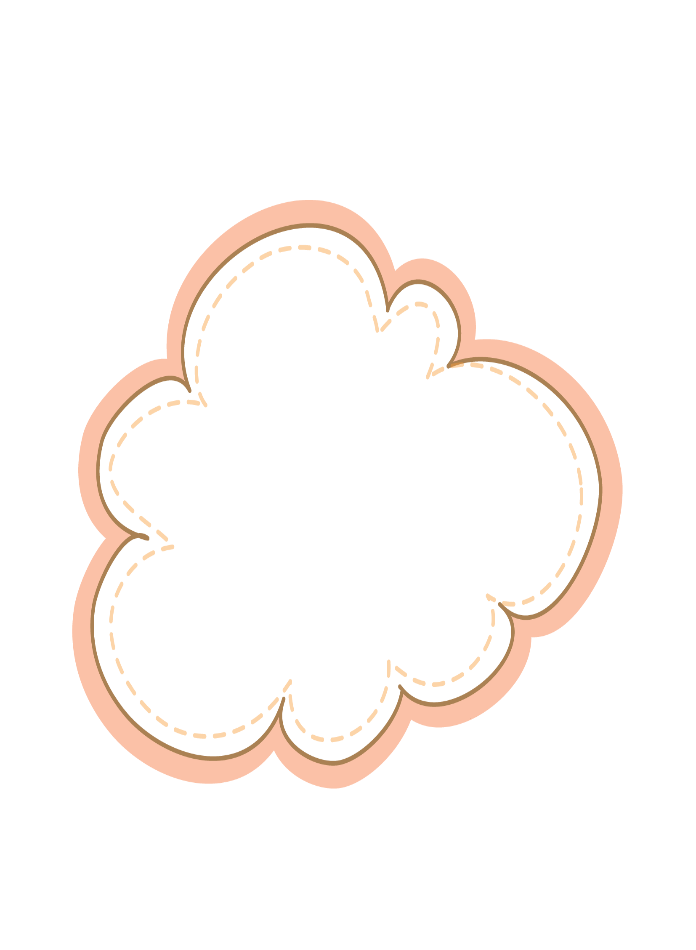 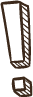 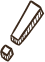 a) Xác định đề tài
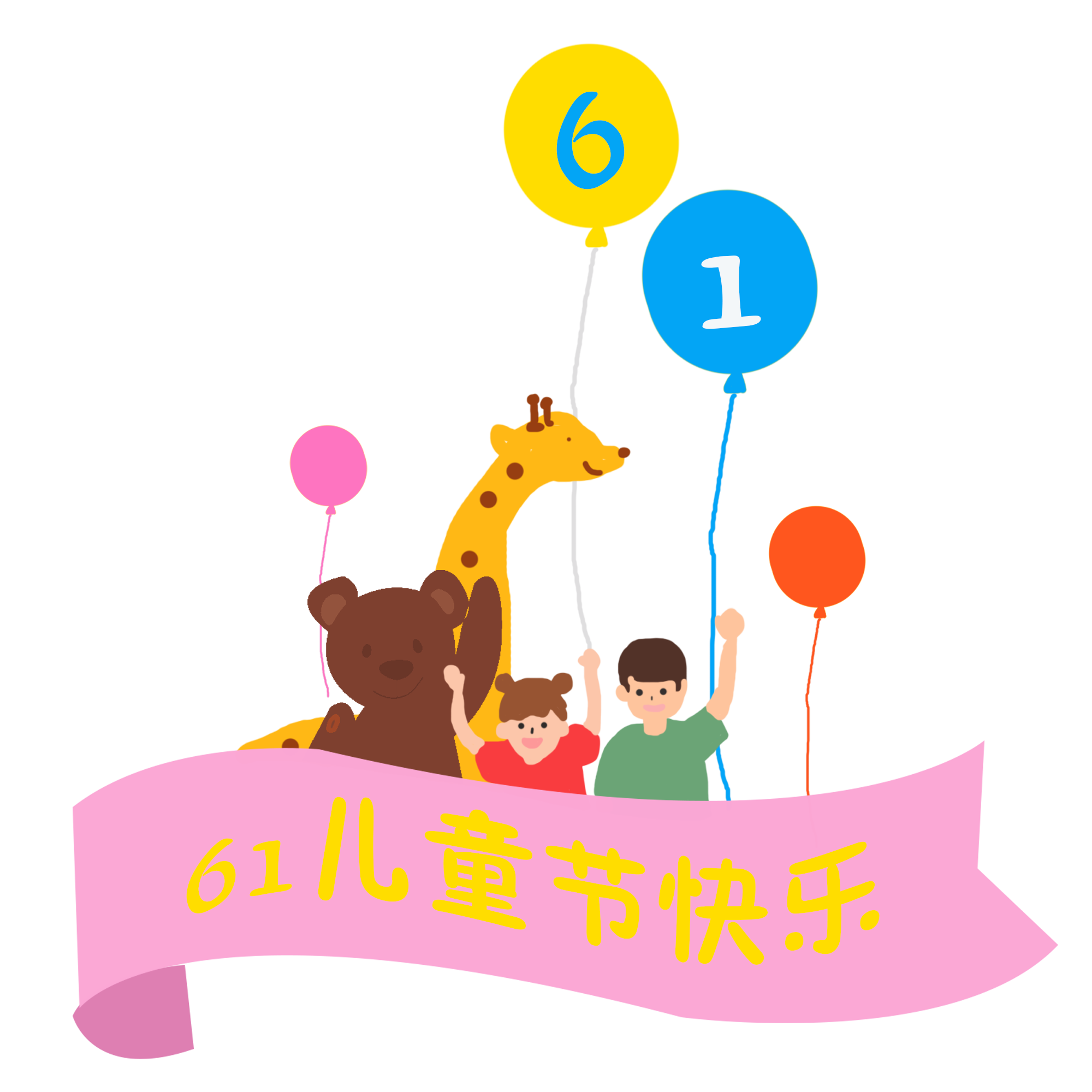 b) Thu thập tư liệu
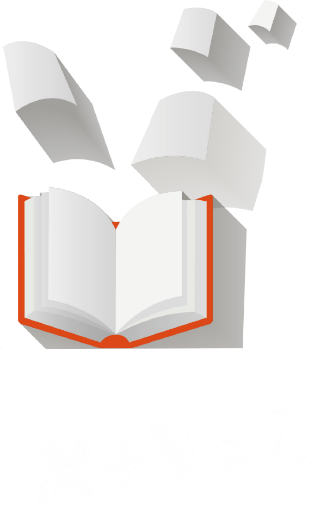 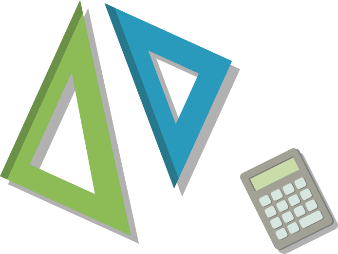 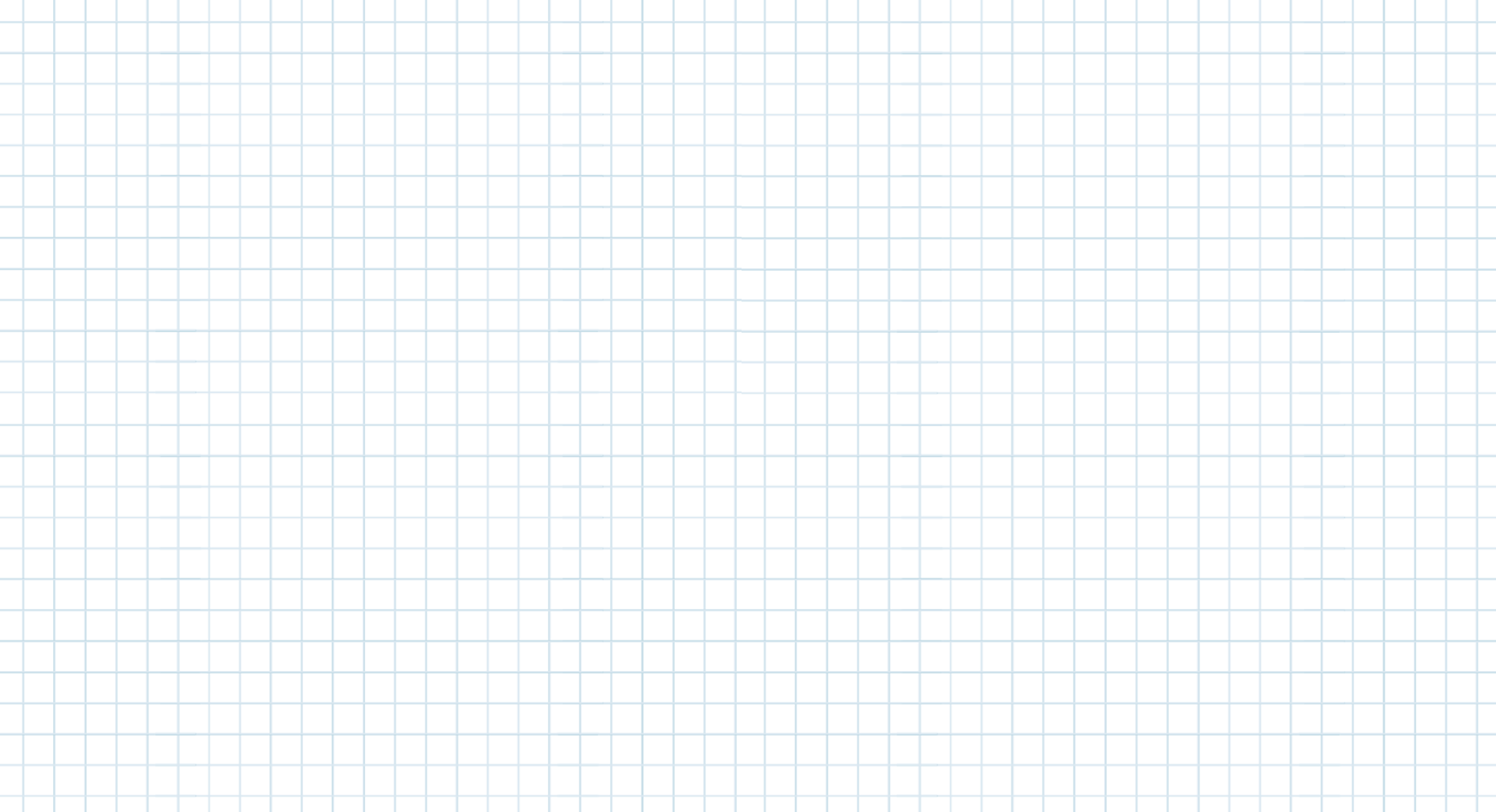 *Xác định đề tài
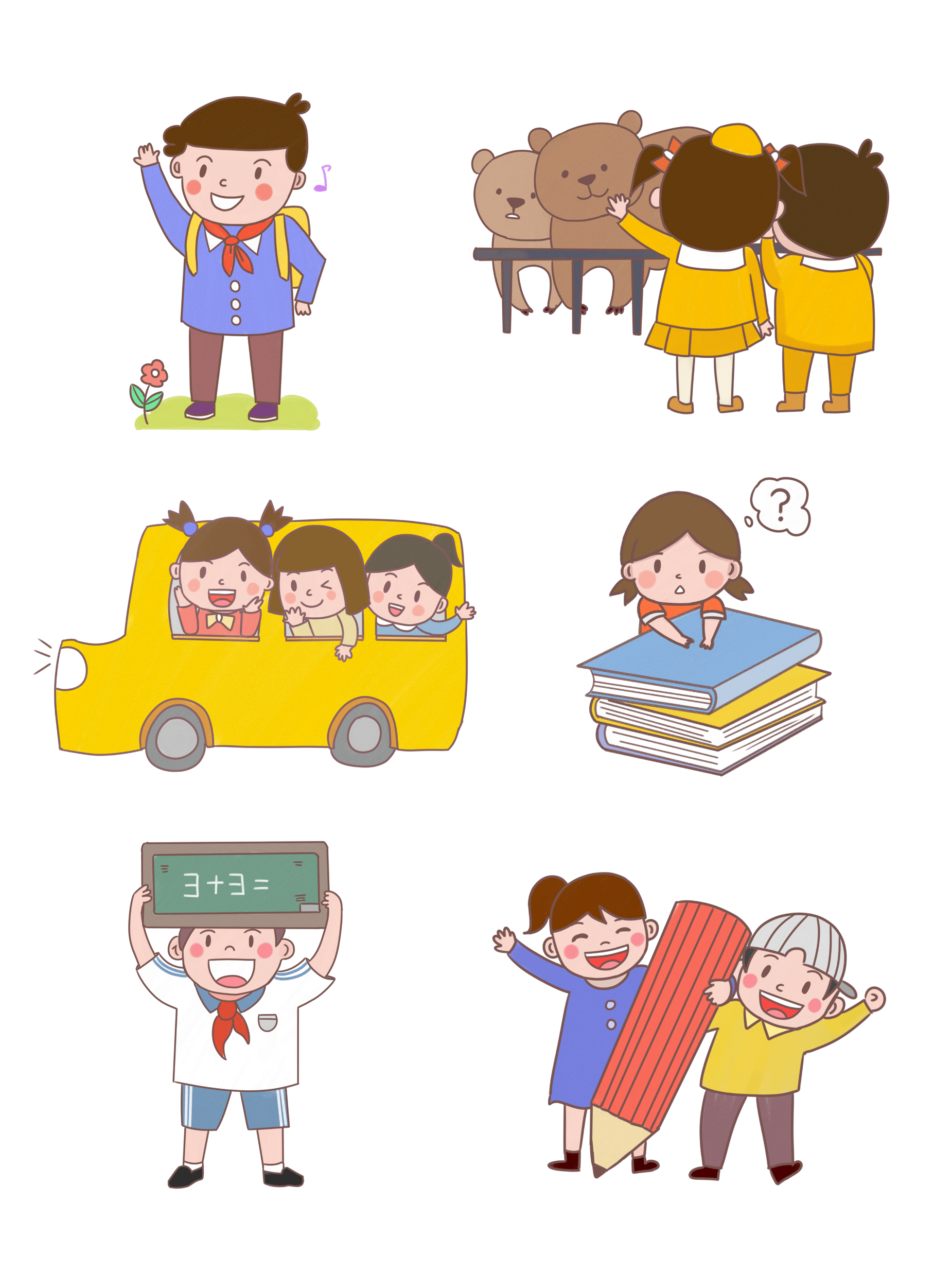 Mục đích: Thuyết phục người đọc, người nghe về ý kiến của bản thân đối với đặc điểm nhân vật văn học
01
02
Người đọc: Thầy cô, bạn bè…
03
Đề tài: đặc điểm nhân vật văn học
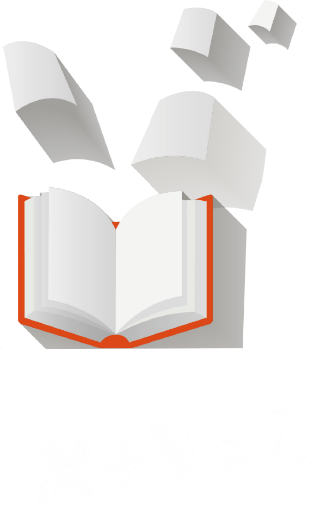 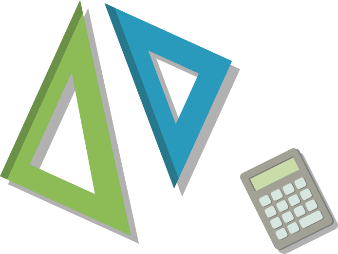 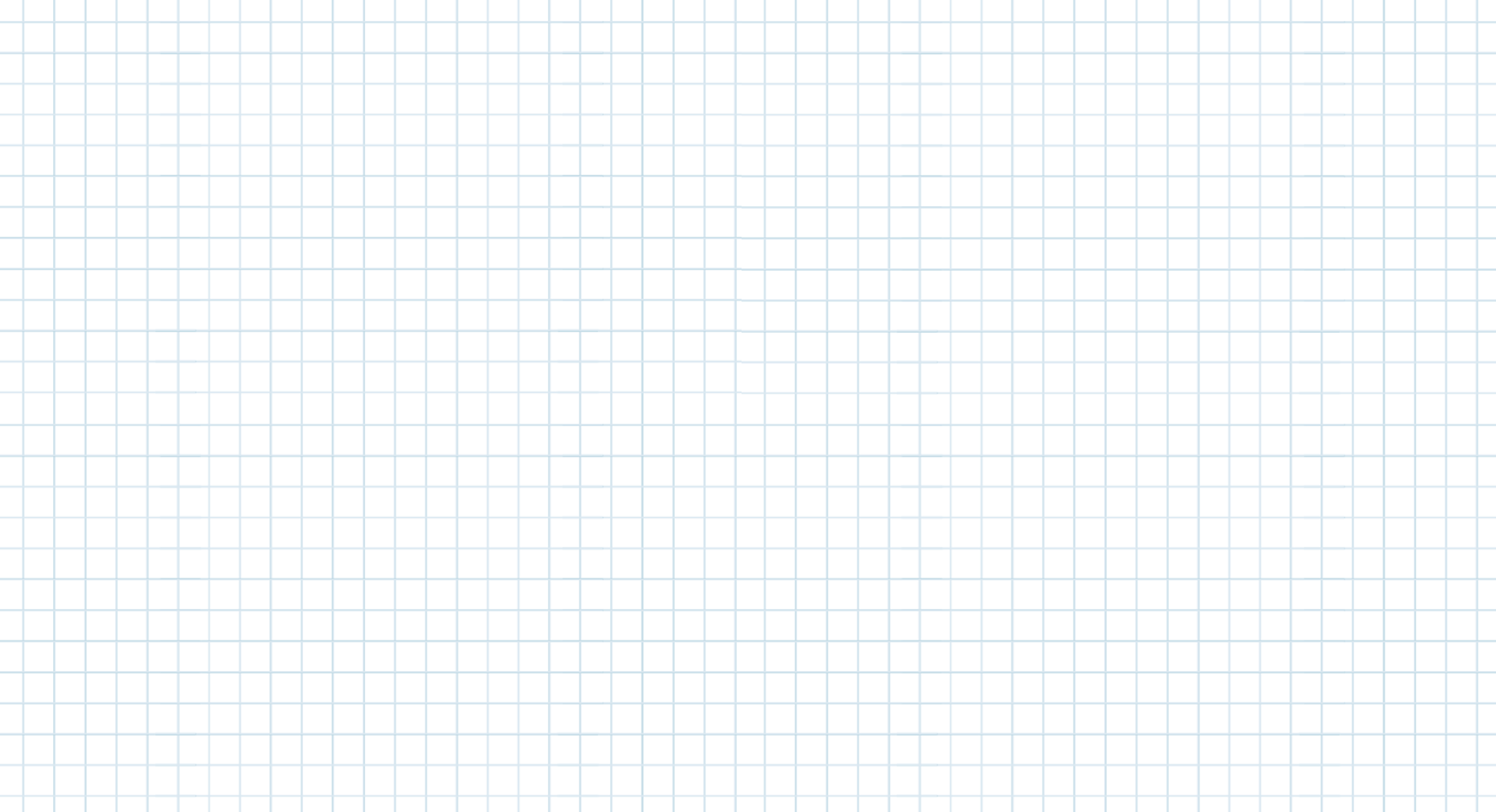 2. Tìm ý, lập dàn ý
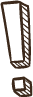 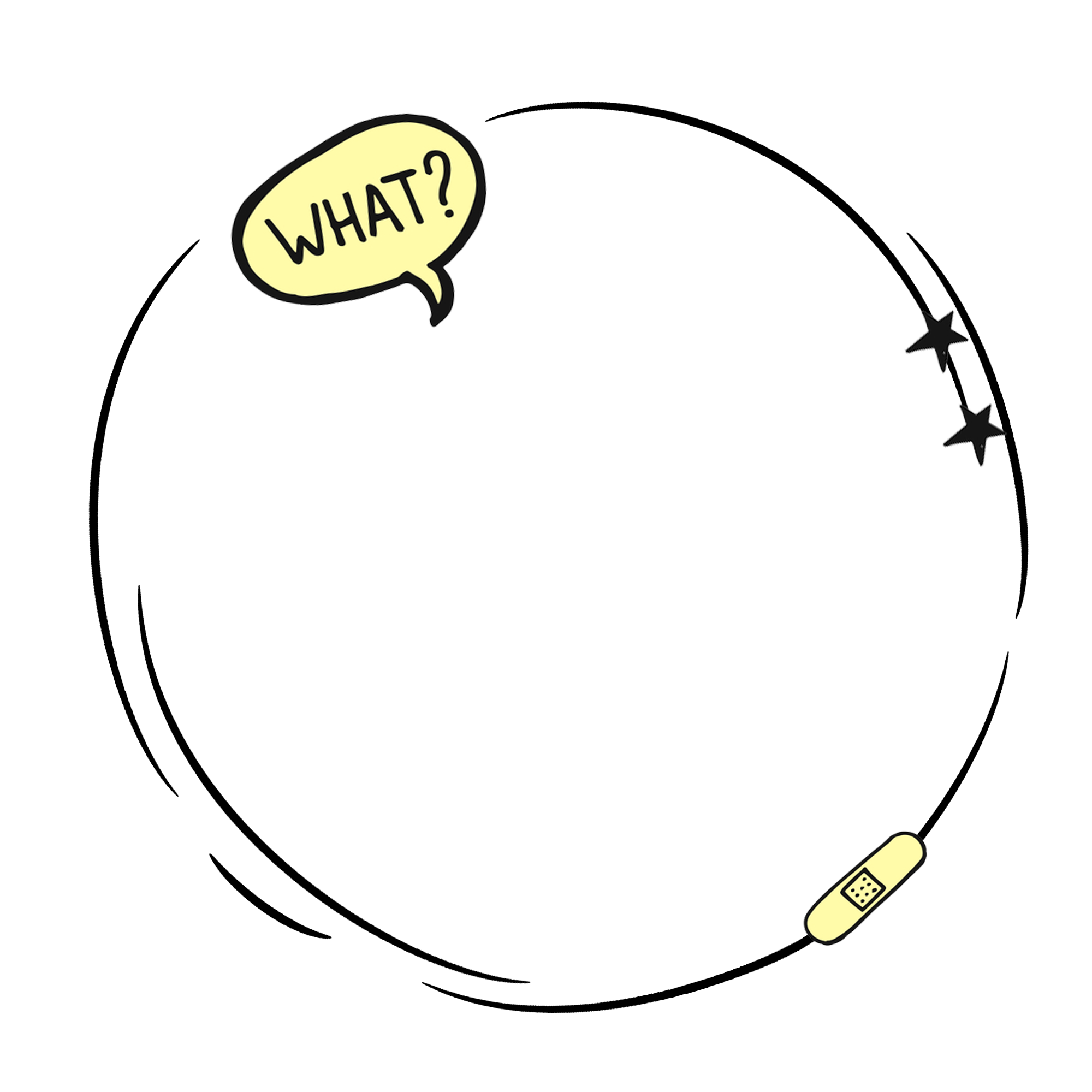 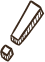 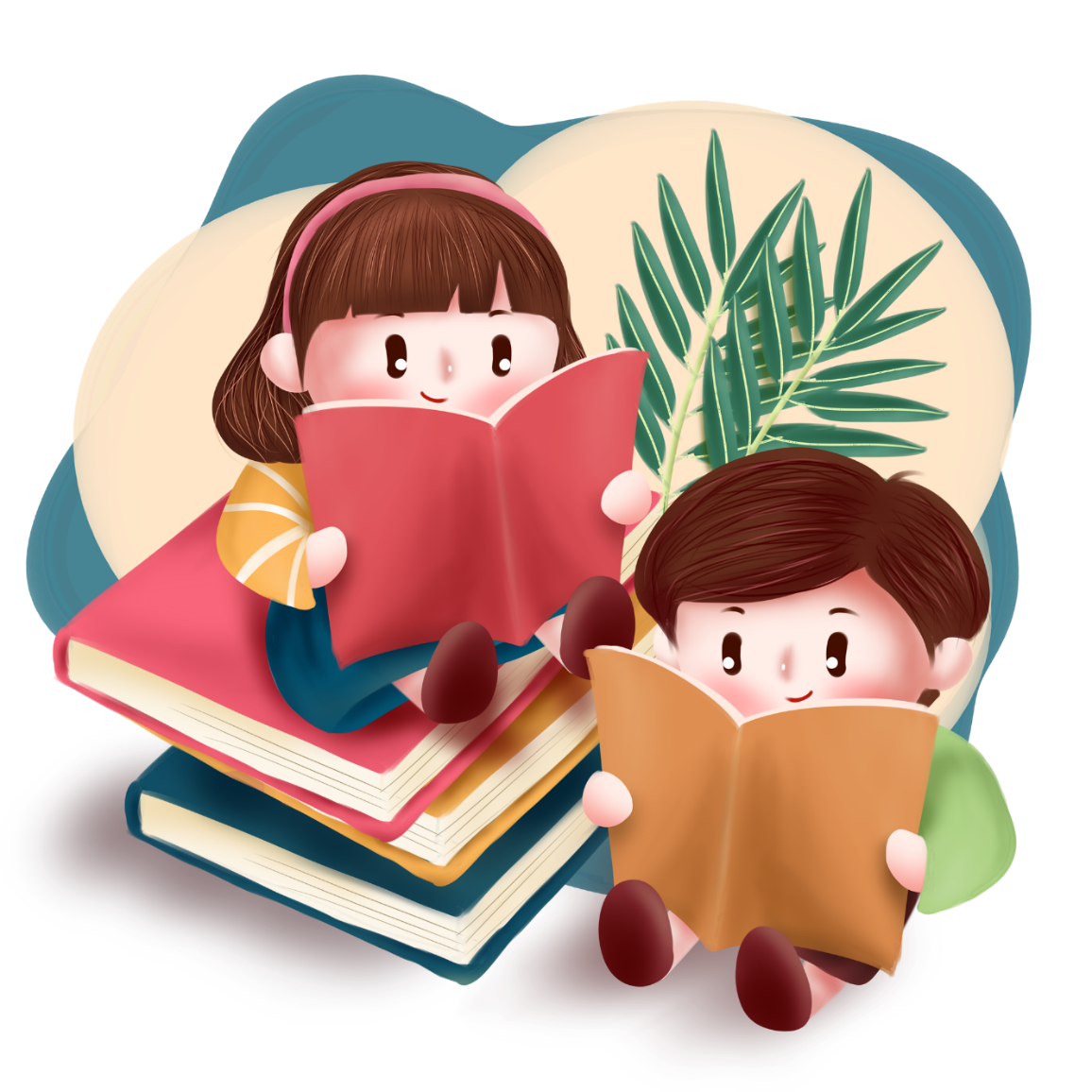 GV phát PHT số 2 để học sinh tìm ý cho bài viết, PHT số 3 để Hs lập dàn ý
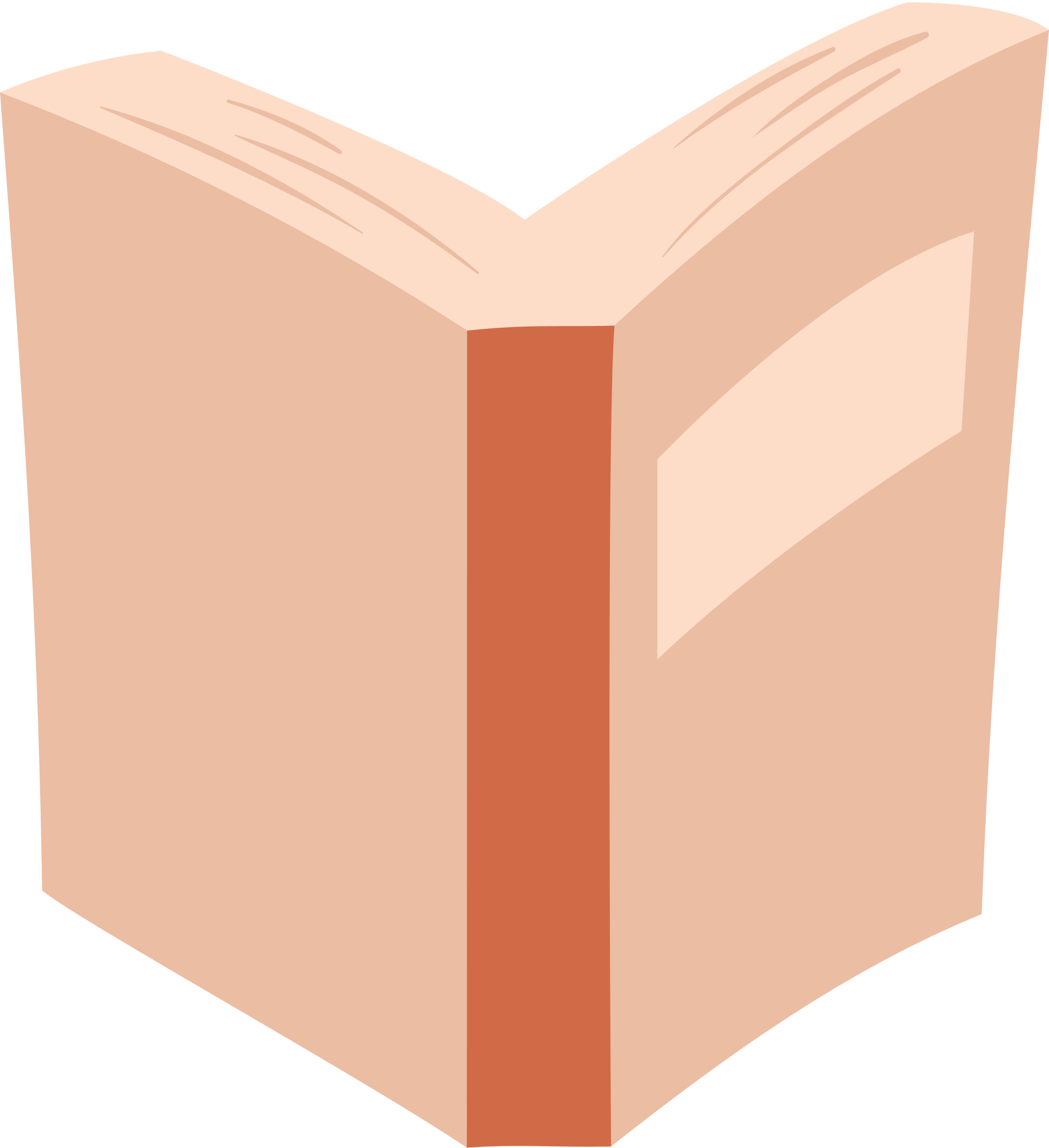 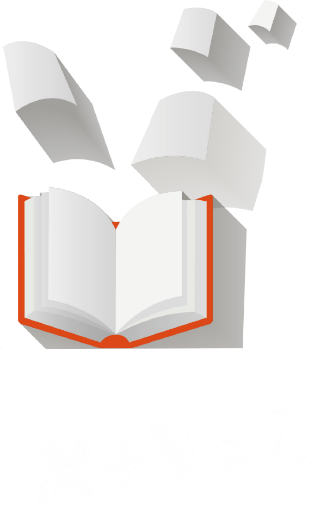 Đặc điểm 1
…………………………………………………………
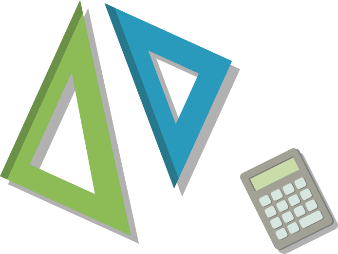 Đặc điểm 
4
…………………………………………………………
Nhân vật
Đặc điểm 2
…………………………………………………………
Đặc điểm 3
………………………………………………………...
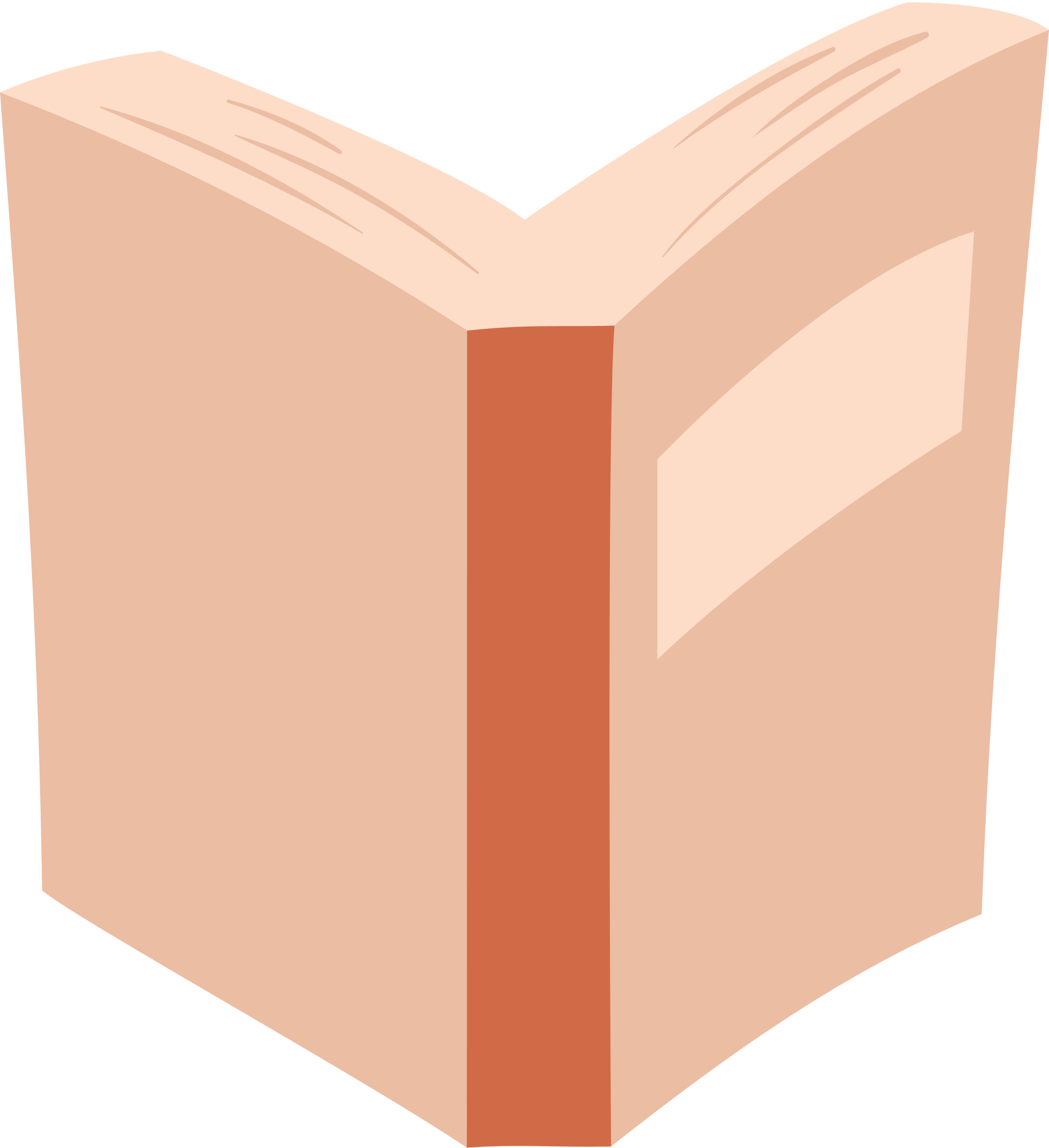 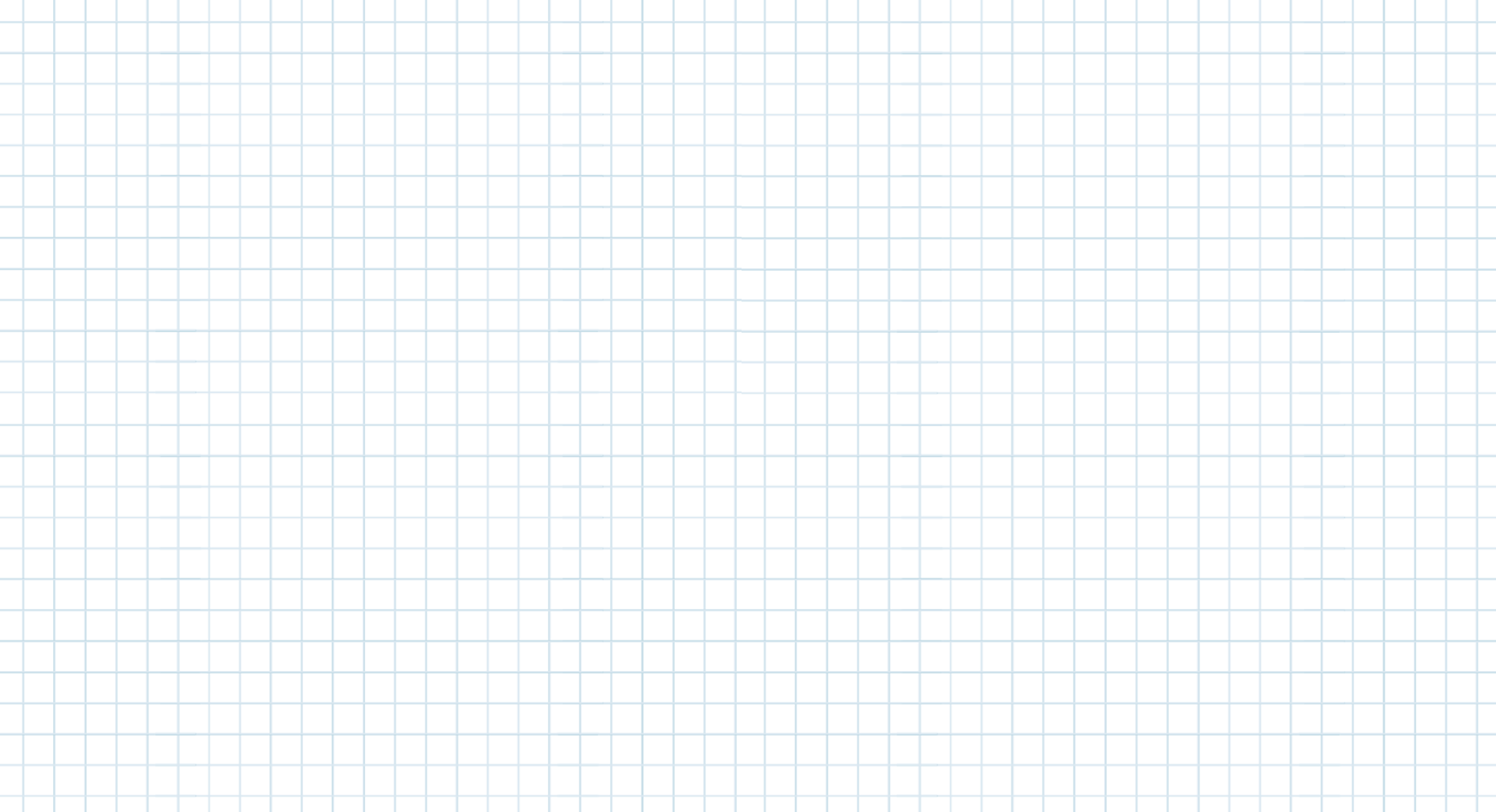 2. Tìm ý, lập dàn ý
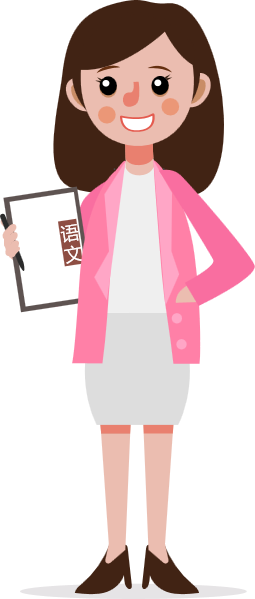 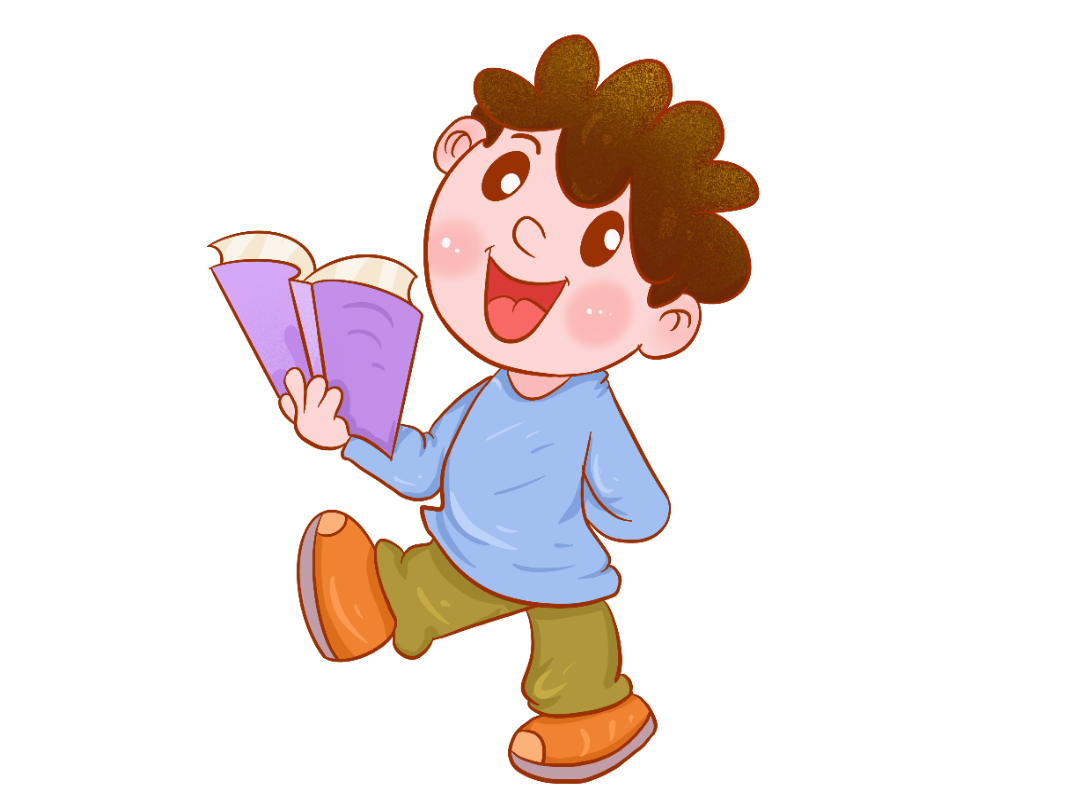 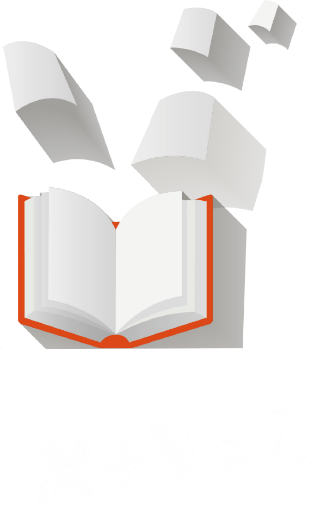 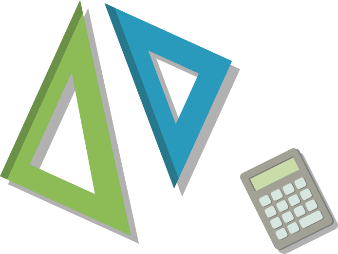 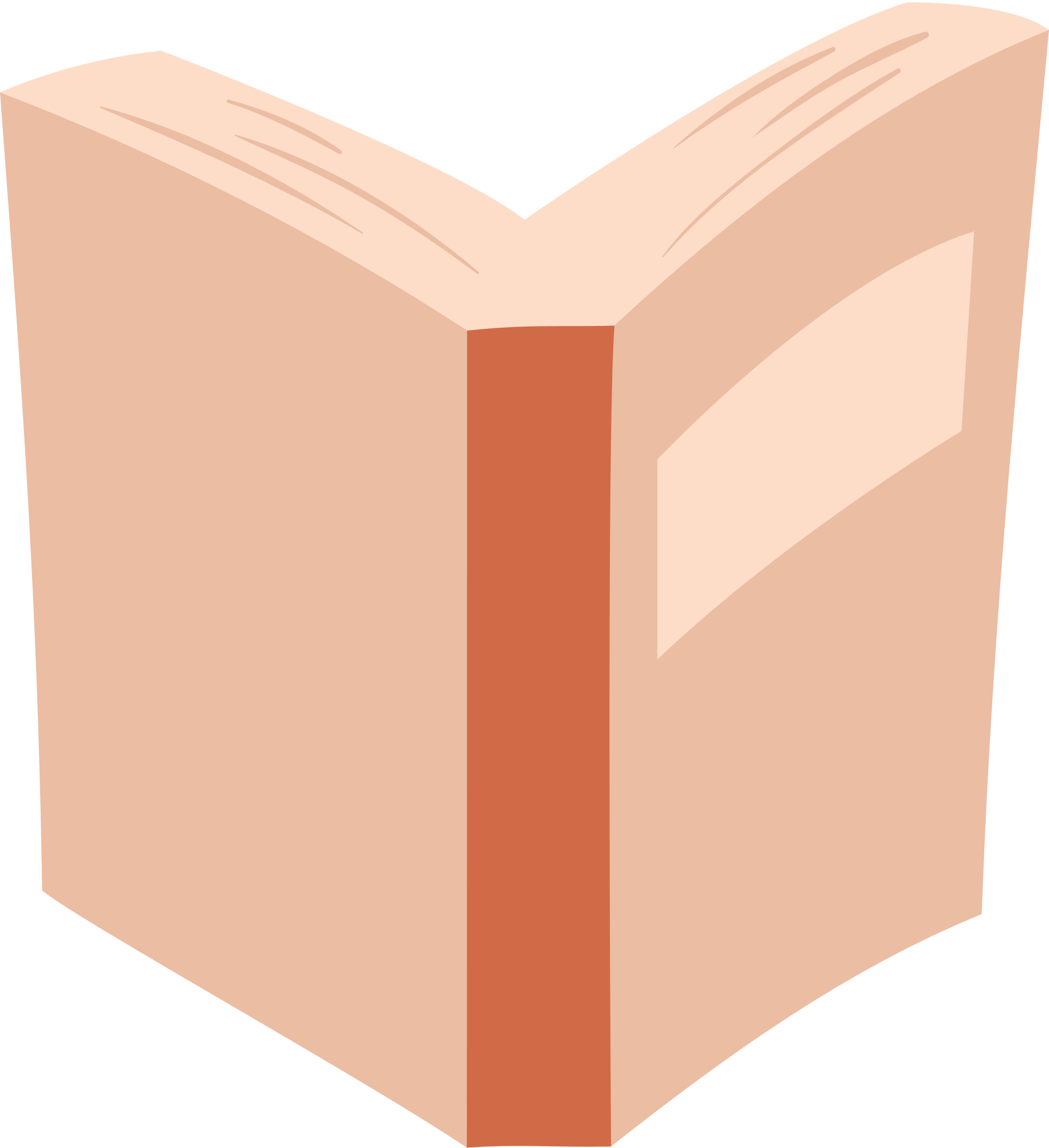 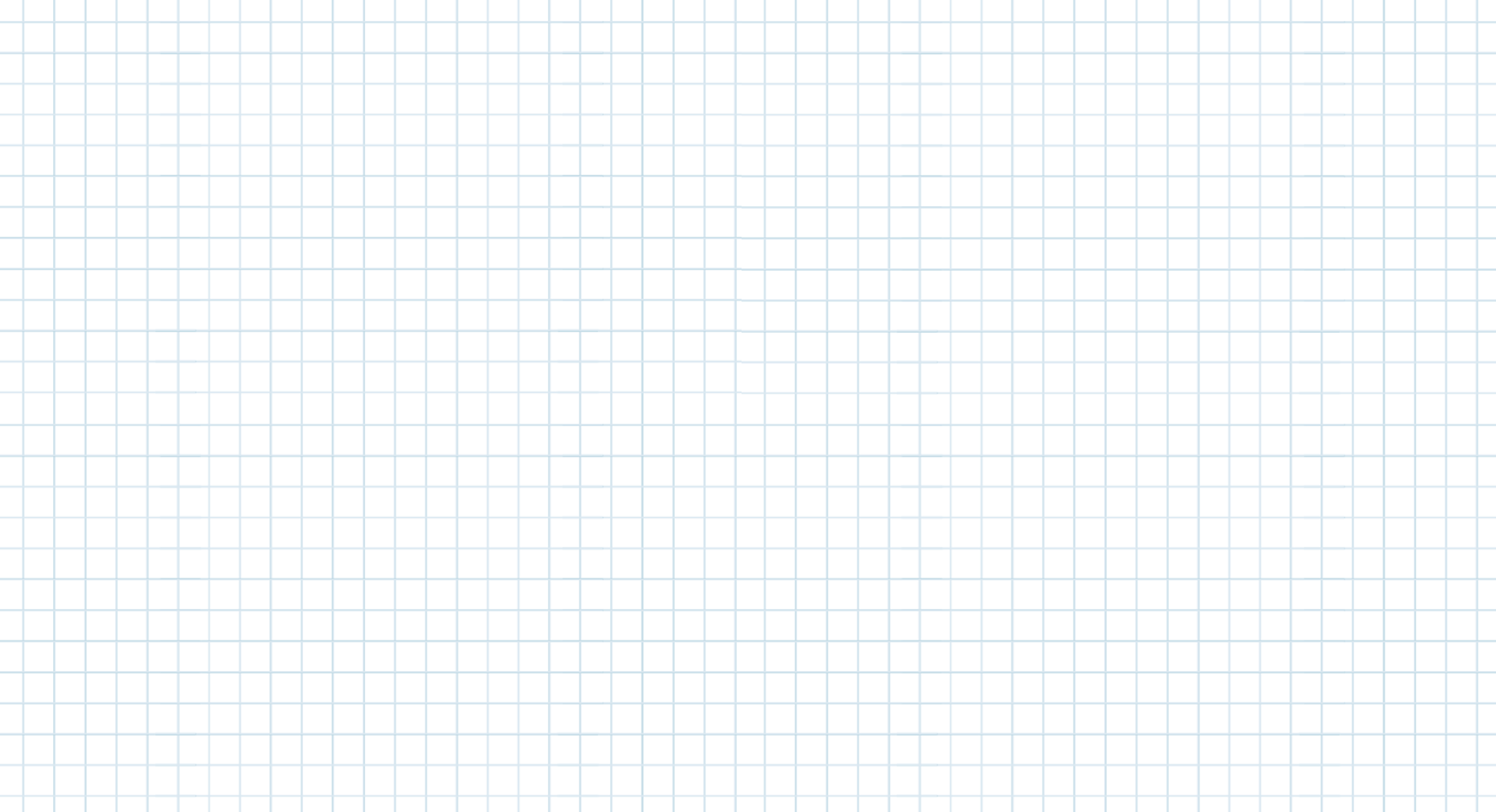 2. Tìm ý, lập dàn ý
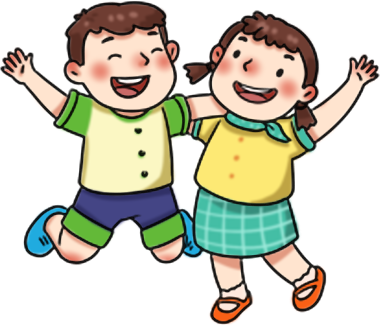 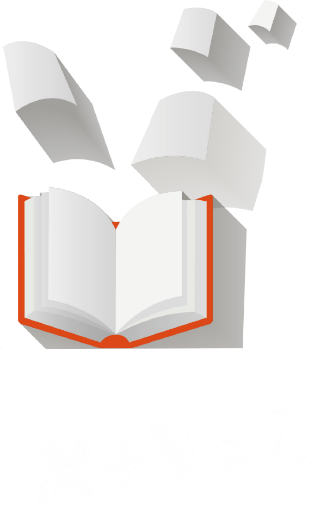 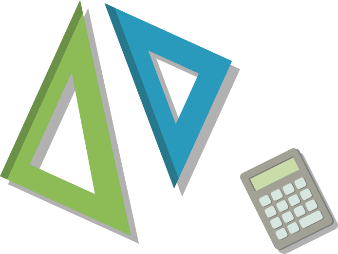 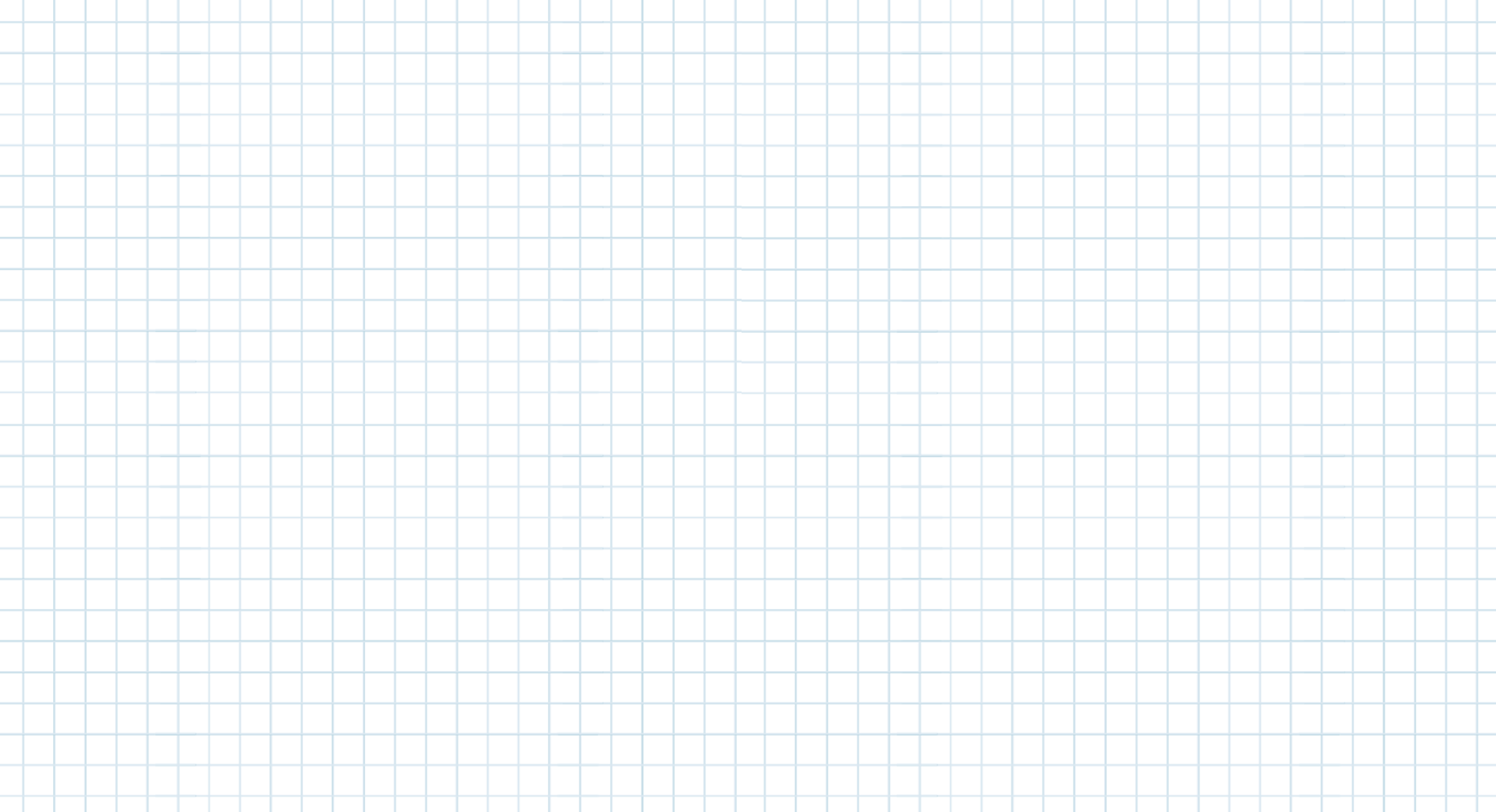 3. Viết bài
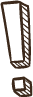 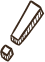 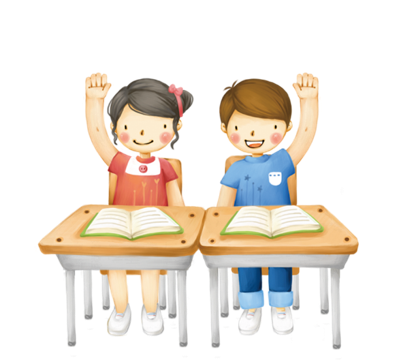 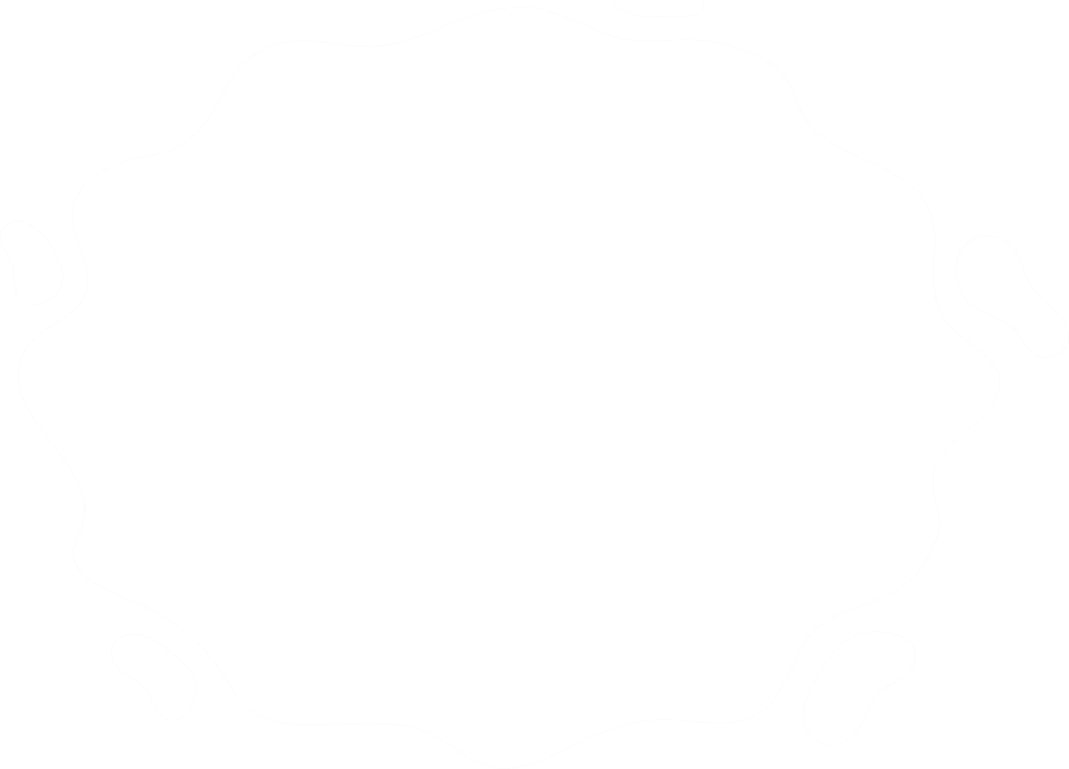 Hs viết thành bài hoàn chỉnh theo dàn ý
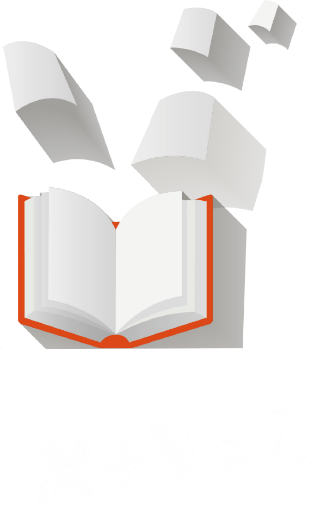 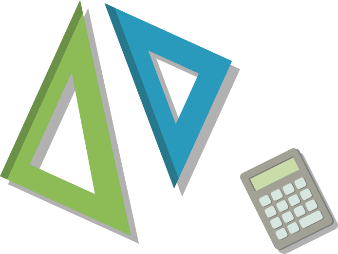 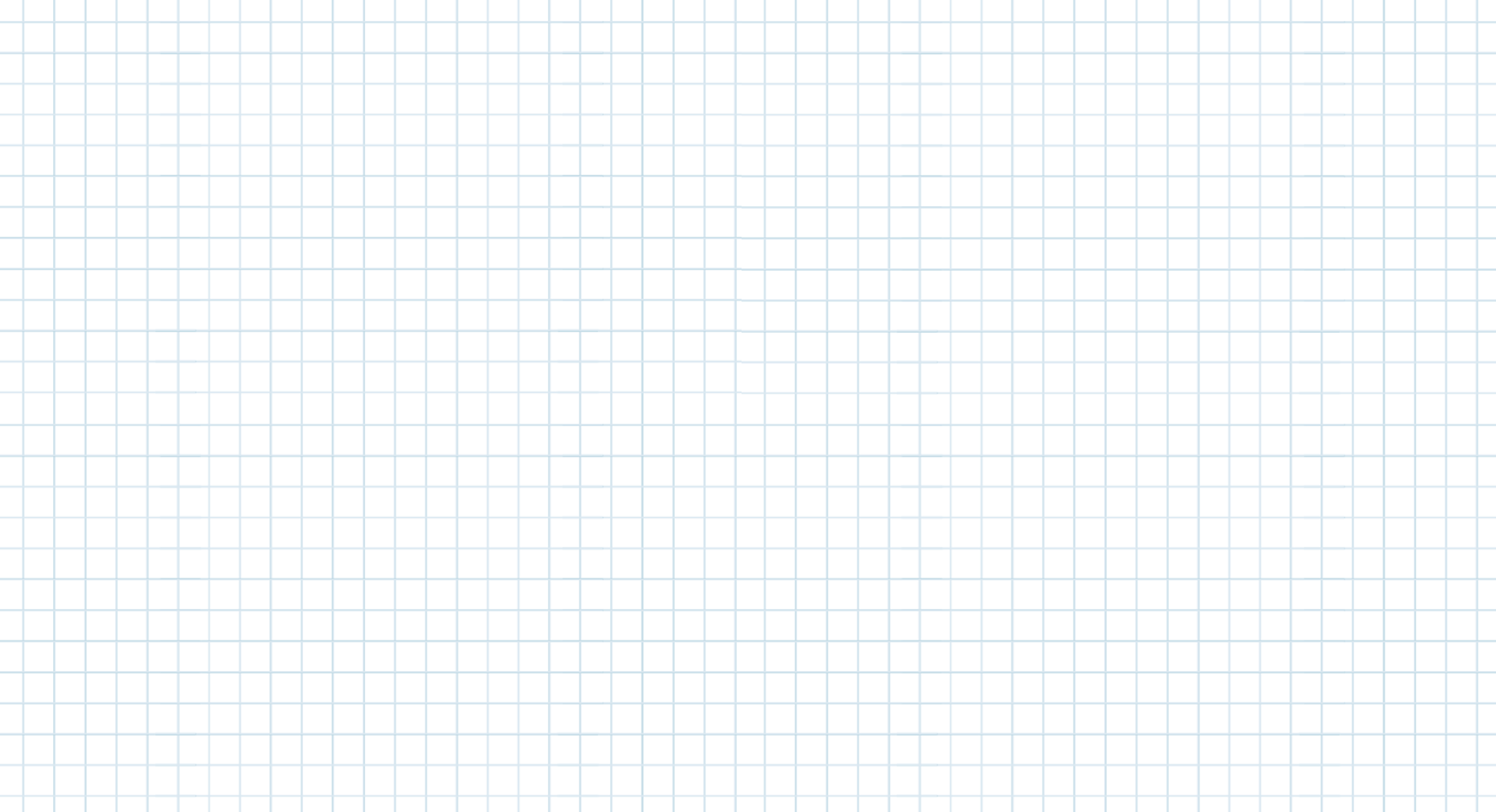 4. Xem lại và chỉnh sửa, rút kinh nghiệm
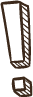 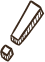 Dùng bảng kiểm  để tự đánh giá bài làm của mình, sau đó dùng bảng kiểm đánh giá đồng đẳng (bạn bên cạnh)
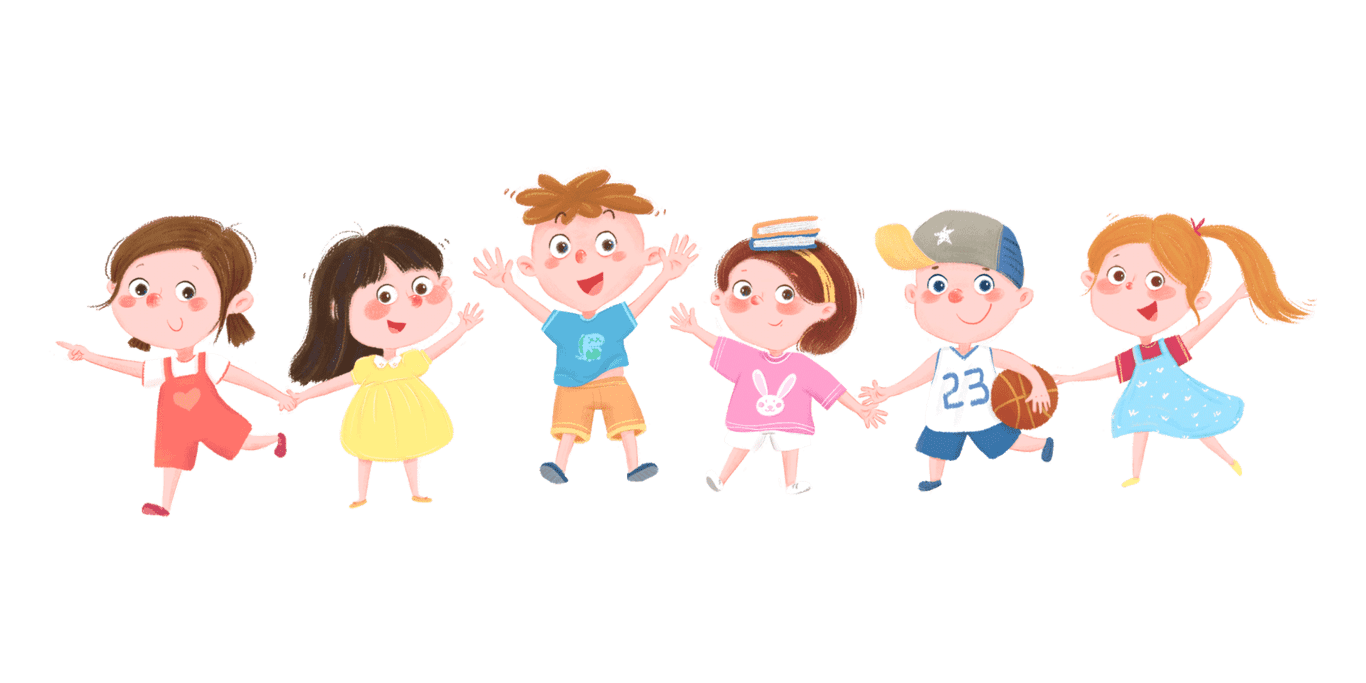 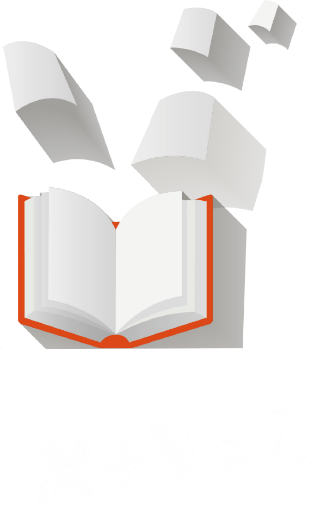 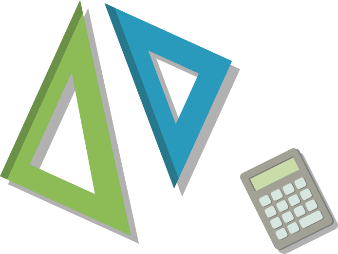 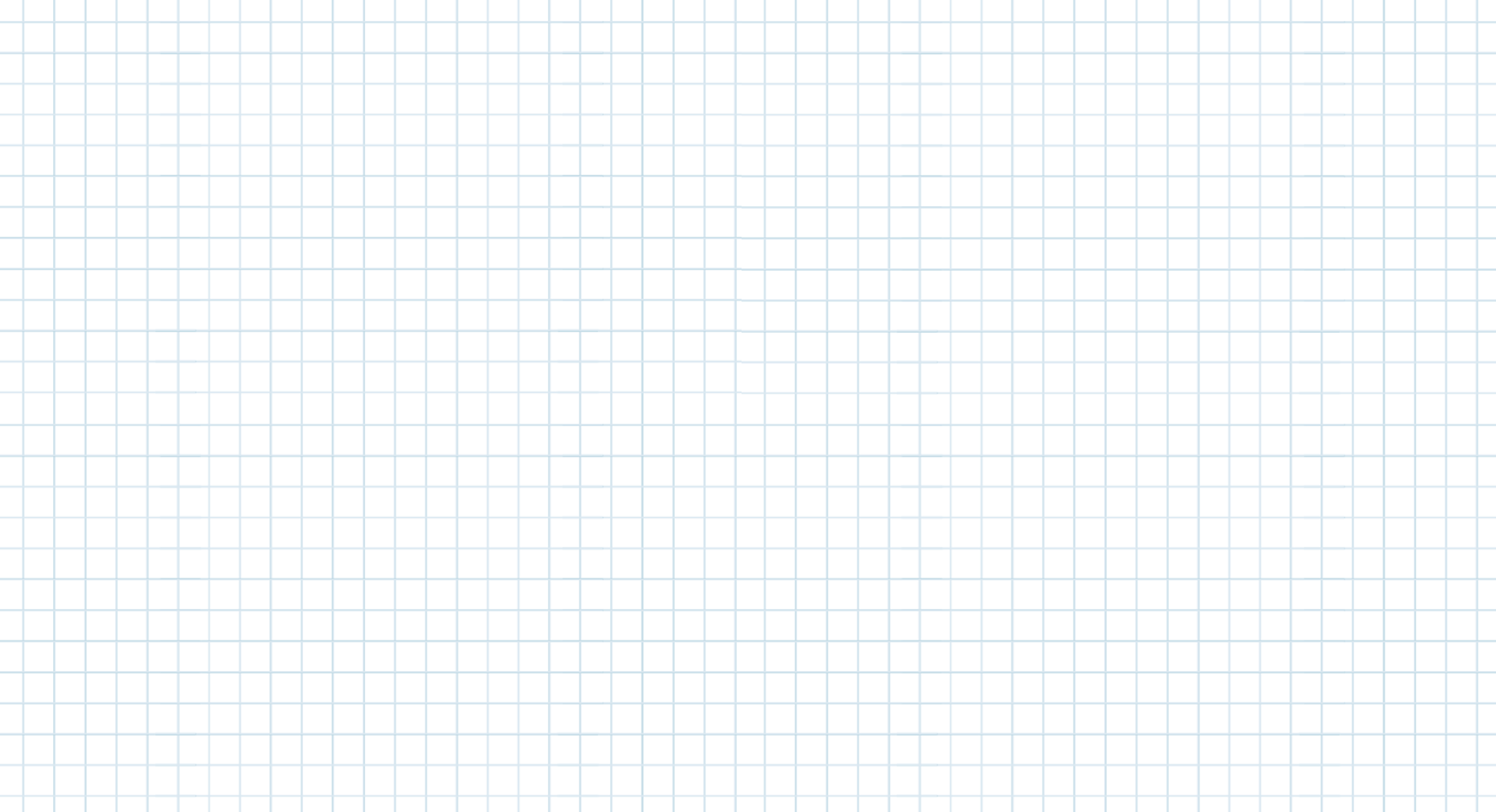 4. Xem lại và chỉnh sửa, rút kinh nghiệm
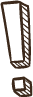 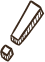 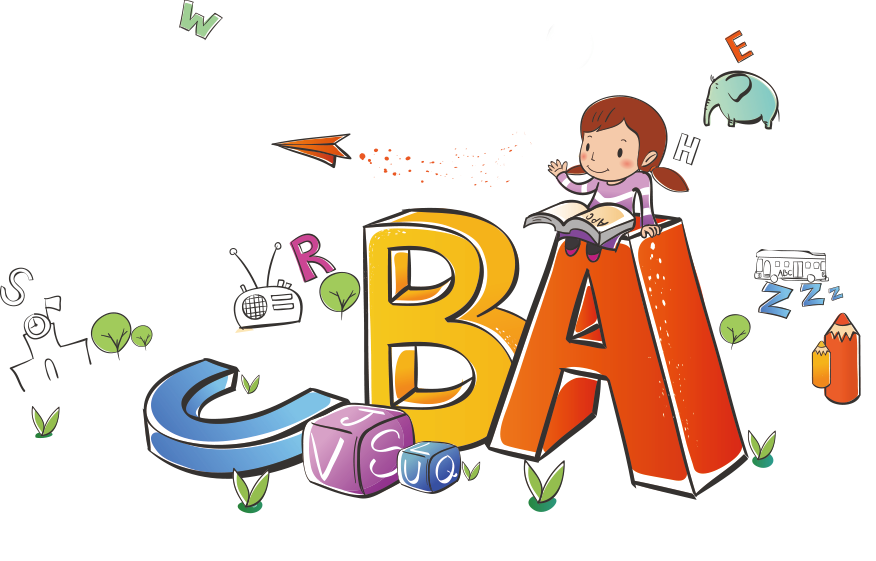 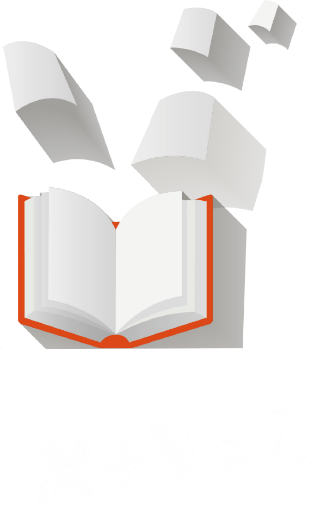 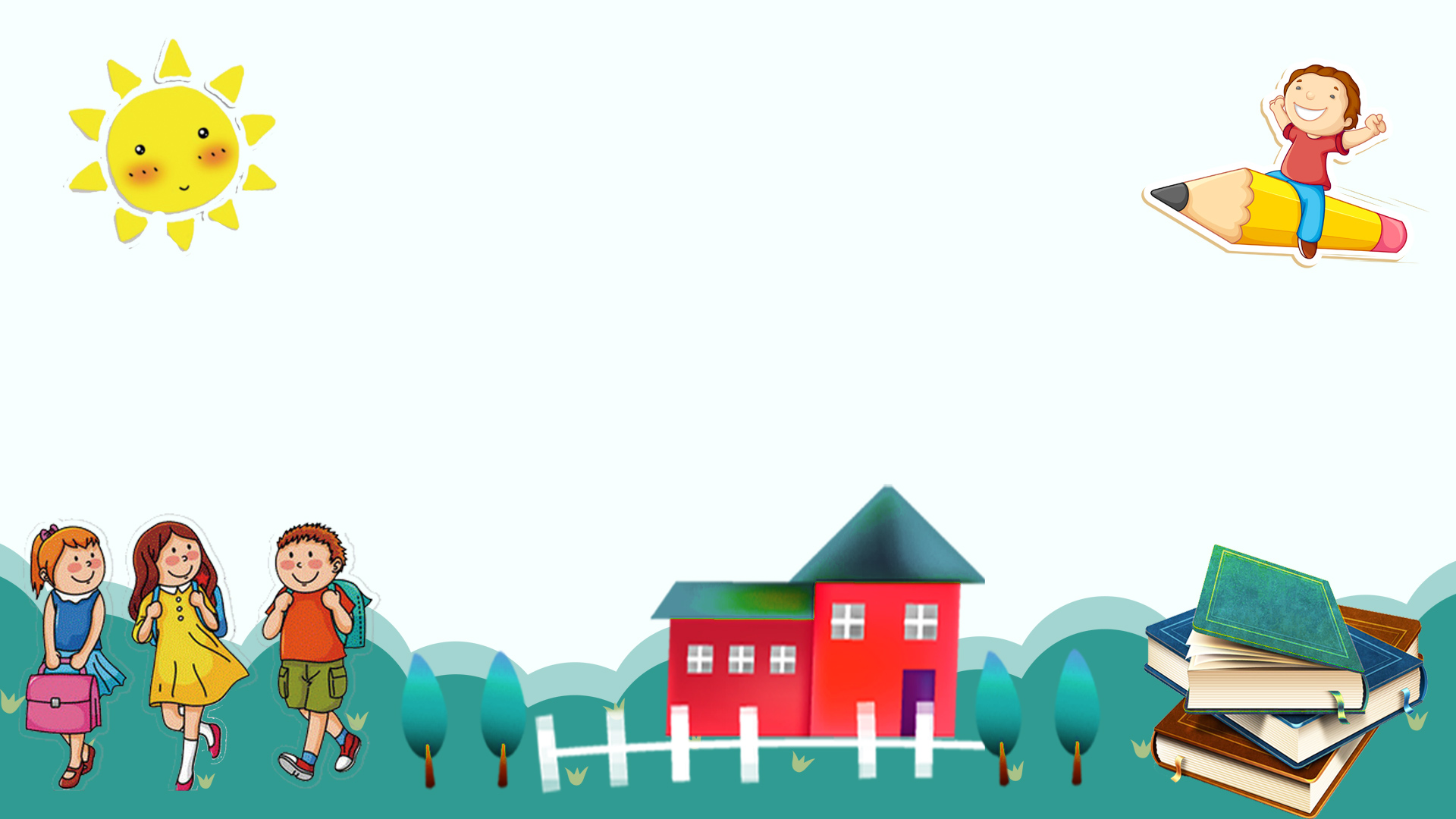 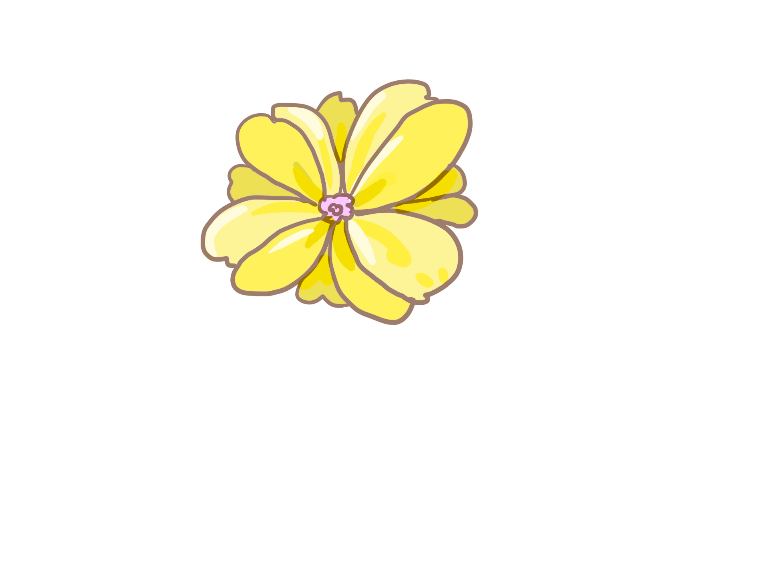 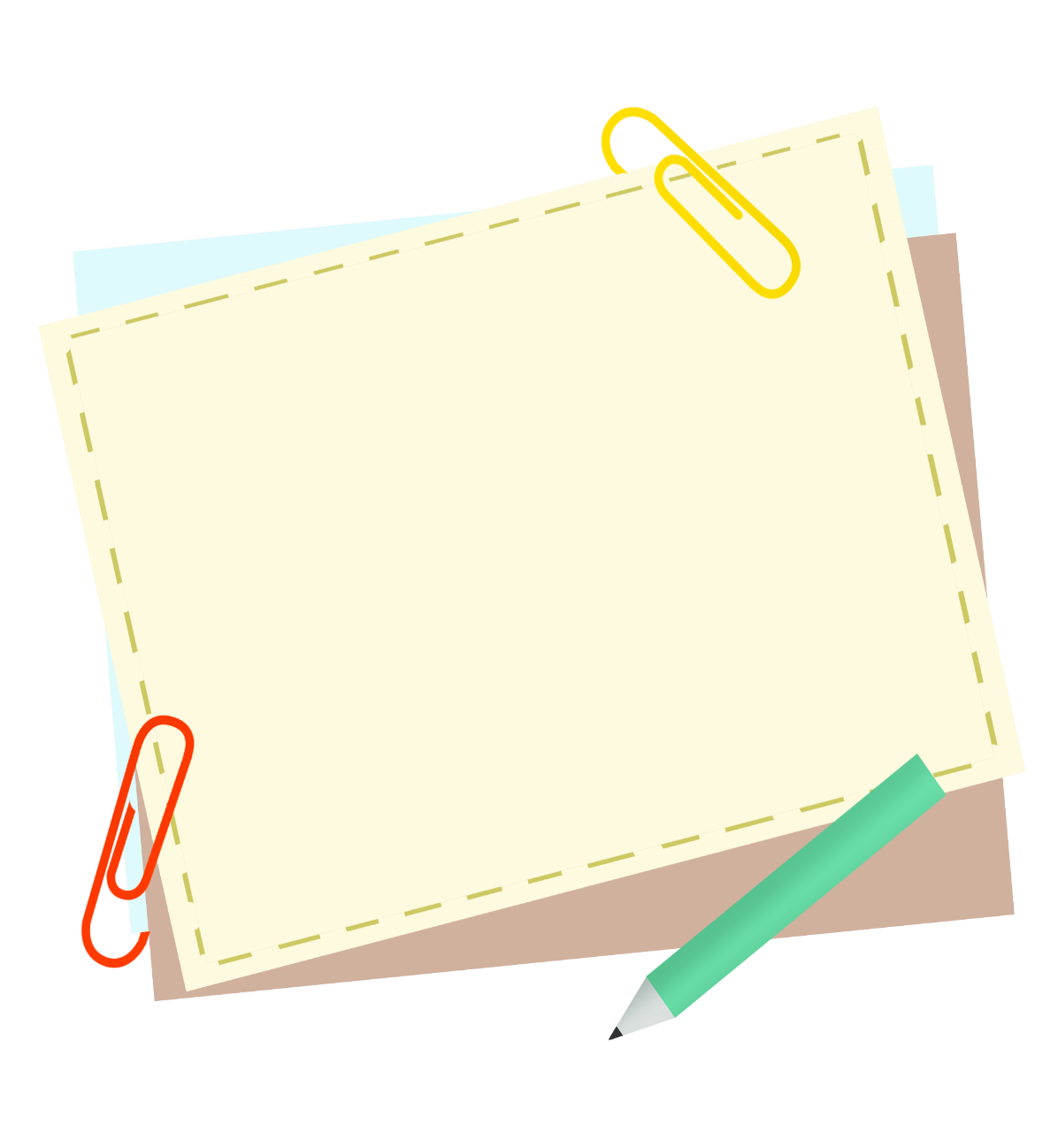 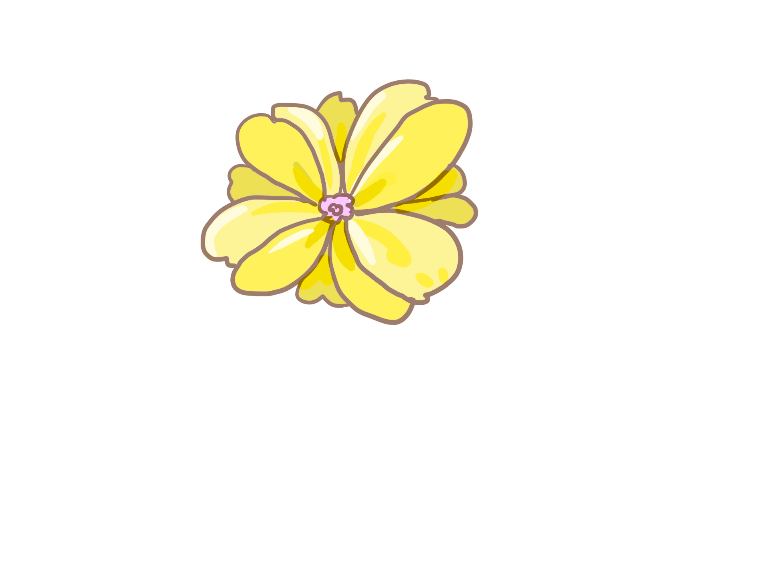 Chúc các em học tập thật tốt!